Investigadores literários
Professora Melina de Paulo
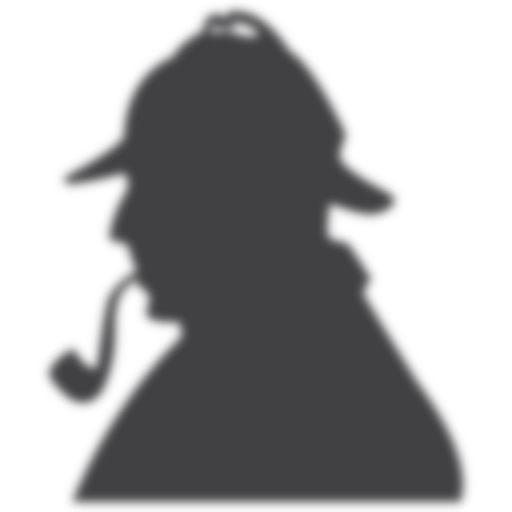 Investigadores literários
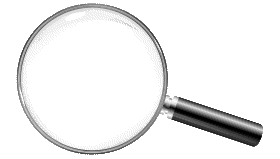 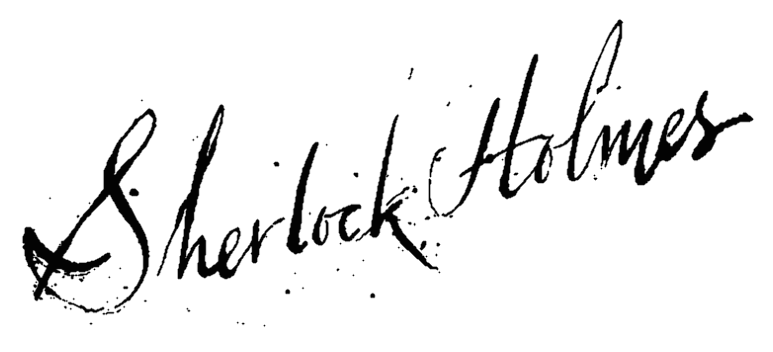 É um erro terrível teorizar antes de termos informação.
Arthur Conan Doyle
Investigadores literários
Professora Melina de Paulo
Jogo
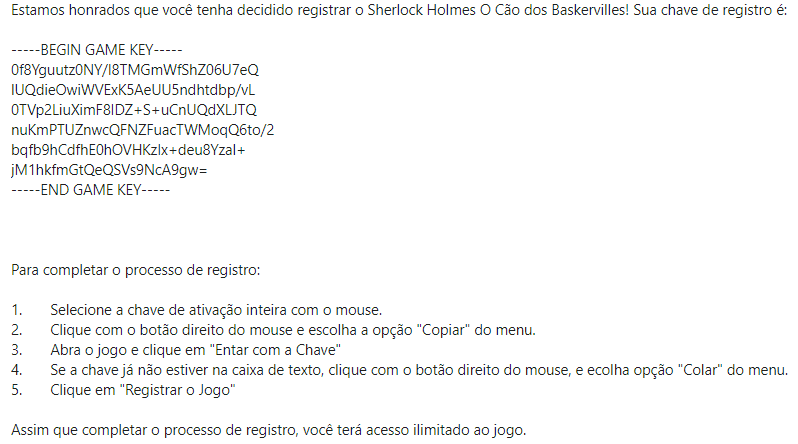 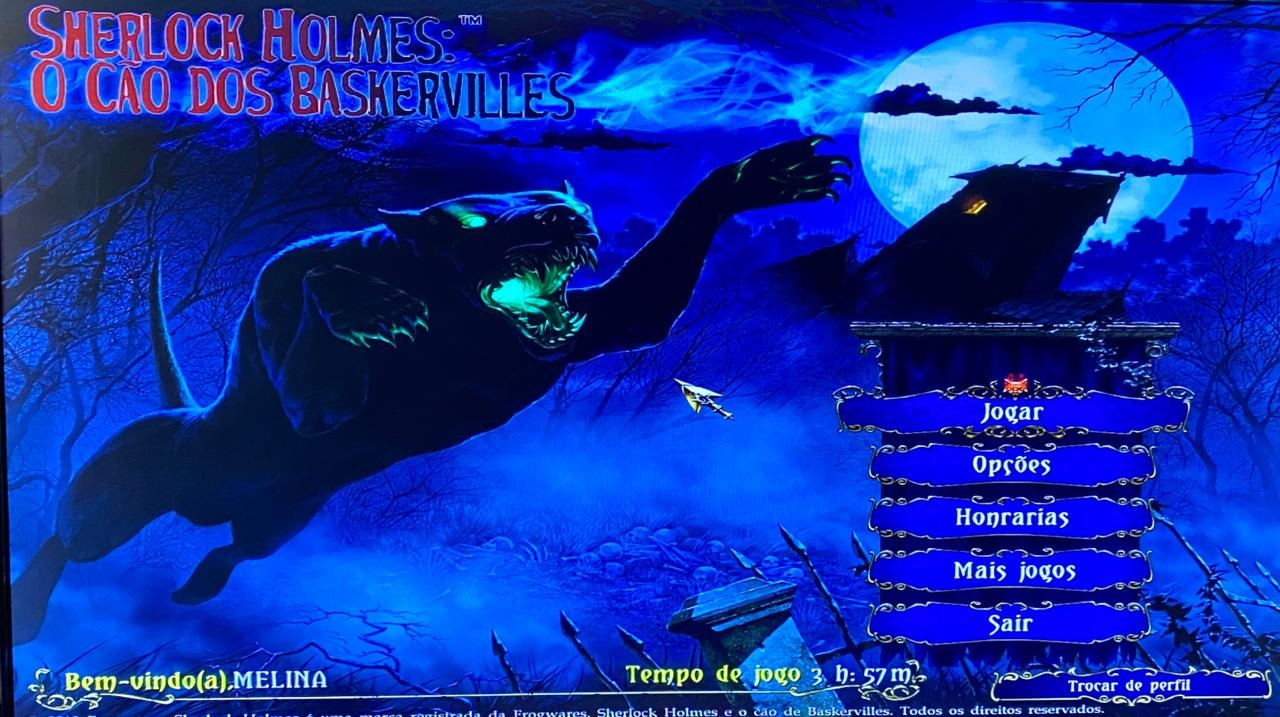 bit.ly/BaixarjogoMelina
Investigadores literários
Professora Melina de Paulo
Solar Baskerville
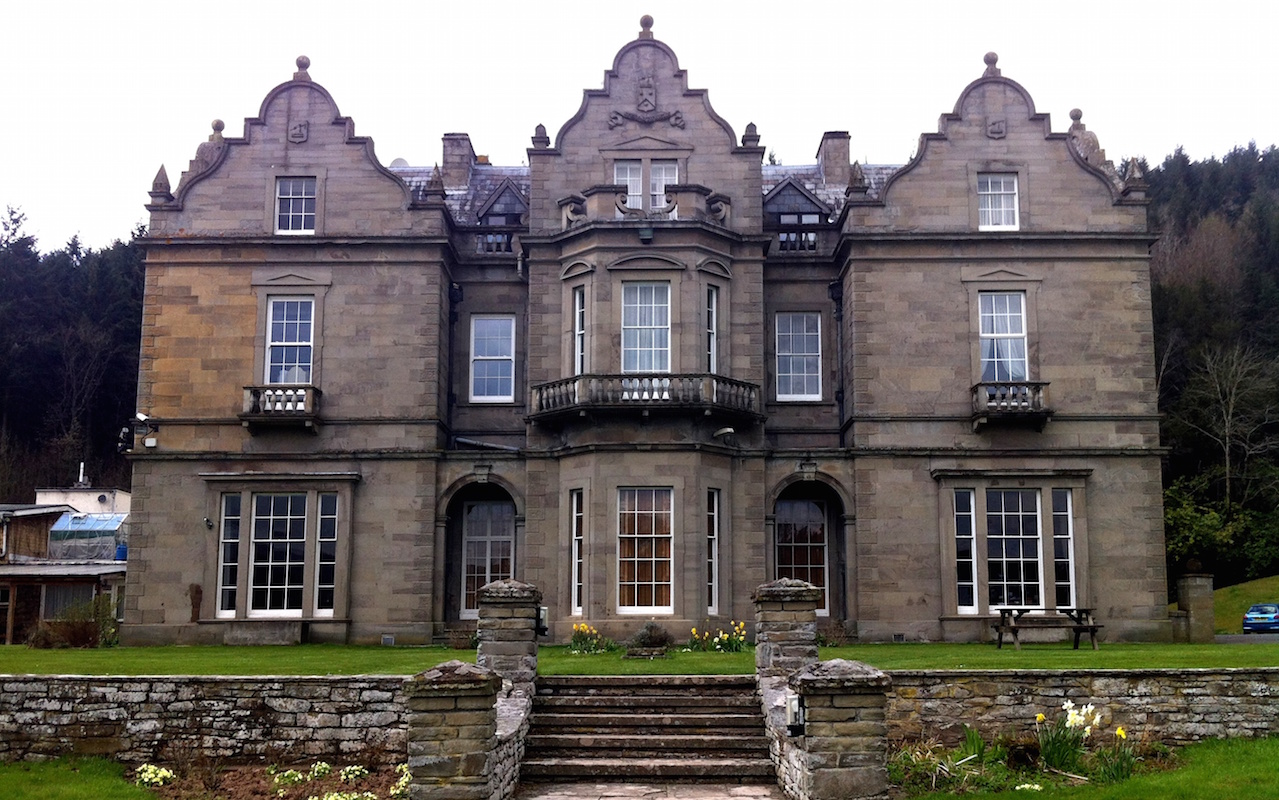 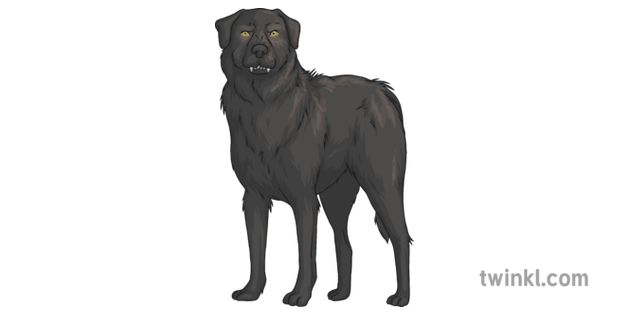 Investigadores literários
Professora Melina de Paulo
QUAL IMAGEM INDICA CHARNECA?
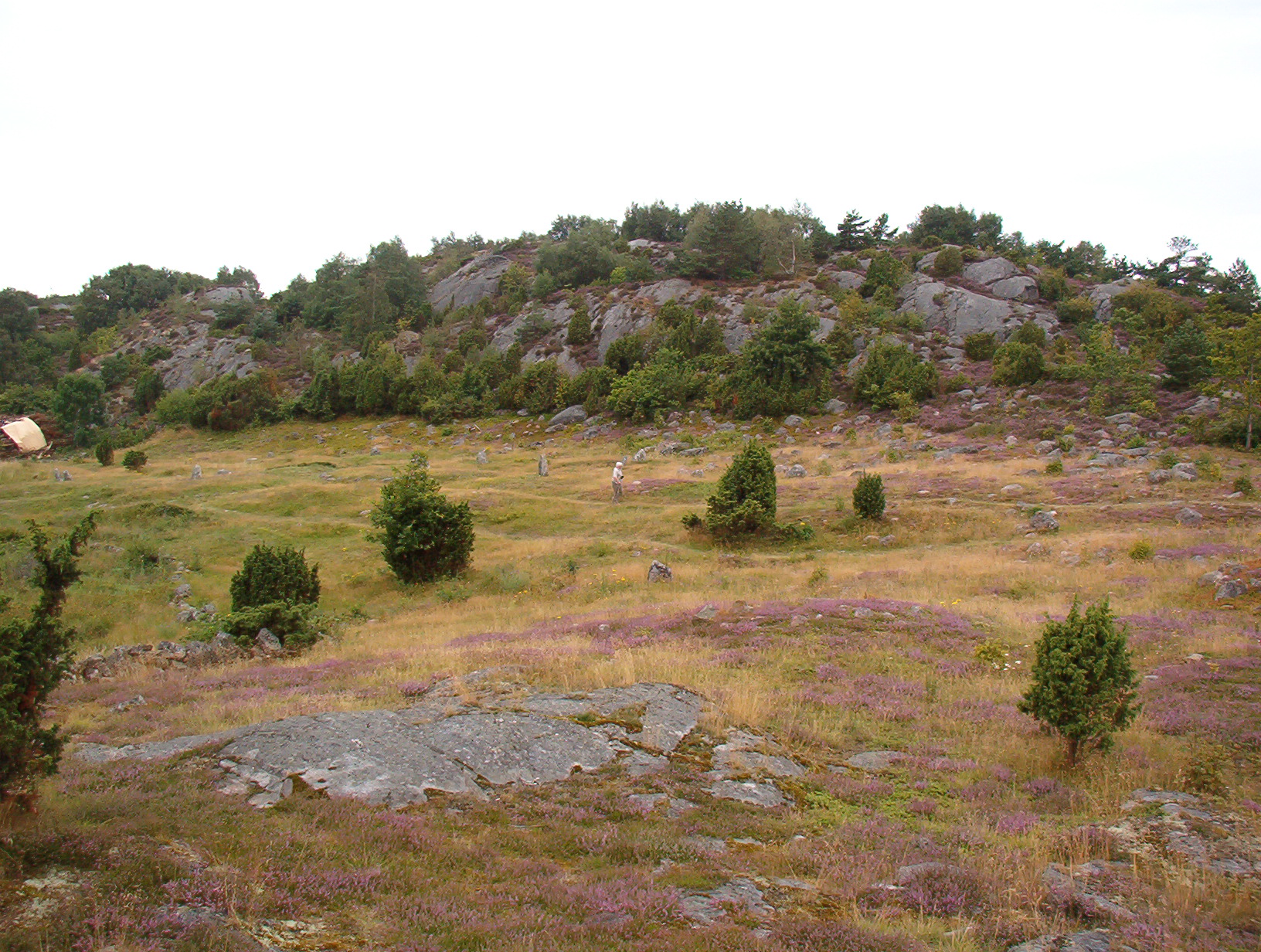 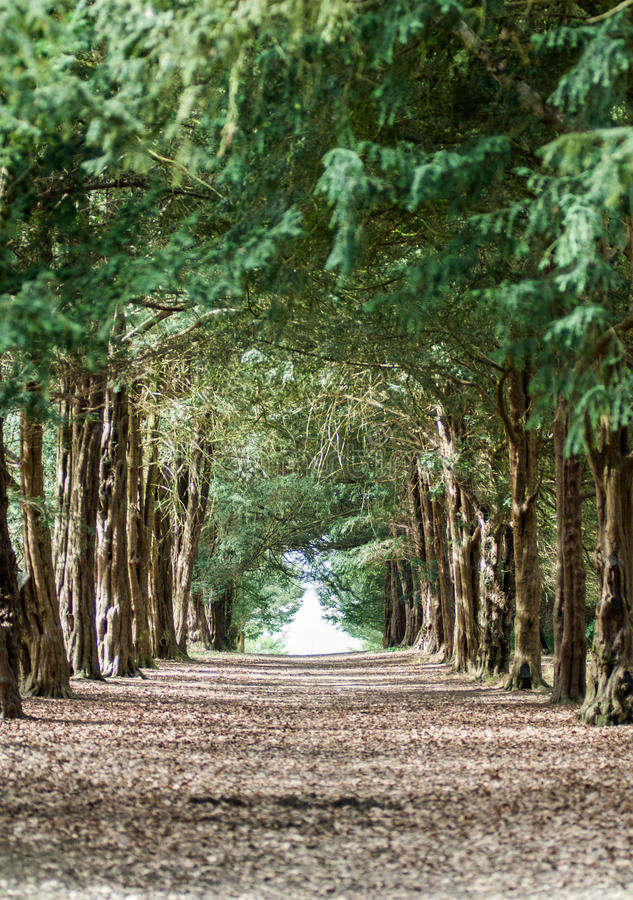 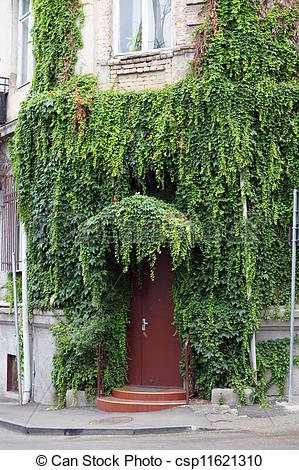 ALEIA DE TEIXOS
CHARNECA
HERA
Investigadores literários
Professora Melina de Paulo
INDIQUE O NOME ADEQUADO:
3
5
1
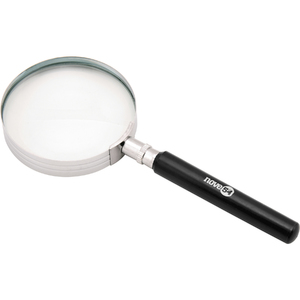 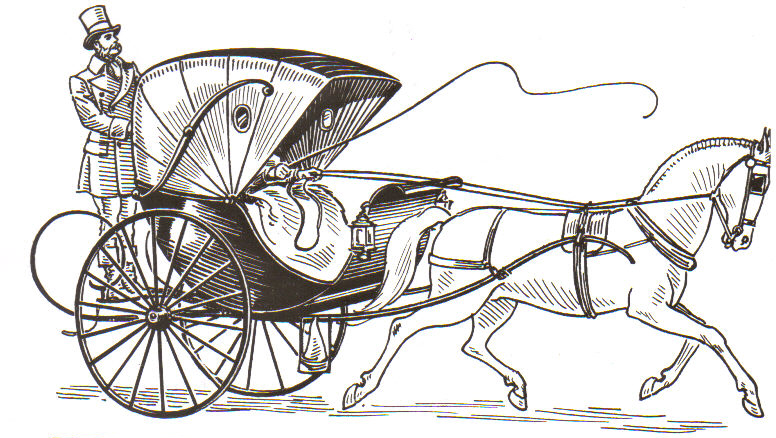 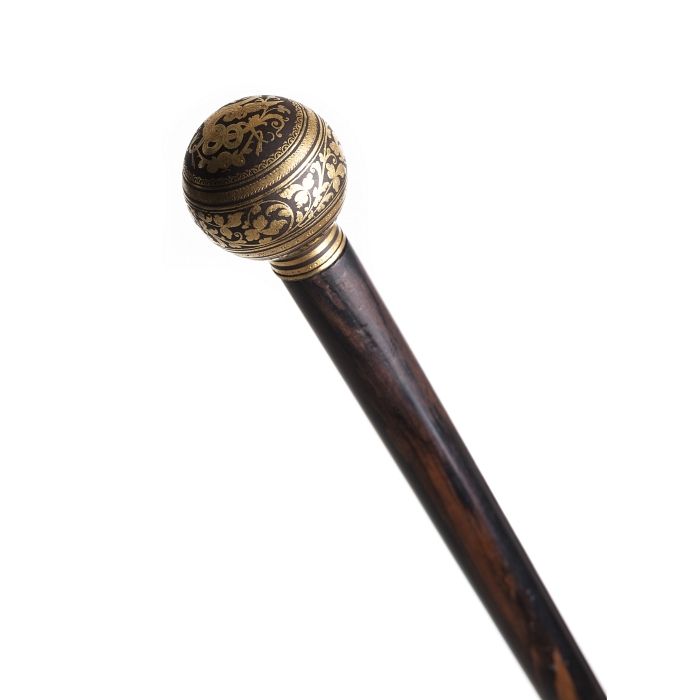 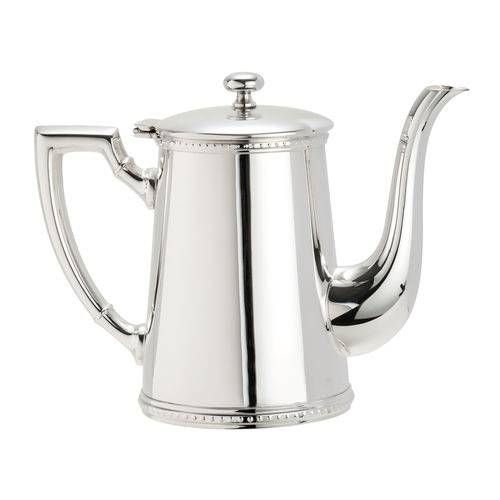 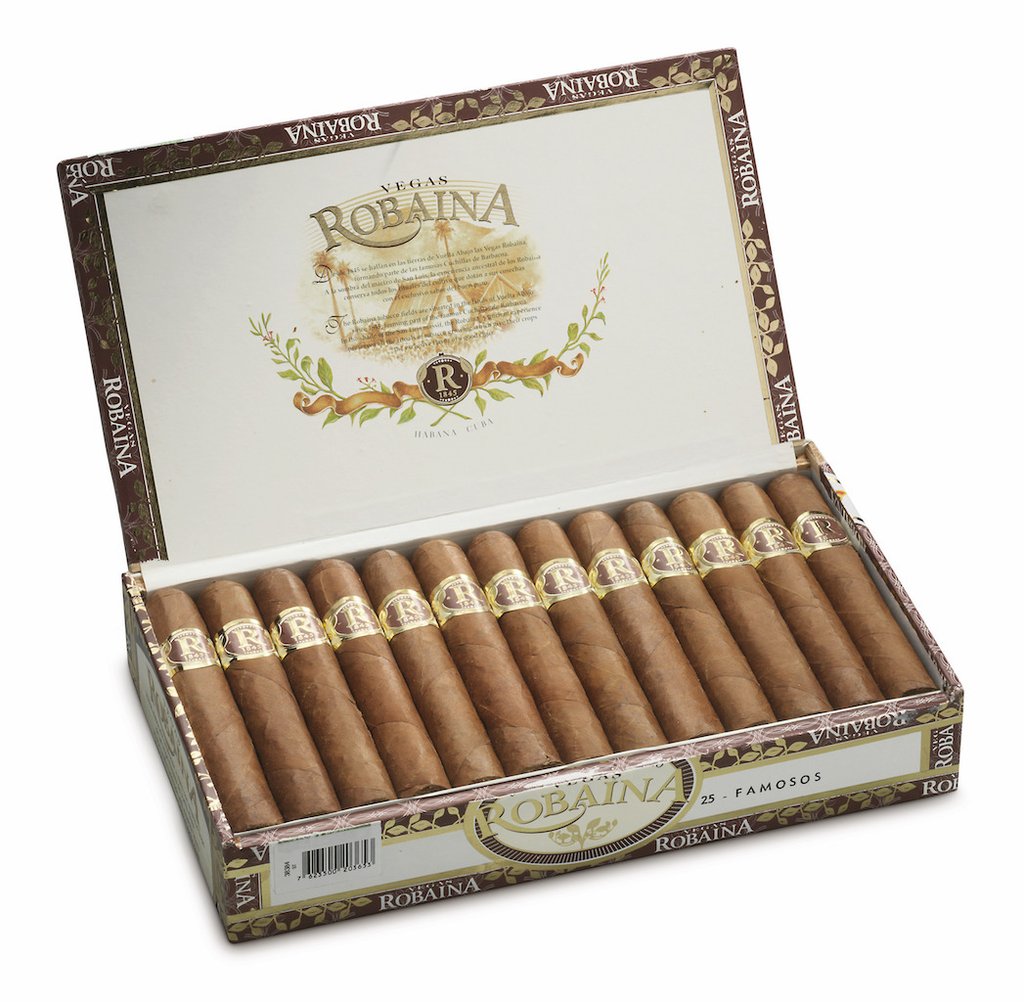 2
4
CABRIOLÉ
LUPA 
LENTE CONVEXA
CASTÃO 
BULBOSO
CHARUTOS
BULE DE CAFÉ
Investigadores literários
Professora Melina de Paulo
INDIQUE A RAÇA DE CADA CÃO:
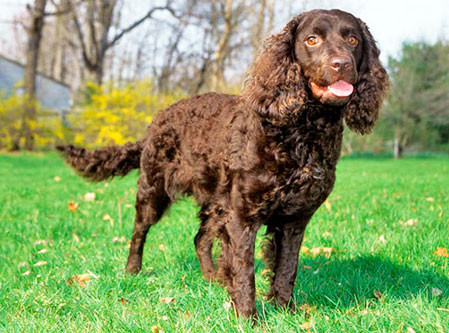 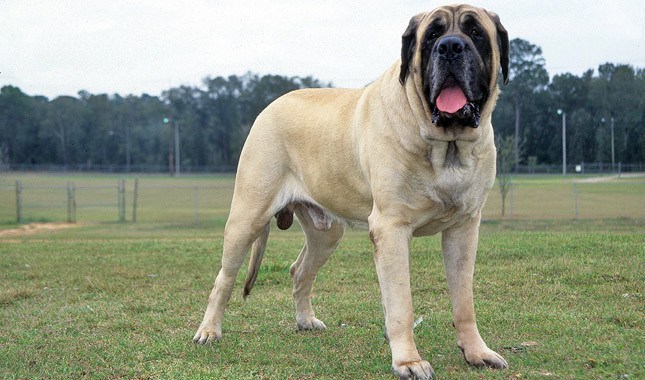 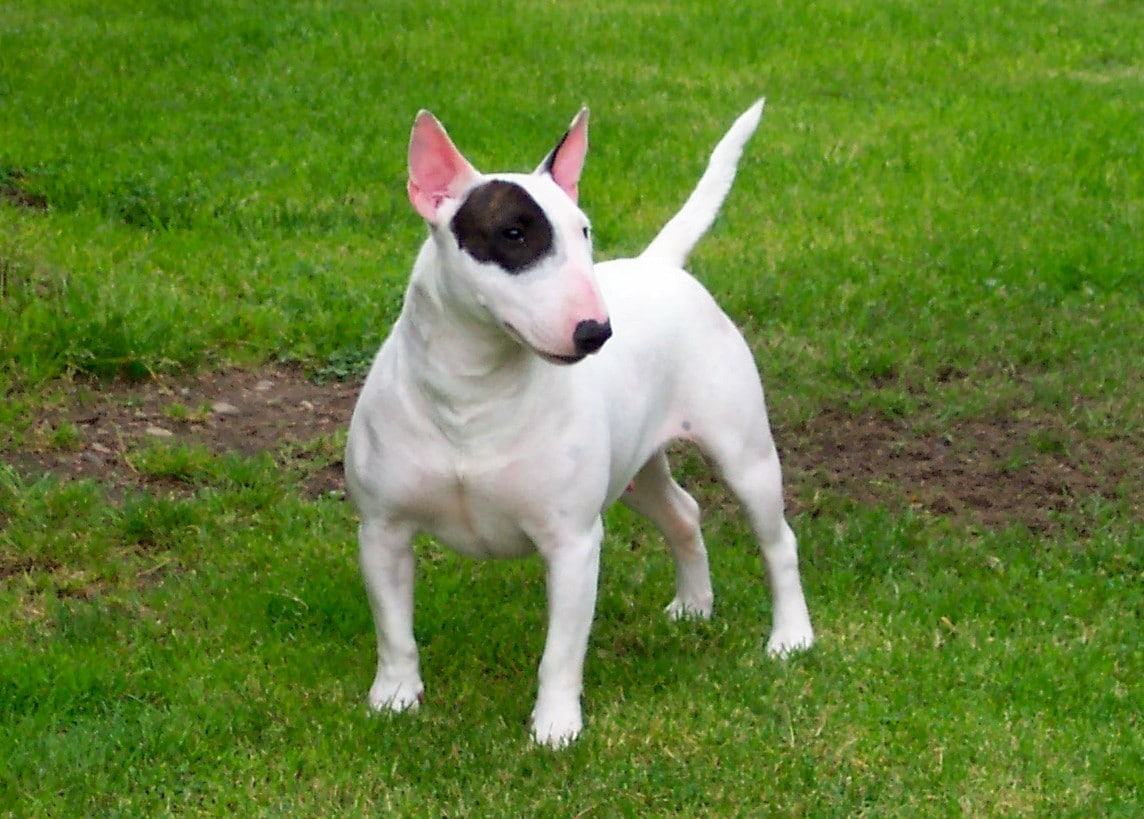 TERRIER
SPANIEL
MASTIM
Qual era o cão de James Mortimer?
Recapitulando: Capítulos 01 e 02
Investigadores literários
Professora Melina de Paulo
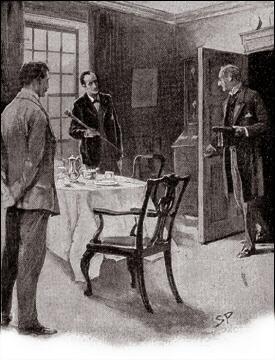 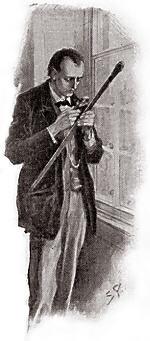 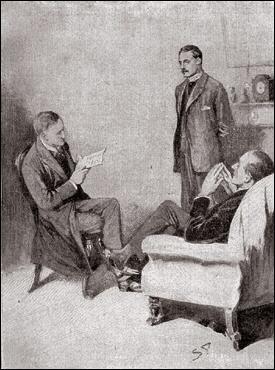 Sherlock Holmes
Dr. Watson
Dr. Watson
Dr. James Mortimer
Bengala do Dr. Mortimer
Sherlock Holmes
Dr. James Mortimer
Dr. Mortimer conta a lenda sobre “O cão dos Baskerville”.
Holmes e Watson analisam a esquecida bengala do visitante.
Dr. Mortimer, dono da bengala, se apresenta aos dois investigadores.
Imagens: Sidney Paget, 1901
Investigadores literários
Professora Melina de Paulo
Recapitulando: Capítulos 01 e 02
Charles Baskerville  não escondeu de seu amigo, Dr. Mortimer, o medo que sentia a respeito do animal.
A lenda
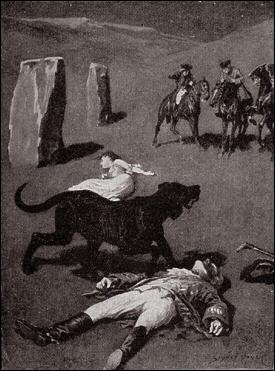 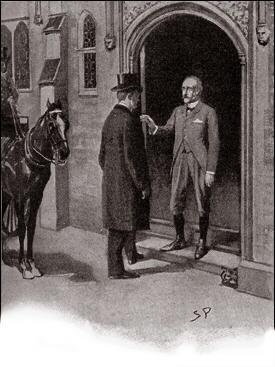 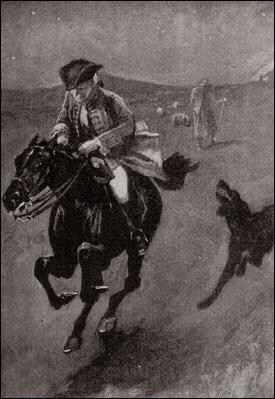 Sir Charles Baskerville
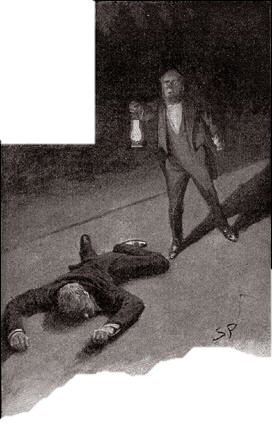 Barrymore
Dr. Mortimer
Barrymore, o mordomo da família, encontra Sir Charles Baskerville morto.
Sir Charles Baskerville
Imagens: Sidney Paget, 1901
4
5
2
3
1
6
7
11
12
9
10
8
13
14
18
19
16
17
15
20
21
25
26
23
24
22
27
28
Investigadores literários
Professora Melina de Paulo
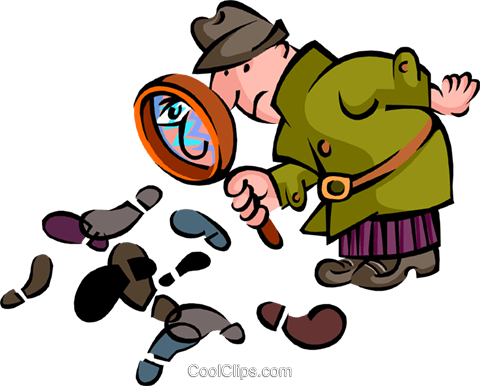 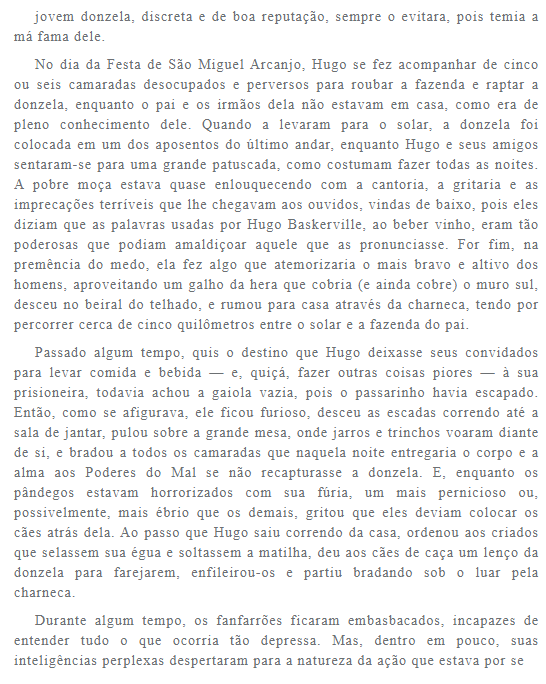 A LENDA
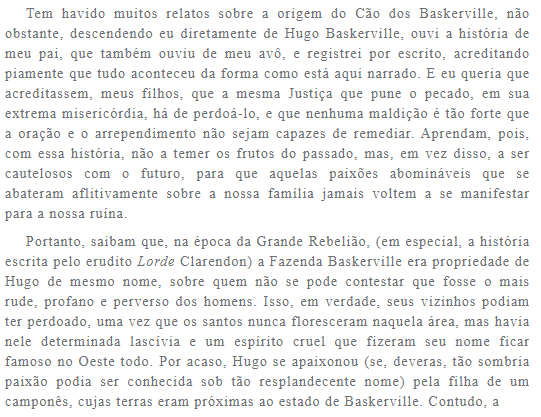 Investigadores literários
Professora Melina de Paulo
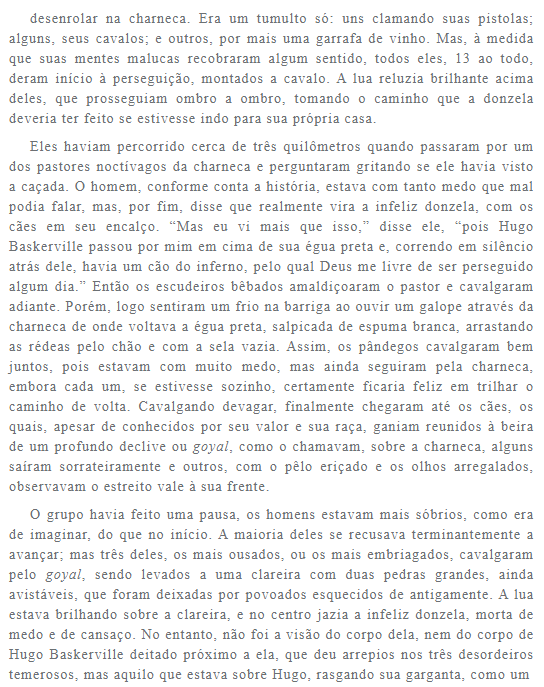 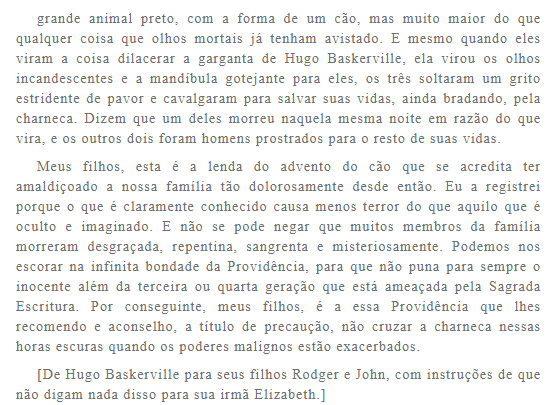 Investigadores literários
Professora Melina de Paulo
ENIGMA – CAPÍTULOS 01 E 02
. REMITROM . OSAC . NOSTAW . E . E .            . ROTUOD . ALAGNEB . ARAP . O . SEMAJ .    . MATNESERPA . SEMLOH . AUS .
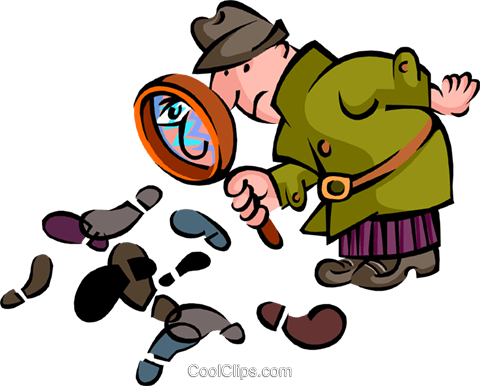 Dr. James Mortimer e sua bengala apresentam o caso para Holmes e Watson.
Investigadores literários
Professora Melina de Paulo
Recapitulando: Capítulos 03 e 04
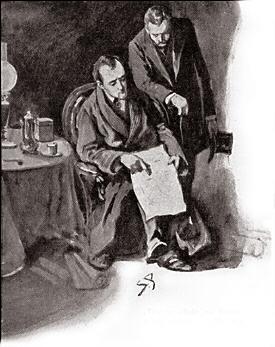 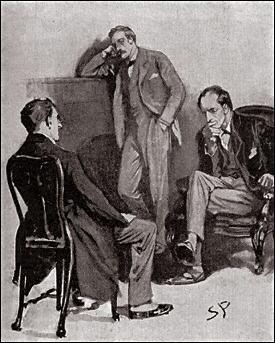 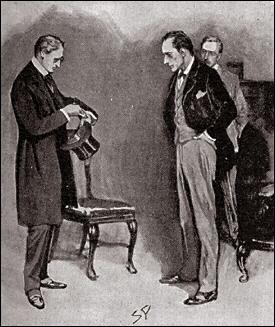 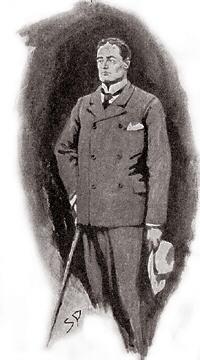 Dr. Watson
Dr. Watson
Holmes
Holmes
Holmes
Dr. Mortimer
Dr. Mortimer
Sr. Henry Bakerville
Eles marcam um encontro para que possam se encontrar com o herdeiro, Sr. Henry Baskerville, no dia seguinte.
Holmes fica interessado pela história narrada por Dr. Mortimer.
Holmes e Watson analisam o mapa de onde se localiza o solar dos Baskerville.
Os investigadores conhecem o Sr. Henry Baskerville.
Imagens: Sidney Paget, 1901
Investigadores literários
Professora Melina de Paulo
Recapitulando: Capítulos 03 e 04
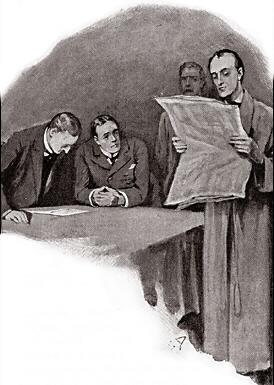 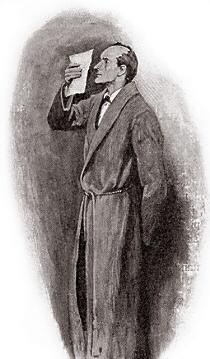 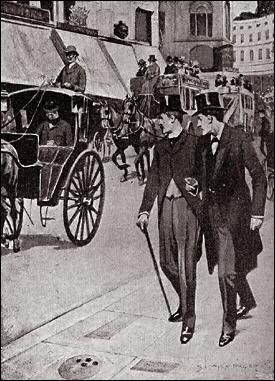 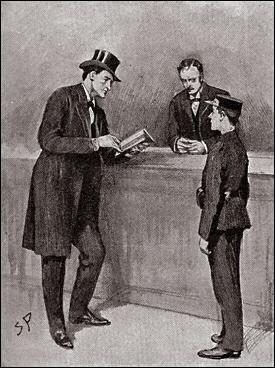 Dr. Watson
Sr. Henry Bakerville
Holmes
Holmes
Dr. Mortimer
Holmes
Dr. Watson
Holmes tenta descobrir de qual hotel foi recortado o jornal.
Holmes analisa a carta ameaçadora enviada a Henry.
Holmes e Dr. Watson percebem que Henry e Dr. Mortimer estão sendo perseguidos.
Imagens: Sidney Paget, 1901
Investigadores literários
Professora Melina de Paulo
O que é noctívago?
Nome de uma planta rasteira.
Animal com hábito noturno.
Tipo de hipnose.
2
1
3
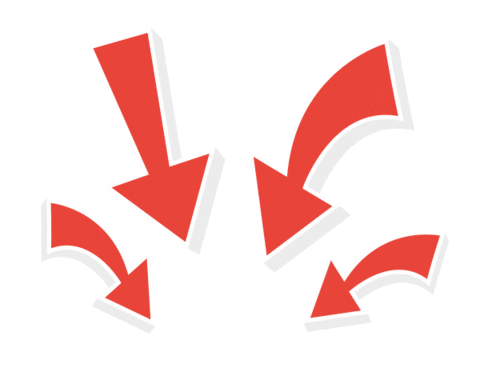 Investigadores literários
Professora Melina de Paulo
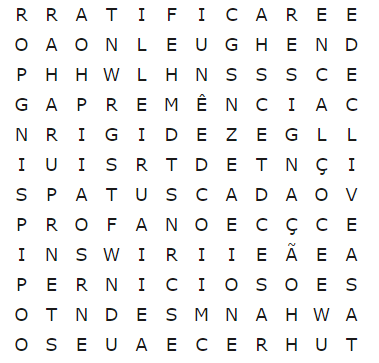 Sinônimo de BRADAR.
Reunião festiva para comer e beber.
Qualidade do que é premente, urgente.
Sinônimo de CORROBORAR.
Submissão à vontade de alguém ou ao destino.
Sinônimo de ASPEREZA.
Diz-se de ou superfície cuja altura diminui gradualmente à medida que é percorrida.
Significado de pista, pegada e rastro.
Aquilo que faz mal; nocivo, ruinoso.
O que não pertence ao âmbito do sagrado.
Investigadores literários
Professora Melina de Paulo
ENIGMA – CAPÍTULO 03
.19 12 15 14 22 8 . 26 13 26 15 18 8 26 . 26 .    . 24 22 13 26 . 23 12 . 24 9 18 14 22.
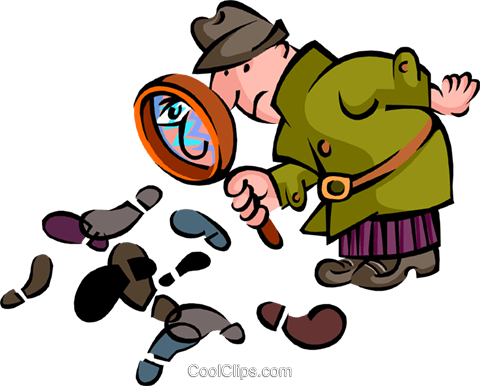 Holmes analisa a cena do crime.
Investigadores literários
Professora Melina de Paulo
ENIGMA – CAPÍTULO 04
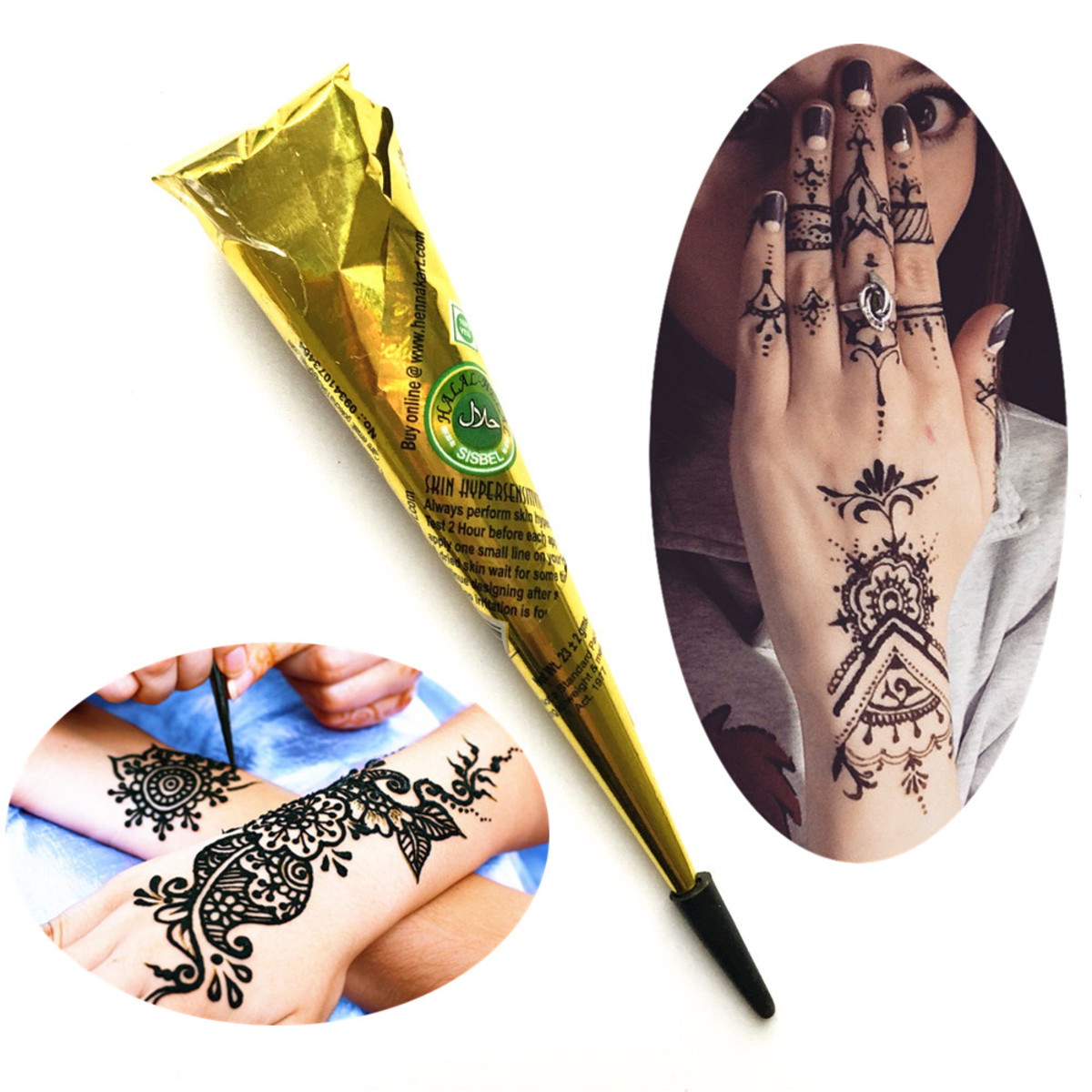 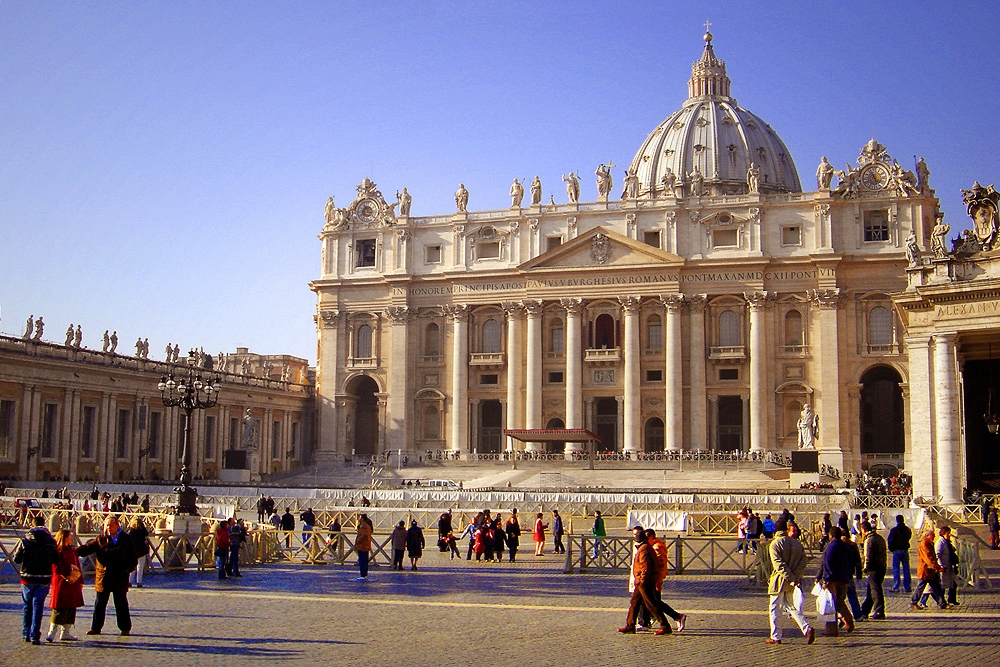 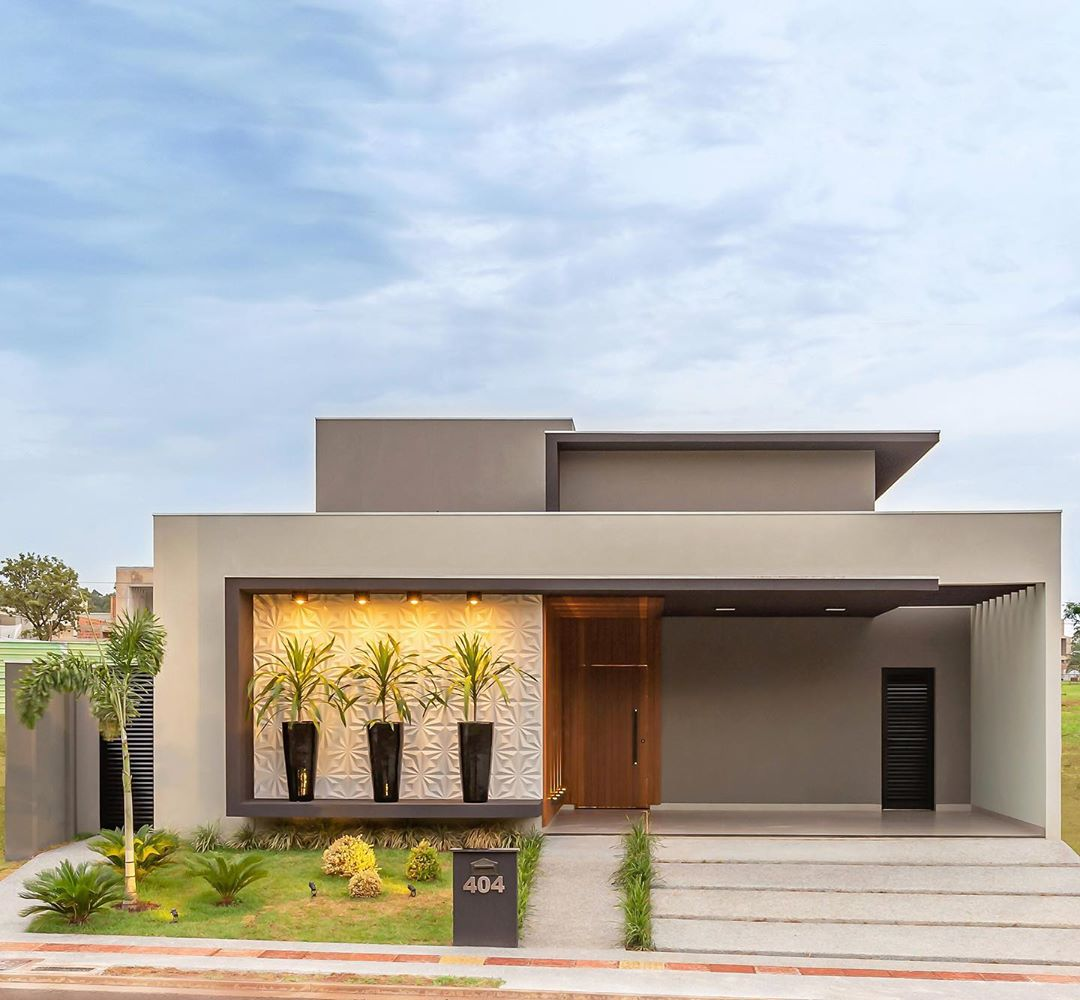 -  NA
+ RY
-  SA
+ RTA
-  ÍLICA
+ SKERVILLE
:
A
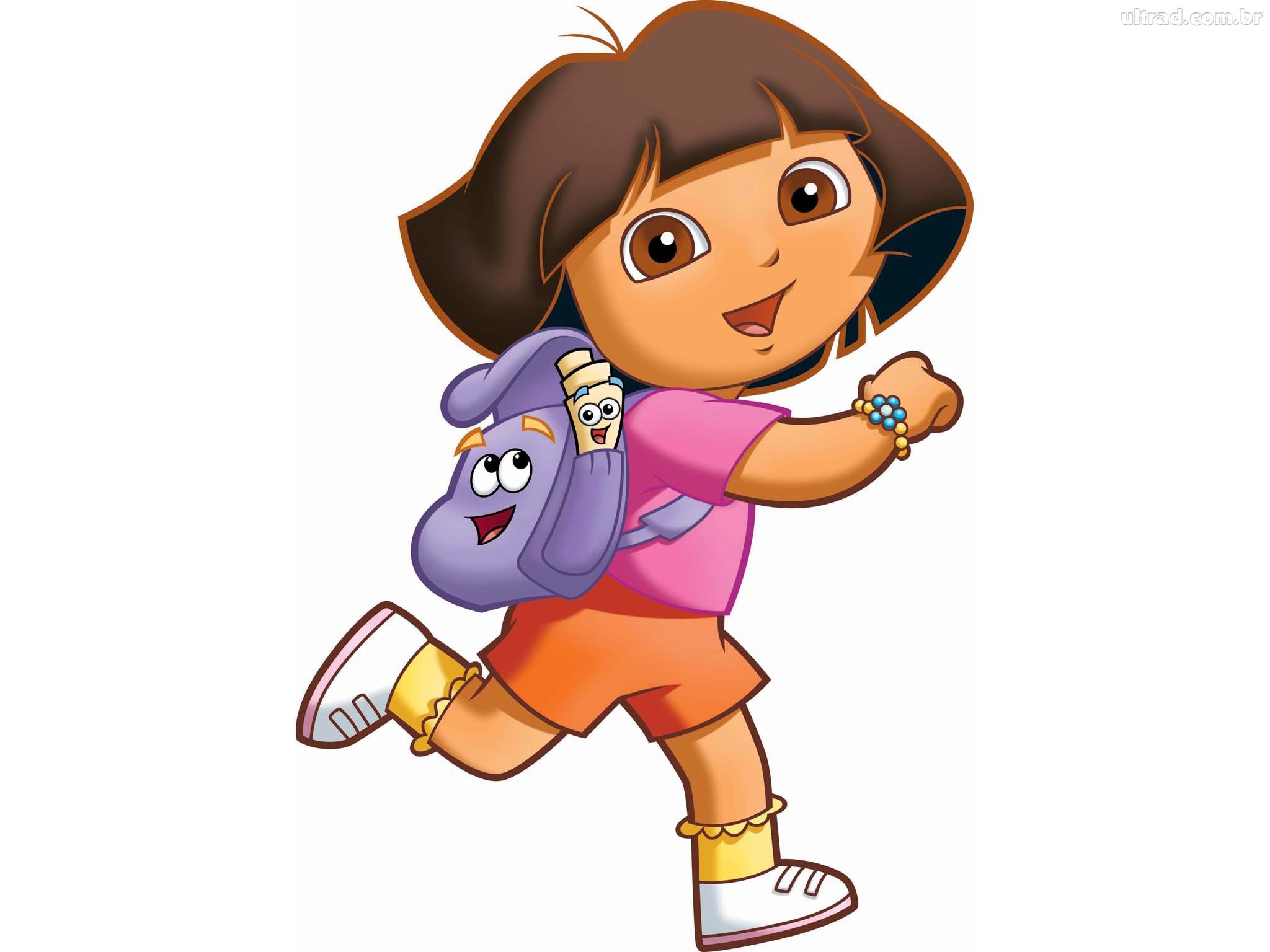 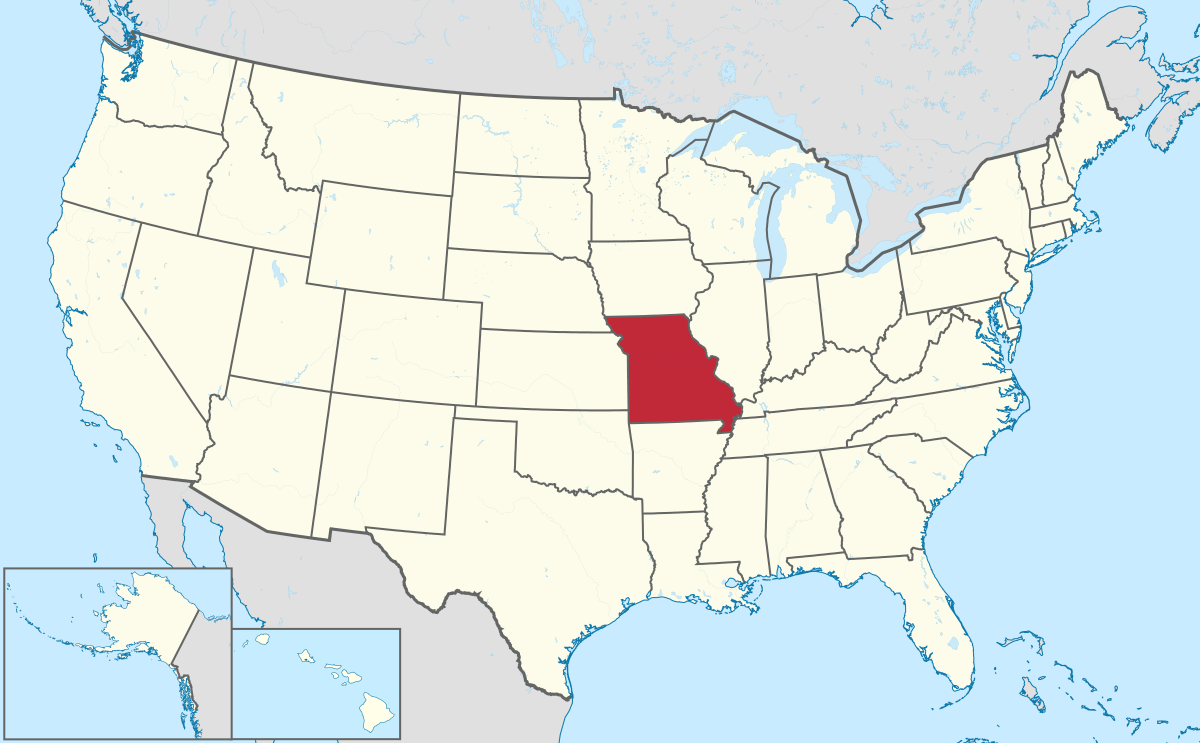 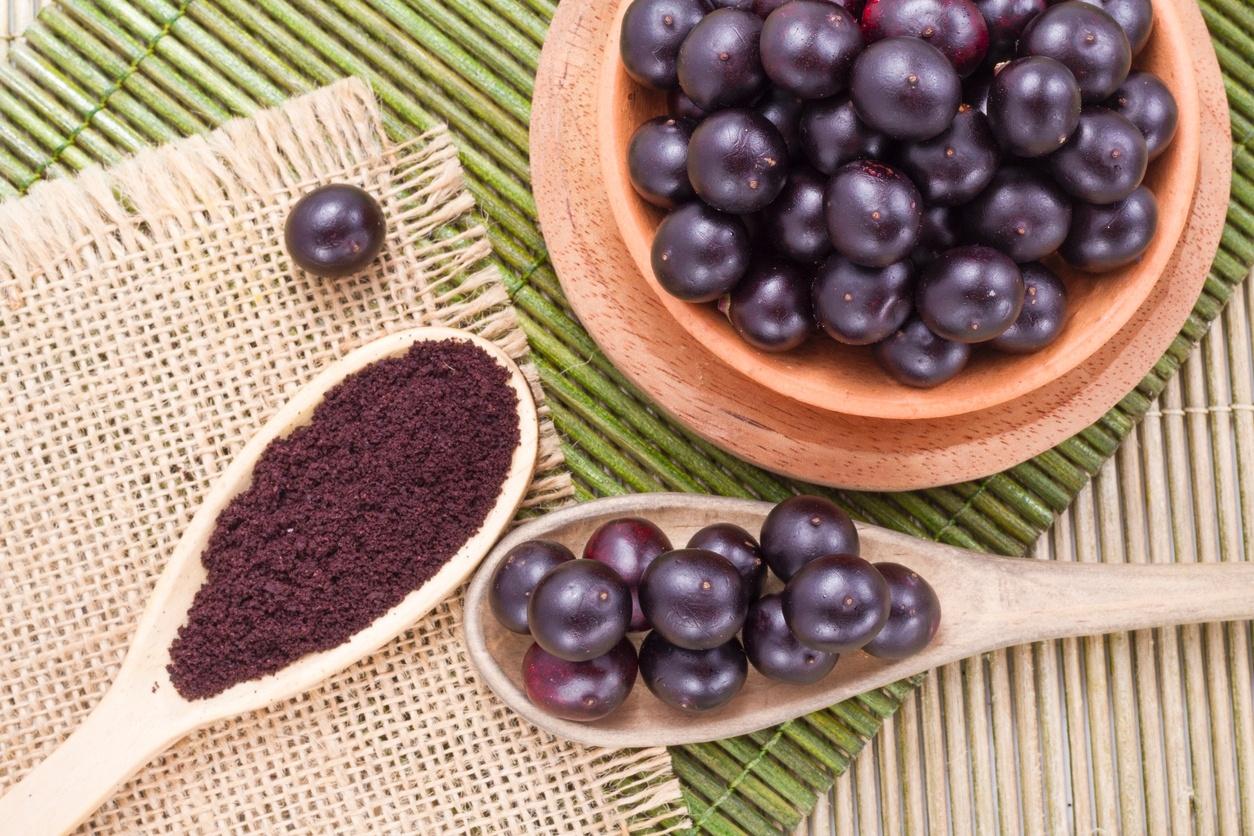 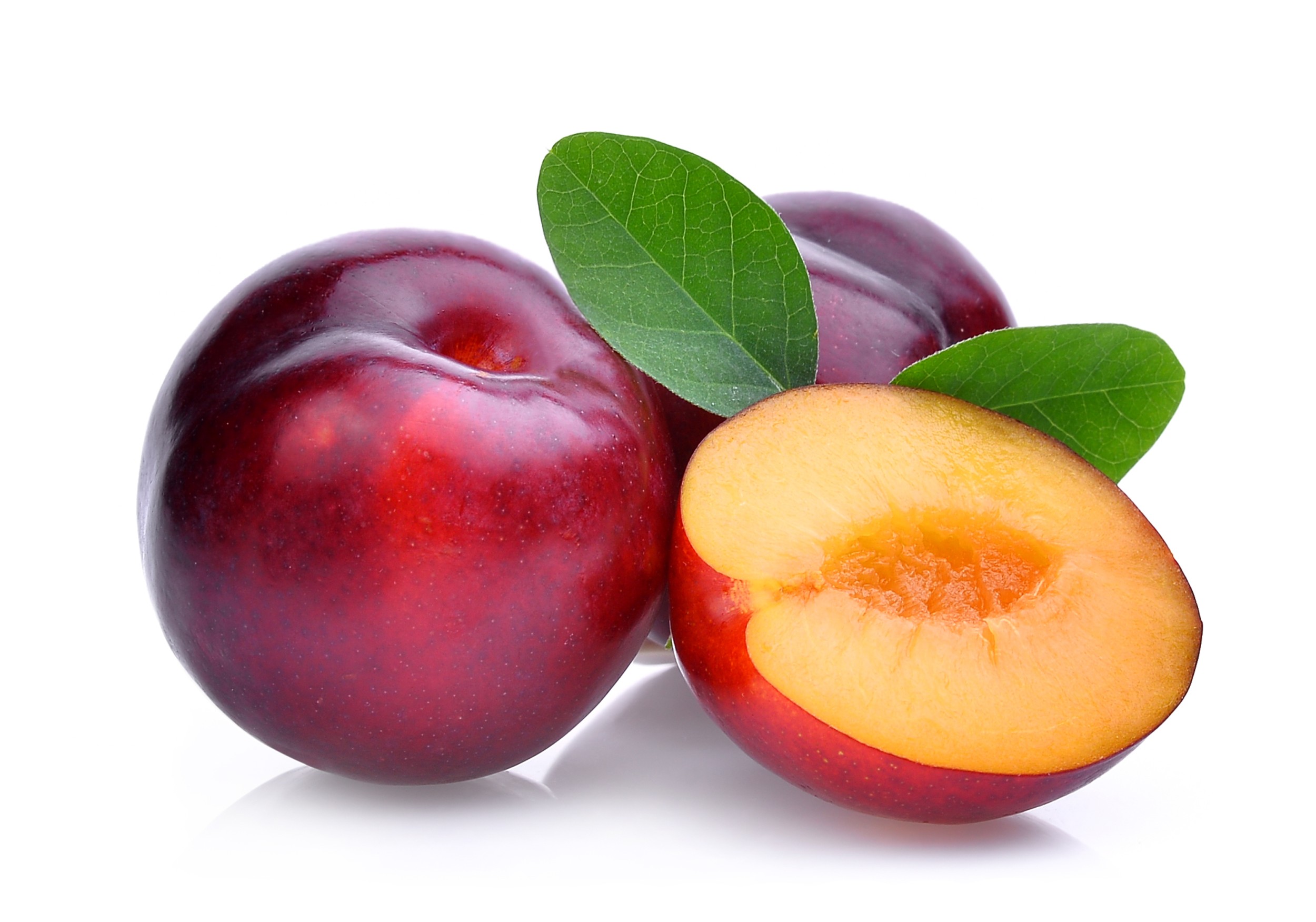 -  SOURI
+ TÉRIO
E  O
- Í   +
-  IXA  +
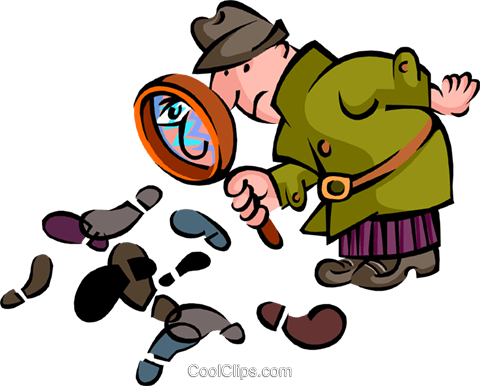 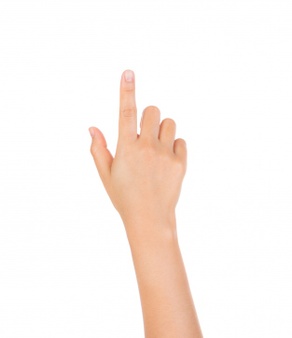 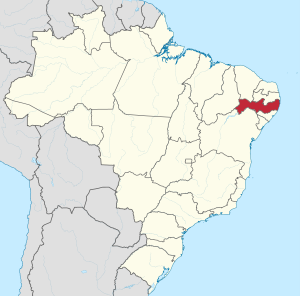 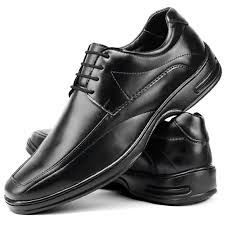 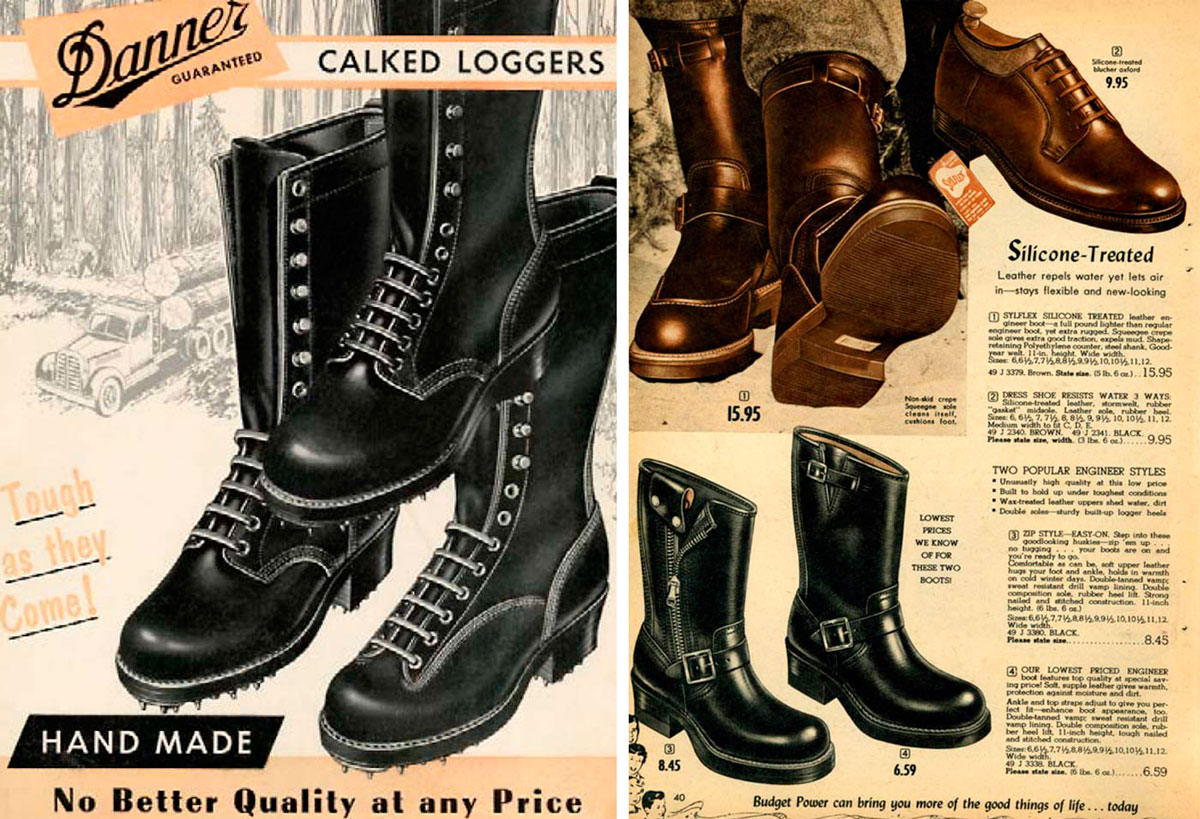 -  FE
+ DA
DA
-  TO  +
.
-  DO  +
Henry Baskerville: a carta ameaçadora e o mistério da bota desaparecida.
Investigadores literários
Professora Melina de Paulo
Recapitulando: Capítulos 05 e 06
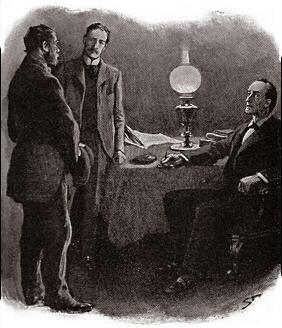 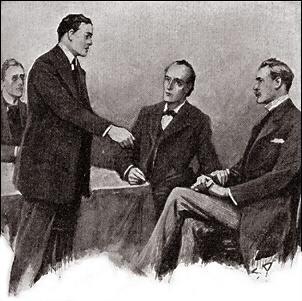 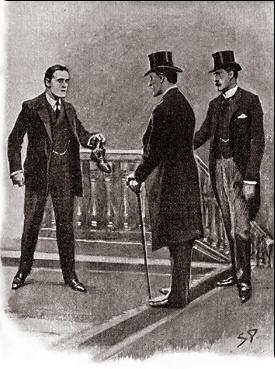 Sr. Henry Bakerville
Holmes
Dr. Watson
Sr. Henry Bakerville
Dr. Watson
John Clayton
Holmes
Dr. Watson
Holmes
John Clayton, o condutor do cabriolé, vai ao encontro de Holmes.
Henry Barskerville e a nova bota desaparecida.
Holmes sugere que Dr. Watson acompanhe Henry Barskerville até Devonshire.
Imagens: Sidney Paget, 1901
Investigadores literários
Professora Melina de Paulo
Recapitulando: Capítulos 05 e 06
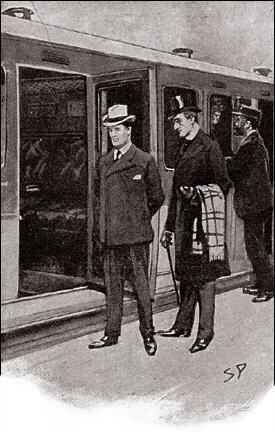 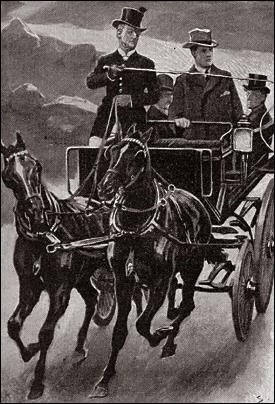 Perkins
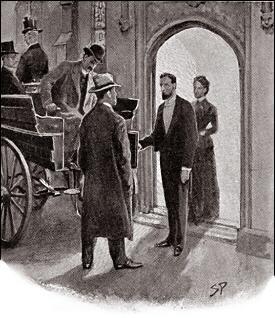 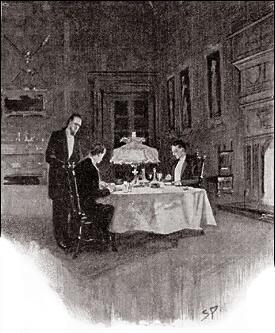 Casal Barrymore
Barrymore serve o jantar e avisa que o casal não pretende continuar trabalhando no local.
Henry Barskerville, Dr. Mortimer e Dr. Watson partem rumo ao Solar Barkerville.
A caminho do solar, eles avistam um soldado a postos.
O casal Barrymore recebe os viajantes no Solar Baskerville.
Imagens: Sidney Paget, 1901
Investigadores literários
Professora Melina de Paulo
7
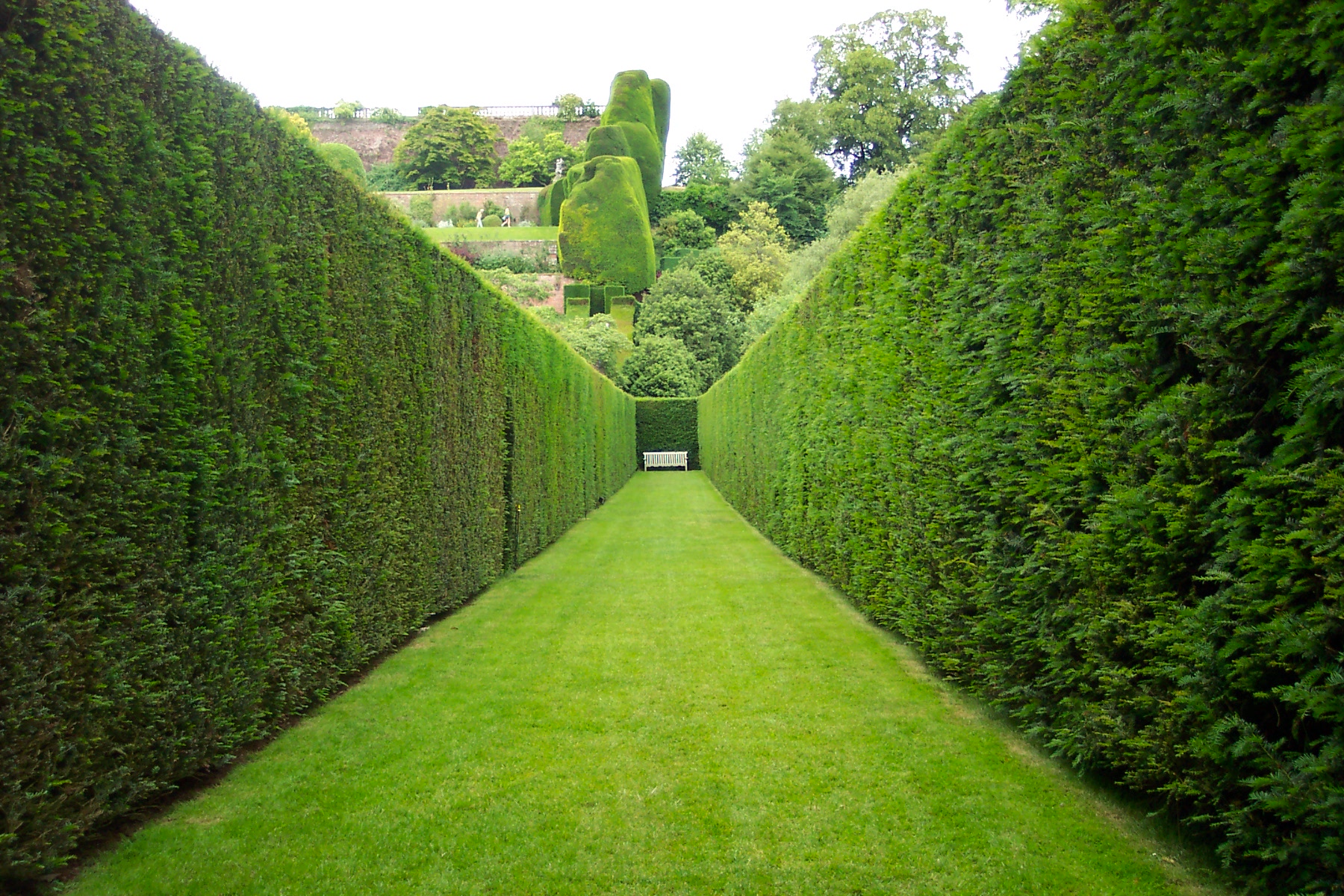 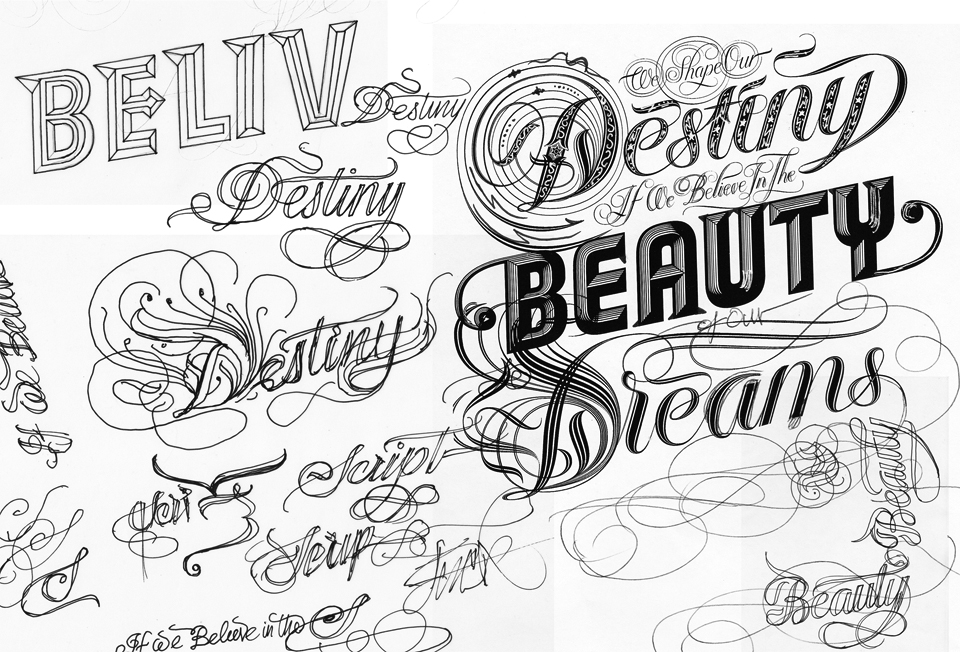 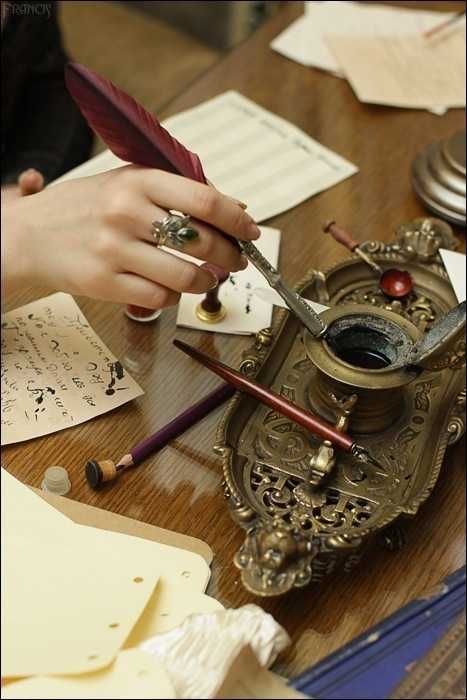 CANDELABRO
CANCELA
8
TINTEIRO
9
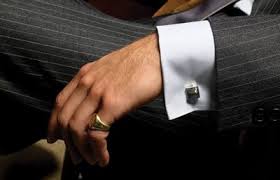 ESPECTRAL
1
SEBE
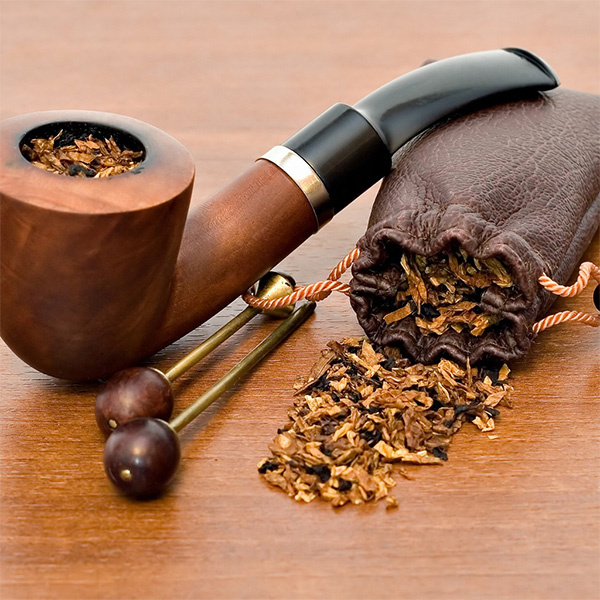 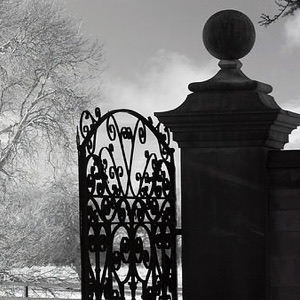 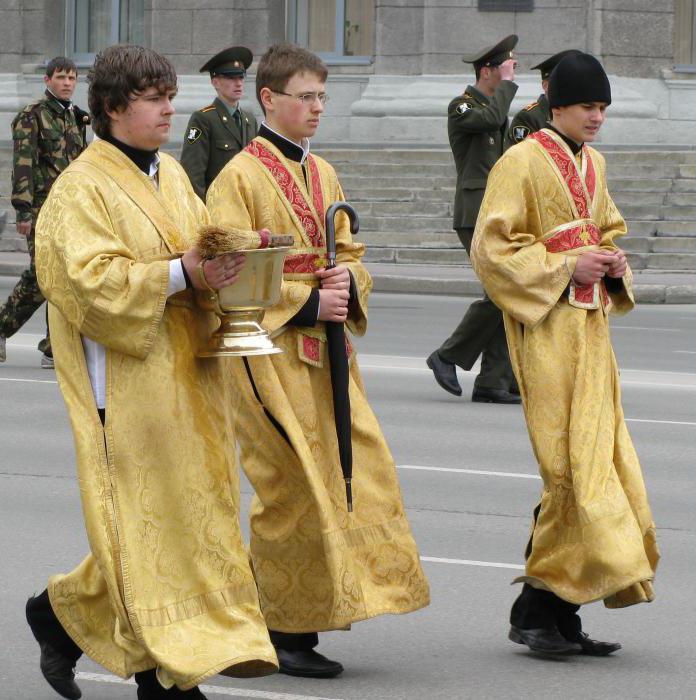 SACRISTÃO
PUNHO
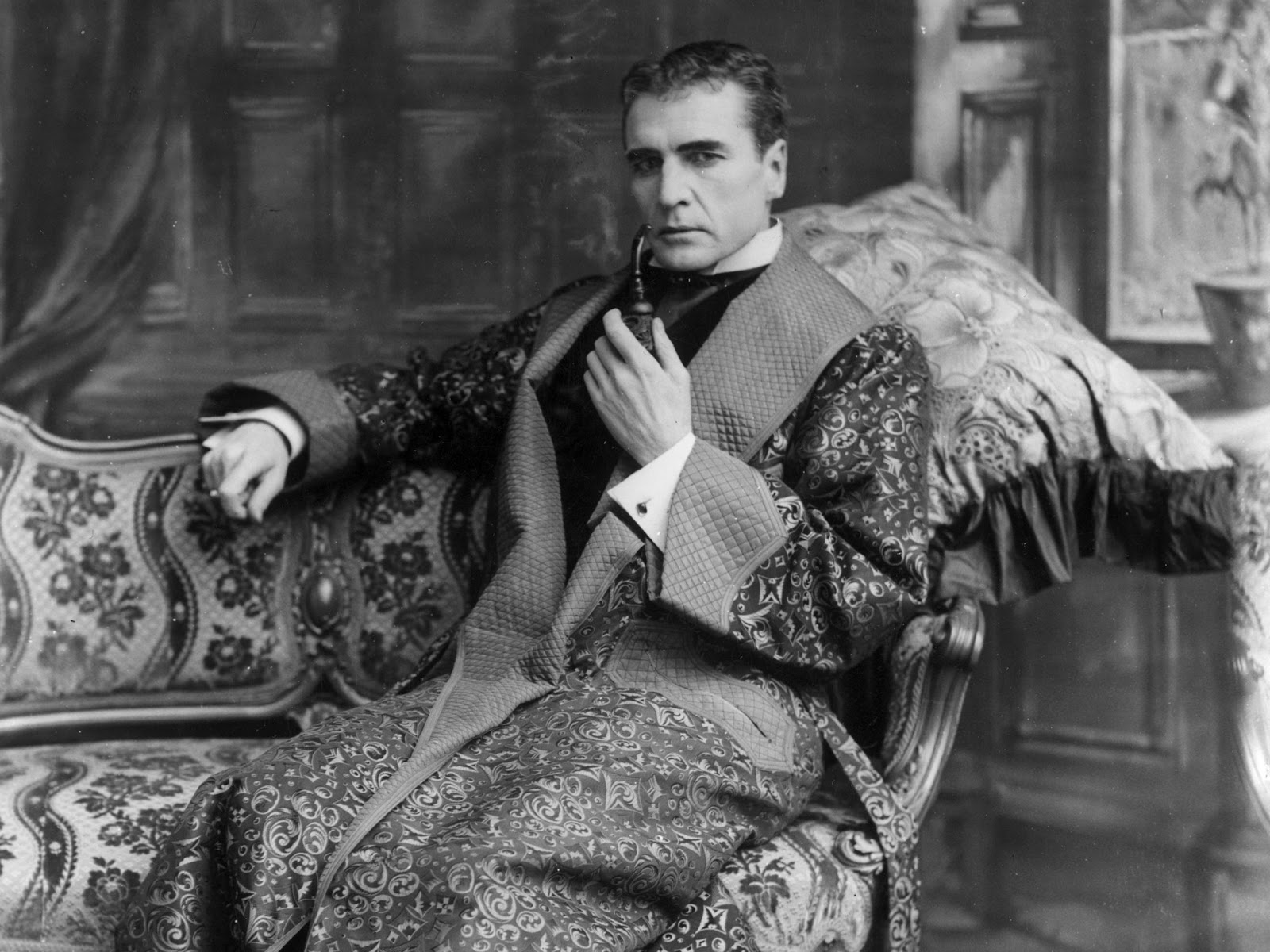 6
5
RELVA
2
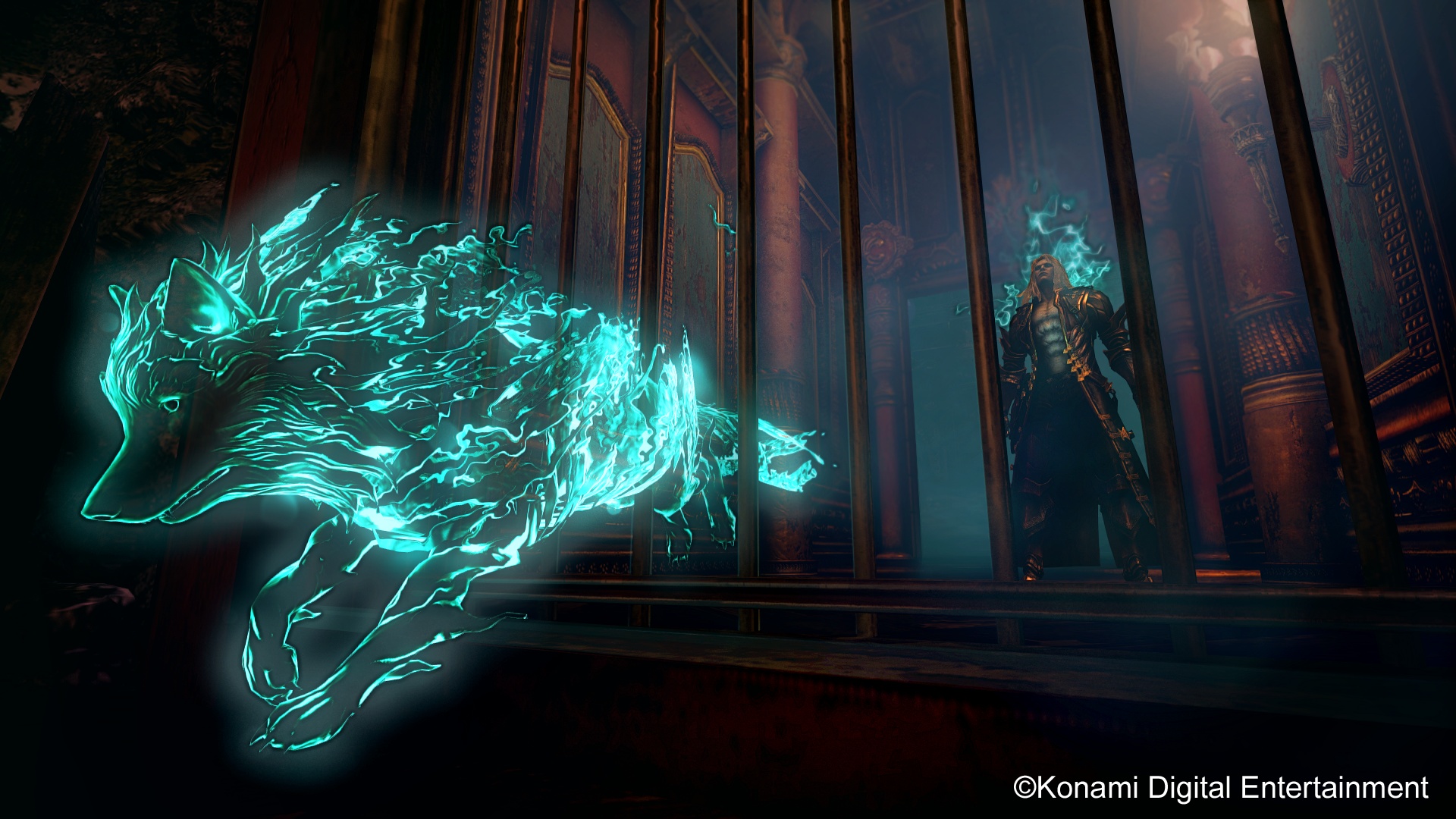 ROBE
3
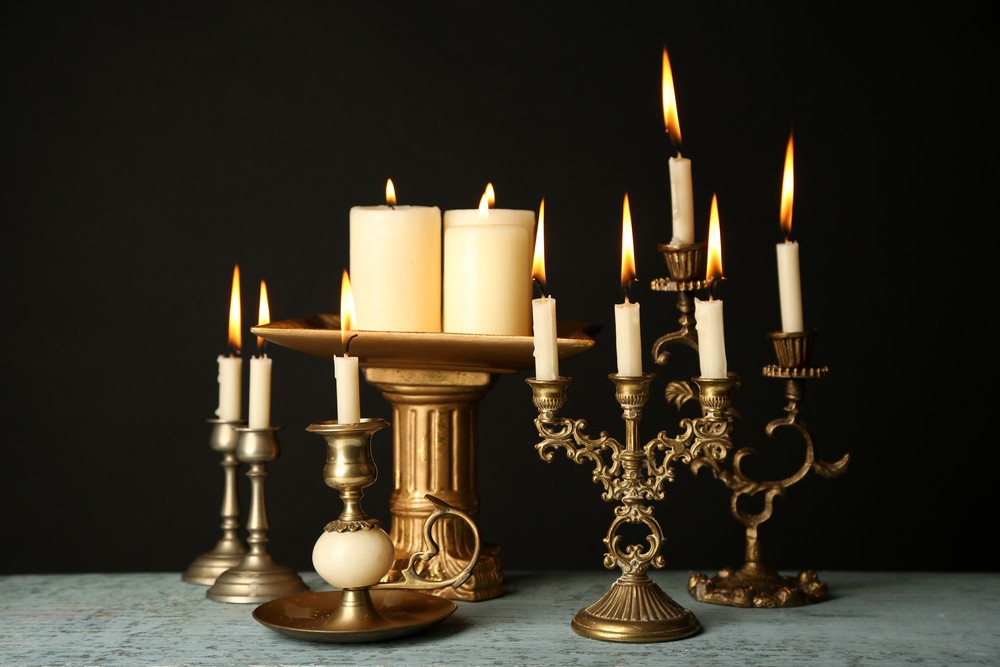 TACABO
10
4
TIPOGRAFIA
Investigadores literários
Professora Melina de Paulo
O que é uma ameia?
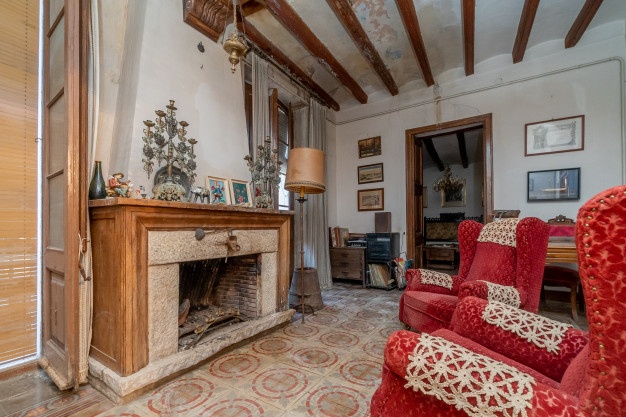 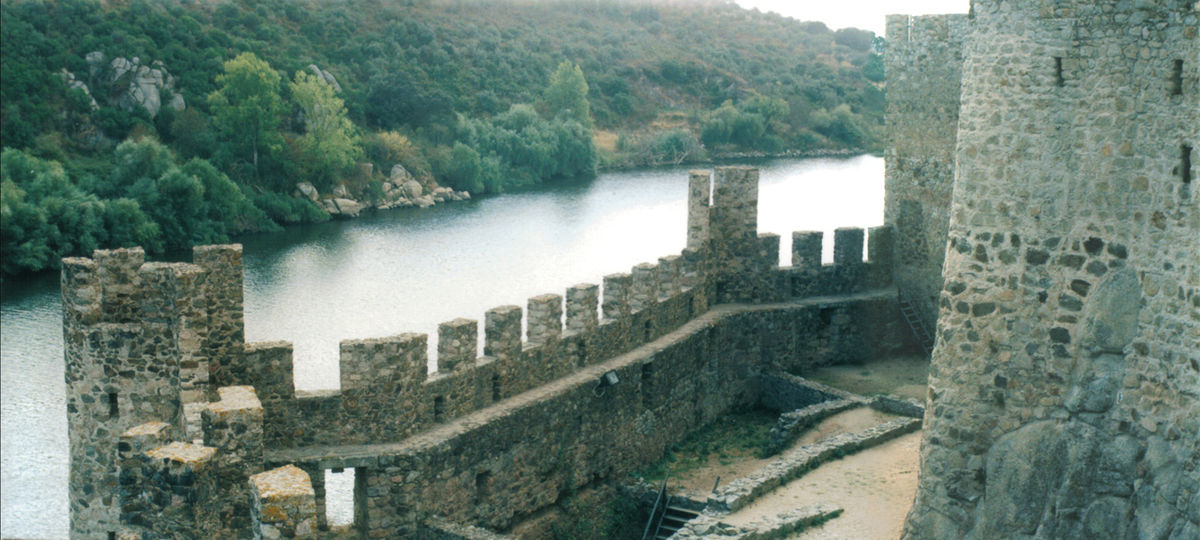 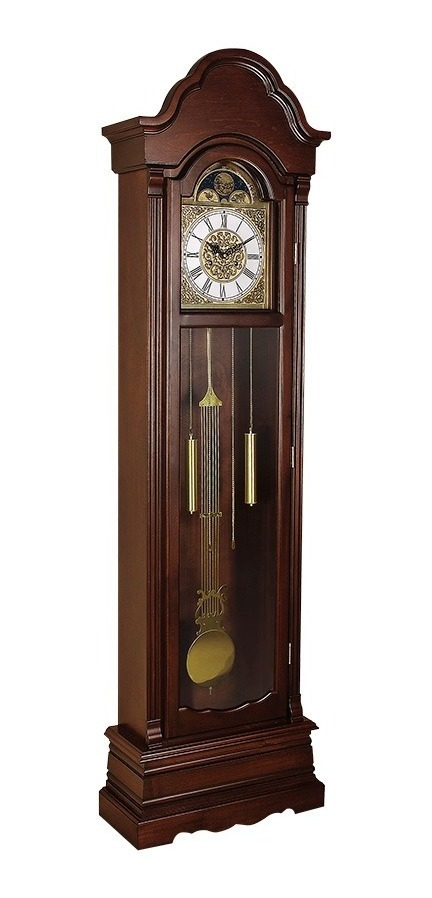 AMEIA
LAREIRA
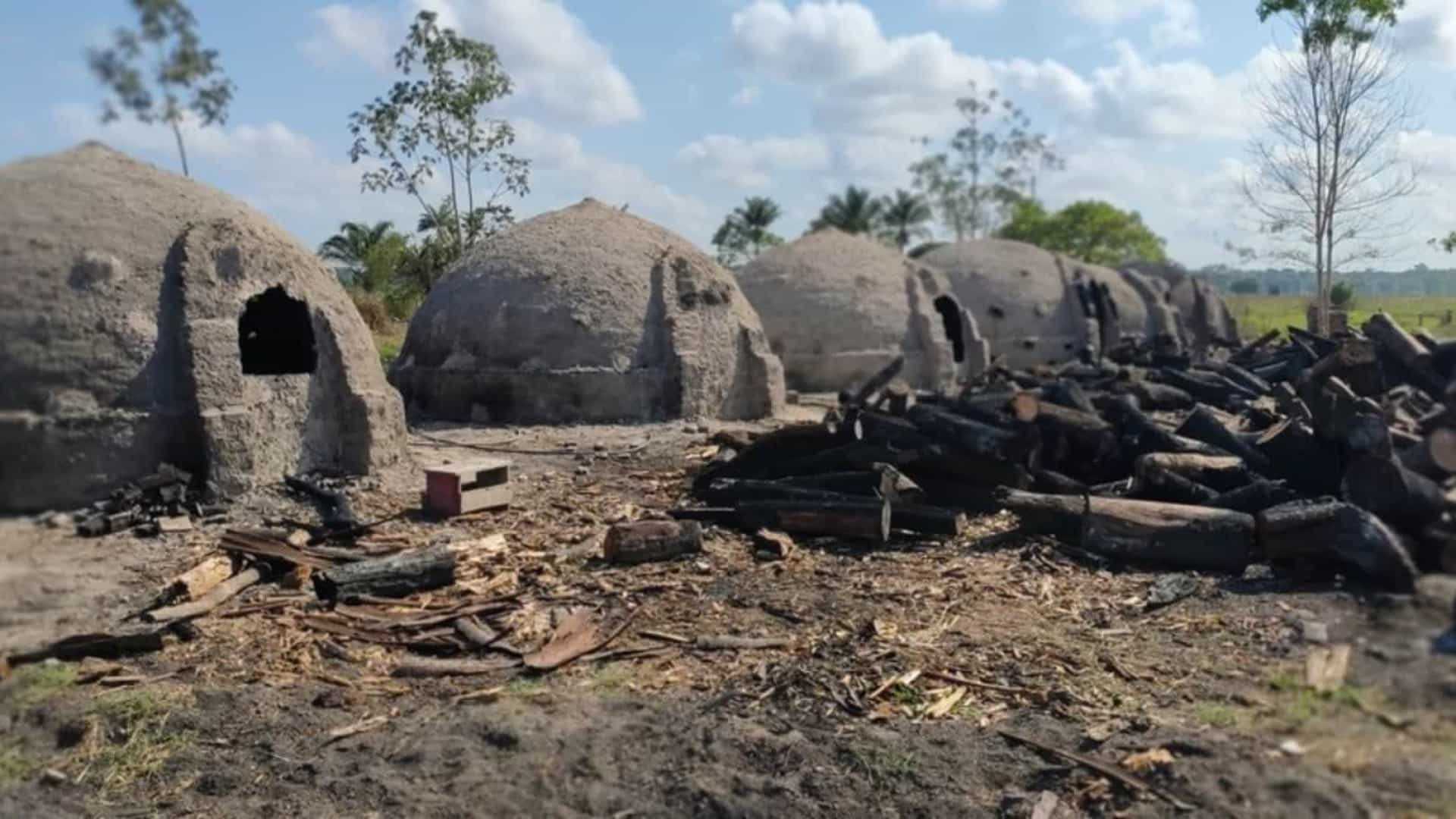 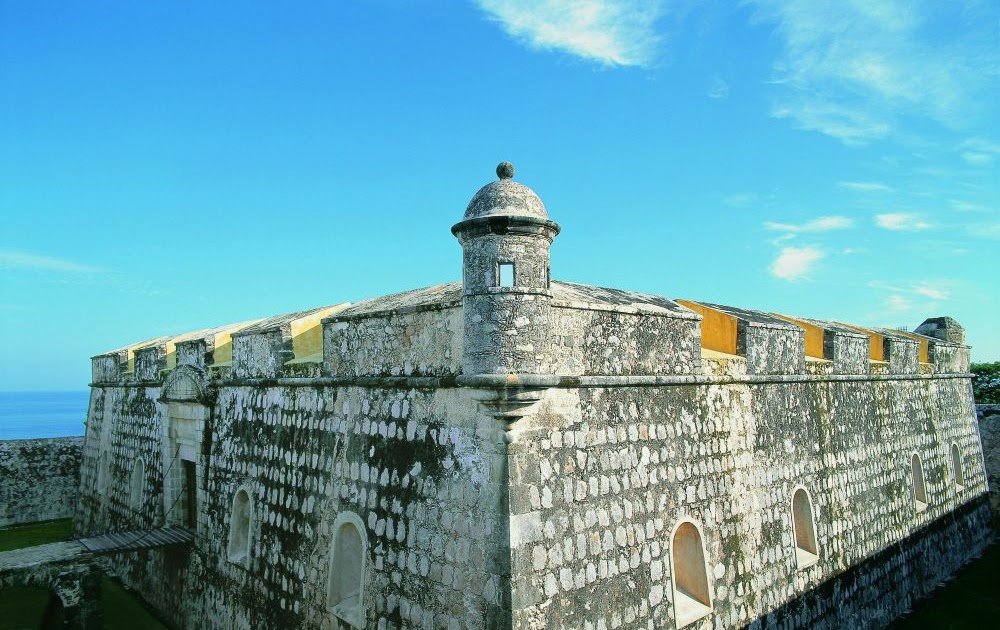 BALUARTE
CARRILHÃO
CARVOARIA
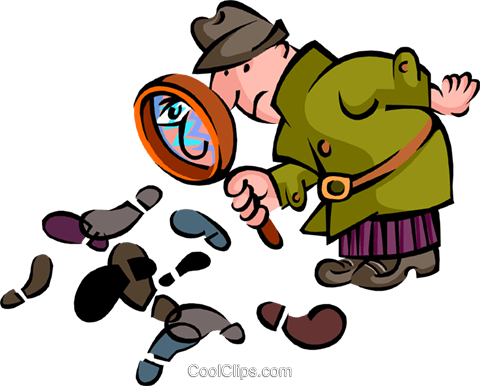 Investigadores literários
Professora Melina de Paulo
ENIGMA – CAPÍTULO 05
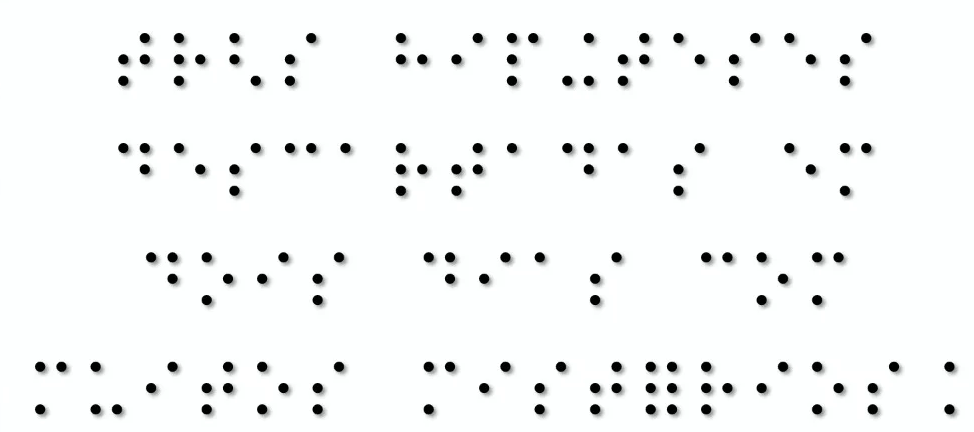 Três hipóteses descartadas em dois dias com muitos mistérios.
Investigadores literários
Professora Melina de Paulo
ENIGMA – CAPÍTULO 06
01001111 01110011 00100000 01110110 01101001 01100001 01101010 01100001 01101110 01110100 01100101 01110011 00100000 01100011 01101000 01100101 01100111 01100001 01101101 00100000 01100001 01101111 00100000 01110011 01101111 01101100 01100001 01110010 00100000 01100101 00100000 01100110 01101001 01100011 01100001 01101101 00100000 01101001 01101101 01110000 01110010 01100101 01110011 01110011 01101001 01101111 01101110 01100001 01100100 01101111 01110011 00100000 01100011 01101111 01101101 00100000 01101111 00100000 01101100 01110101 01100111 01100001 01110010 00101110
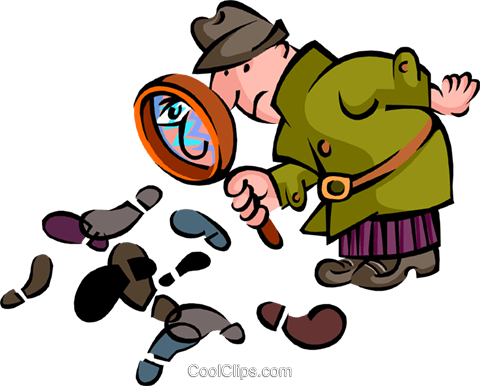 Os viajantes chegam ao Solar e ficam impressionados com o lugar.
Investigadores literários
Professora Melina de Paulo
Recapitulando: Capítulos 07 e 08
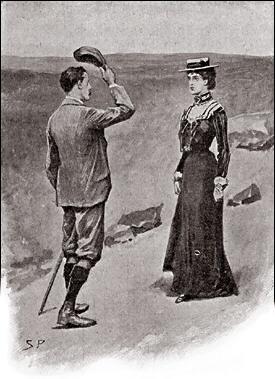 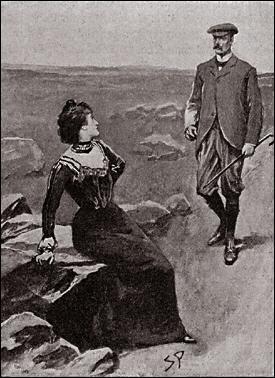 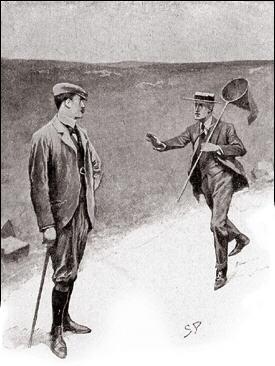 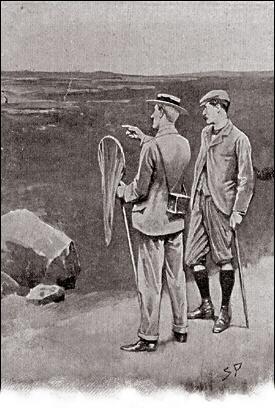 Dr. Watson
Stapleton
Dr. Watson
Dr. Watson
Dr. Watson
Stapleton
Stra. Stapleton
A Stra. Stapleton, após a partida de Watson, corre para alcançá-lo. Ela pede para que ele esqueça o pedido para que voltasse para Londres.
Stapleton fala sobre a lenda do cão e como suspeitava que o Sr. Baskerville deveria ter morrido ao avistar o assustador cão. Ele também mostra o Pântano Grimpen para Watson.
Stapleton se apresenta ao Dr. Watson.
Dr. Watson conhece a irmã do biólogo, a Stra. Stapleton.
Imagens: Sidney Paget, 1901
Investigadores literários
Professora Melina de Paulo
Recapitulando: Capítulos 07 e 08
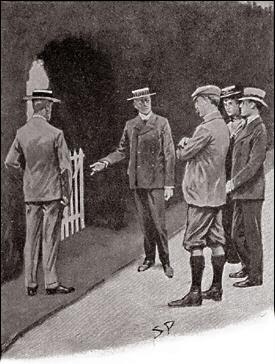 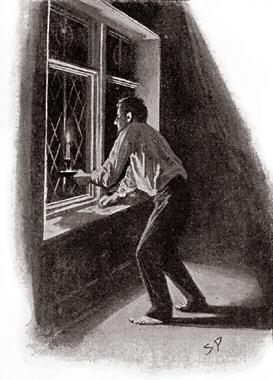 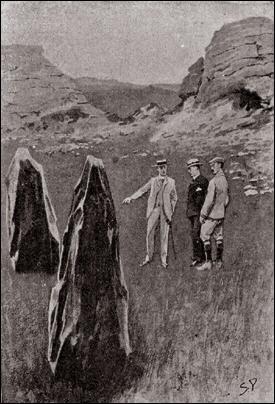 Dr. Mortimer
Stapleton
Henry Baskerville
Stapleton
Barrymore
Dr. Watson
Watson vê Barrymore encolhido na janela de um dos quartos vazios com uma vela apoiada no vidro.
Stapleton leva Henry e Watson ao lugar onde a lenda do malvado Hugo supostamente originou.
A pedido de Henry, Dr. Mortimer conduz os convidados pela aleia dos teixos para mostrar como tudo aconteceu naquela noite fatal.
Imagens: Sidney Paget, 1901
Investigadores literários
Professora Melina de Paulo
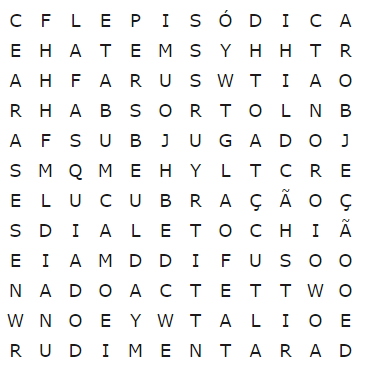 Aquele que está voltado para os próprios pensamentos; distraído.
Que contém apenas o essencial; resumido.
Motivo ou argumentação que se apresenta para contestar algo.
Forma como uma língua é realizada numa região específica; variante linguística.
Aquilo que ocorre num episódio, numa situação solta ou isolada, mas que se relaciona com outras situações ou fatos.
Meditação, reflexão profunda, estudo laborioso.
Aquele que, em relação aos empregados, é o proprietário da casa.
Serrar madeira para retirar fasquias (ripa de madeira serrada, comprida e estreita).
Que se espalha largamente por todas as direções; disseminado.
Que foi obrigado a fazer (alguma coisa); dominado.
Investigadores literários
Professora Melina de Paulo
ENIGMA – CAPÍTULOS 07 E 08
.NOSTAW. OD. SATIEPSUS. OHNARTSE. NOTELPATS. SOÃMRI. SA. E. SO. O. MOC. ROTUOD. ORTNOCNE.
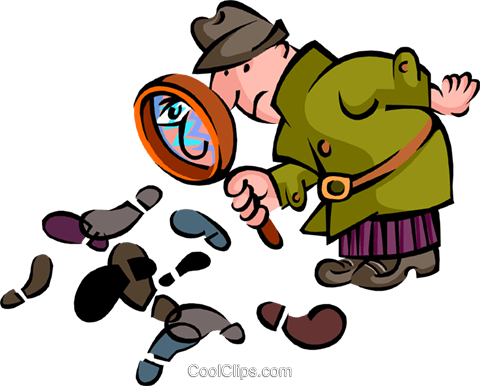 O estranho encontro com os irmãos Stapleton e as suspeitas do Dr. Watson.
Investigadores literários
Professora Melina de Paulo
Recapitulando: Capítulo 09
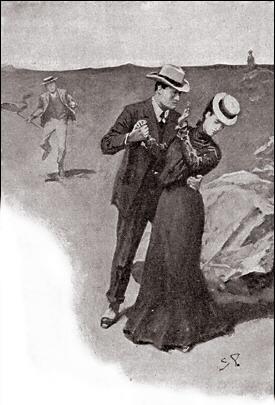 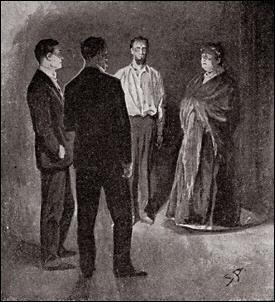 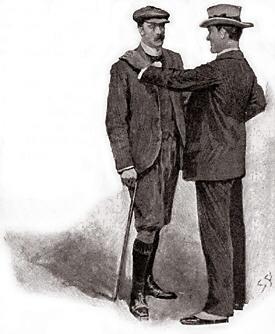 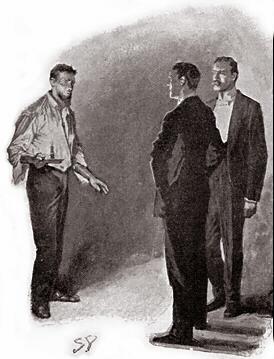 Stapleton
Dr. Watson
Dr. Watson
Henry Baskerville
Sra. Barrymore
Barrymore
Henry Baskerville
Henry Baskerville
Stra. Stapleton
A Sra. Barrymore revela a Henry e Watson que Barrymore estava ajudando seu irmão Selden, o fugitivo.
Henry fala para Watson que precisa fazer algo sozinho na charneca.
Henry tenta beijar a Stra. Stapleton, mas com Stapleton cada vez mais próximo, ela desvia.
Henry e Watson encurralam Barrymore na sua vigília noturna.
Imagens: Sidney Paget, 1901
Investigadores literários
Professora Melina de Paulo
Recapitulando: Capítulos 09 e 10
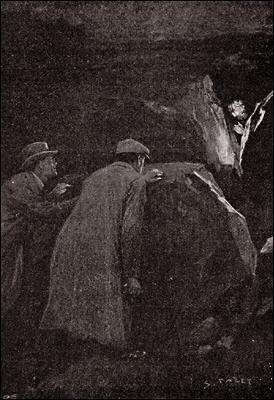 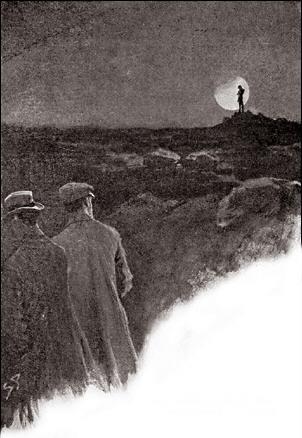 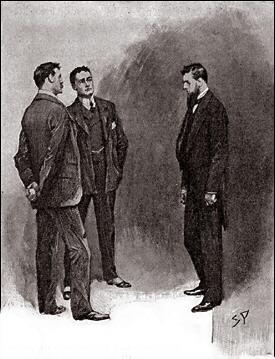 Henry Baskerville
Dr. Watson
Henry Baskerville
Dr. Watson
Dr. Watson
Barrymore
Henry Baskerville
Selden se assusta com a aproximação dos dois e foge sob o luar. Após a perseguição, Watson avista a figura de um homem misterioso.
Barrymore mostra sua indignação pela malograda perseguição de Henry e Watson na noite anterior.
Henry e Watson resolvem procurar Selden na charneca e observam o sinal de luz atrás de uma pedra de granito.
Imagens: Sidney Paget, 1901
Investigadores literários
Professora Melina de Paulo
Recapitulando: Capítulos 10 e 11
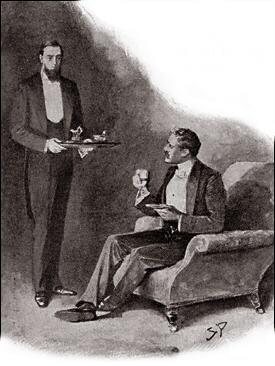 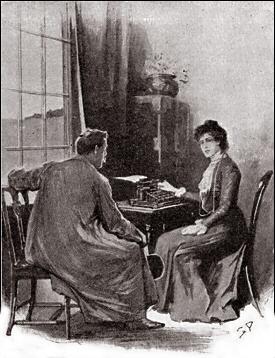 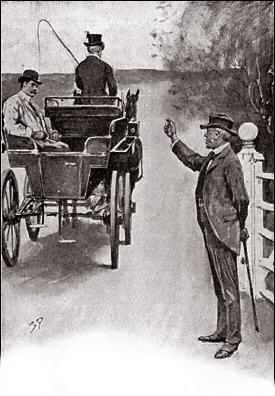 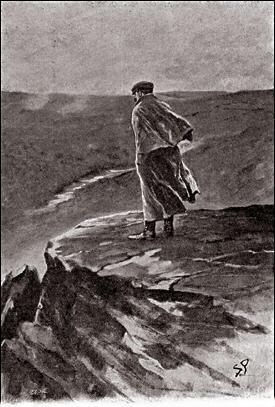 Dr. Watson
Dr. Watson
Barrymore
Laura Lyons
Dr. Watson
Sr. Frankland, pai de Laura Lyons
Dr. Watson
Com seu impermeável, Watson caminha pela encharcada charneca.
Após jantar com Henry e Dr. Mortimer, Watson aproveita para fazer algumas perguntas ao mordomo sobre o outro homem que vive na charneca.
Watson deixa Henry para trás e faz uma visita à Sra. Laura Lyons.
No retorno para o solar, Watson avista o Sr. Frankland, que o convida para tomar uma taça de vinho.
Imagens: Sidney Paget, 1901
Investigadores literários
Professora Melina de Paulo
Organize as sílabas e descubra a palavra:
NO	TA		JA
JANOTA
Pessoa bem vestida, elegante.
LHO		FAR		FA
FARFALHO
Ruído.
NAL		CI		VI
Que faz a ligação entre dois lugares próximos.
VICINAL
Investigadores literários
Professora Melina de Paulo
Organize as sílabas e descubra a palavra:
SAI		PRO		CO
PROSAICO
Algo comum, banal.
ES		PE		TIR
Relacionado à classe social; família, linhagem.
ESTIRPE
PI	I	NÓS	TO
INÓSPITO
Em que não se pode viver; rude, áspero.
Investigadores literários
Professora Melina de Paulo
Organize as sílabas e descubra a palavra:
XO		CO
Aquele que anda se apoiando em uma das pernas, manco.
COXO
CLÉ		GO		RI
Sujeito que faz parte do clero.
CLÉRIGO
SO		DO	NO
Sinônimo de saliente, deformado, rugoso.
NODOSO
Investigadores literários
Professora Melina de Paulo
ENIGMA – CAPÍTULOS 09 E 10
A – A – A – COM – DAMA – E – ENCONTRO – FRUSTADO – MISTERIOSA – NOTURNA – O – SRTA. –  STAPLETON – SUSPEITA – VIGÍLIA
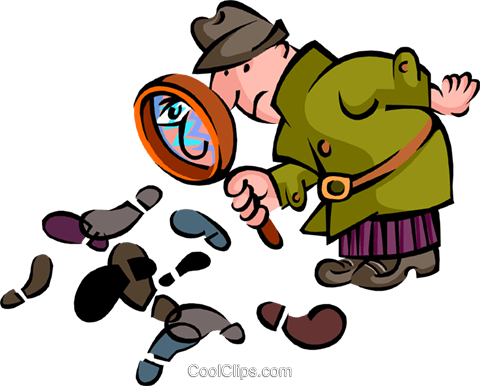 O encontro frustrado com a Srta. Stapleton, a suspeita vigília noturna e a misteriosa dama.
Investigadores literários
Professora Melina de Paulo
Vamos jogar?
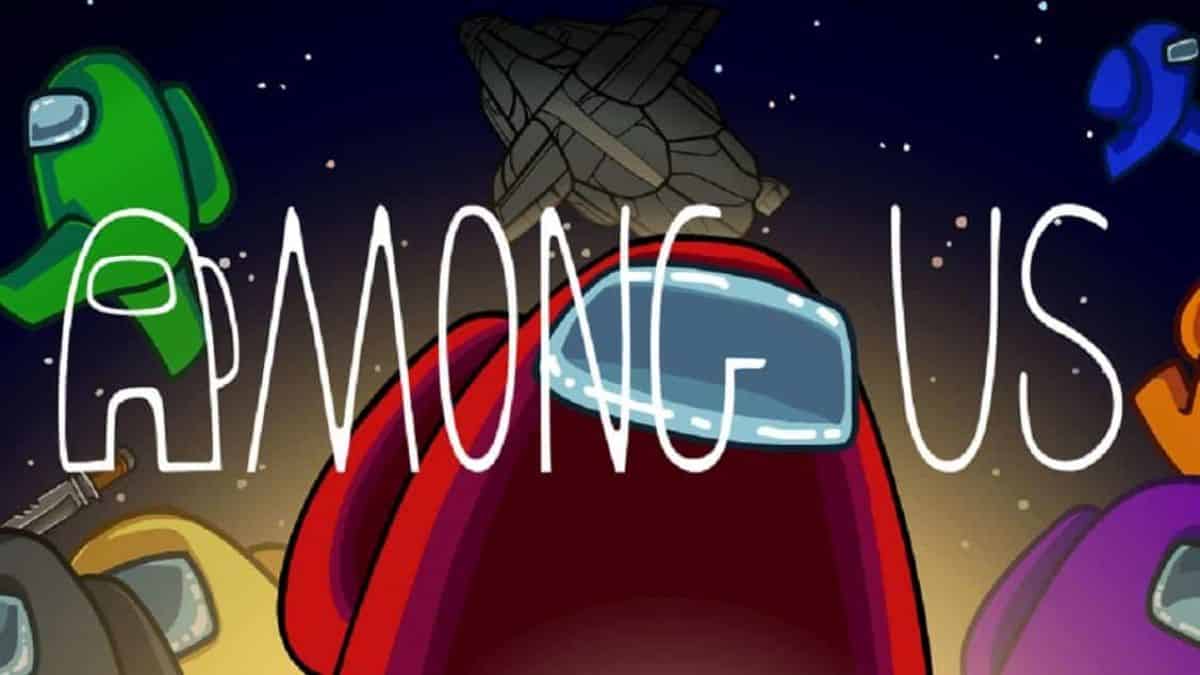 Investigadores literários
Professora Melina de Paulo
Recapitulando: Capítulos 11 e 12
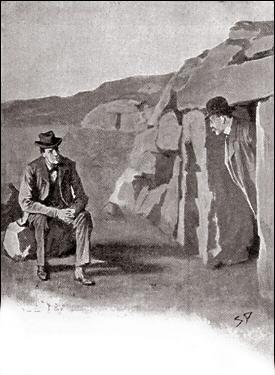 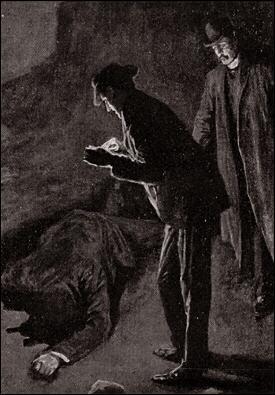 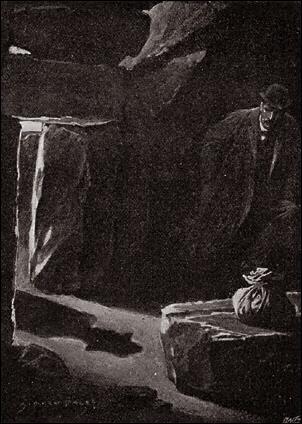 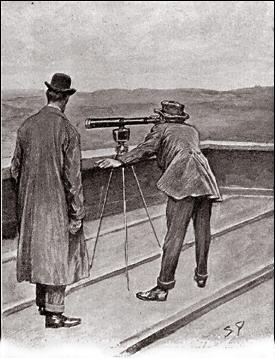 Dr. Watson
Dr. Watson
Holmes
Sr. Frankland
Dr. Watson
Dr. Watson
Após ouvir gritos na charneca, Holmes e Watson correm pelo local até avistar o corpo de um homem com a face virada para o chão.
Frankland e Watson observam com o telescópio o caminho feito pela criança ao levar comida para o misterioso homem da charneca.
Dr. Watson pacientemente espera o misterioso morador que habitava aquele inóspito lugar: Sherlock Holmes.
Watson consegue chegar a uma choupana que estava servindo de habitação para alguém.
Imagens: Sidney Paget, 1901
Investigadores literários
Professora Melina de Paulo
Recapitulando: Capítulos 12 e 13
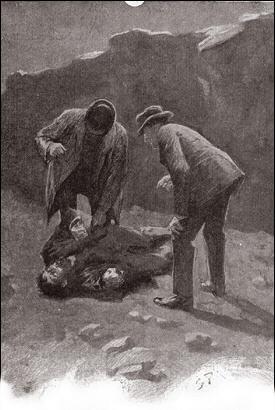 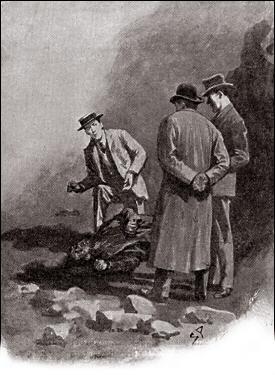 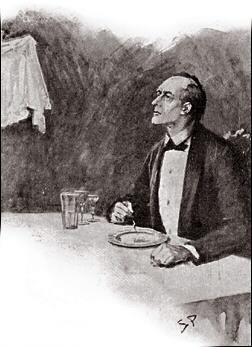 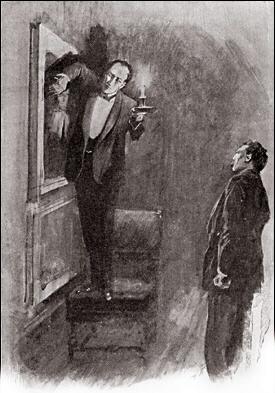 Holmes
Holmes
Dr. Watson
Stapleton
Selden
Dr. Watson
Holmes
Durante o jantar com Henry e Watson, Holmes analisa os quadros da parede, especialmente a figura de Hugo Baskerville.
Na tentativa de levar o corpo até o solar, ao virá-lo, Holmes e Watson descobrem que aquele não era o baronete, mas Selden.
Stapleton se aproxima e não consegue disfarçar sua decepção ao ver o corpo de Selden.
Watson fica admirado ao perceber as semelhanças entre o retrato de Hugo Baskerville e Stapleton.
Imagens: Sidney Paget, 1901
Investigadores literários
Professora Melina de Paulo
ENIGMA – CAPÍTULOS 11 E 12
__a__ __ o__ / __e__ __e__ __a / __oi__ / 
__i__ __é__io__: a / __i__ __ó__ia / __e /__au__a / 
__ __o__ __ / e / a / i__e__ __i__a__e / __o / 
__o__e__ / __a / __ __a__ __e__a.
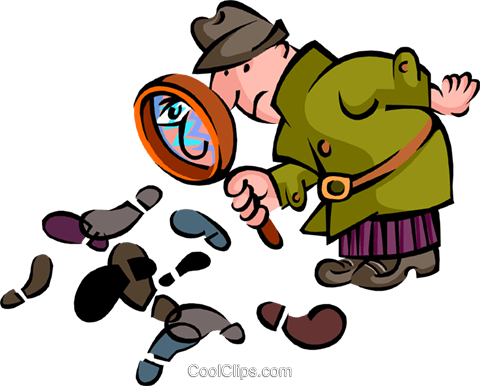 Watson desvenda dois mistérios: a história de Laura Lyons e a identidade do homem da charneca.
Investigadores literários
Professora Melina de Paulo
Recapitulando: Capítulos 13 e 14
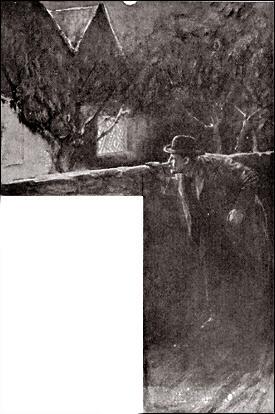 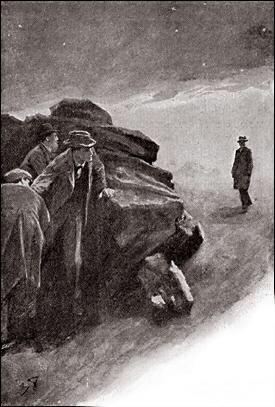 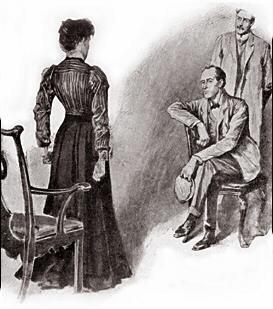 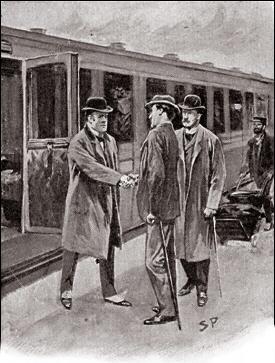 Dr. Watson
Dr. Watson
Holmes
Holmes
Henry Baskerville
Dr. Watson
Lestrade
Lestrade
Laura Lyons
Holmes
Holmes conta a Laura Lyons que os Stapleton são, na verdade, irmãos. Laura revela que enviou a carta marcando um encontro com Charles Baskerville a pedido de Stapleton.
O detetive Lestrade é recepcionado por Holmes e Watson na estação de trem em Dartmoor.
Dr. Watson descreve a movimentação na casa dos Stapleton para Lestrade e Holmes.
Holmes, Dr. Watson e Lestrade observam Henry Baskerville caminhar pela charneca em direção ao solar.
Imagens: Sidney Paget, 1901
Investigadores literários
Professora Melina de Paulo
Recapitulando: Capítulos 14 e 15
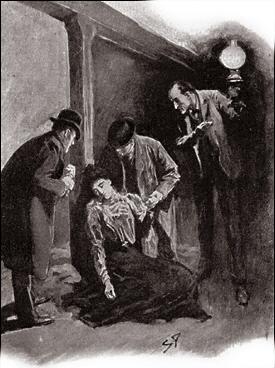 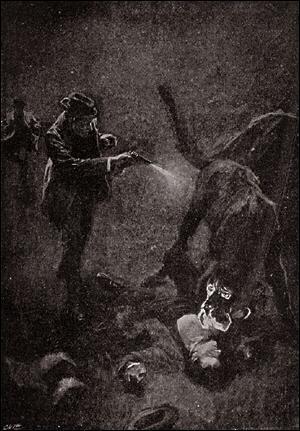 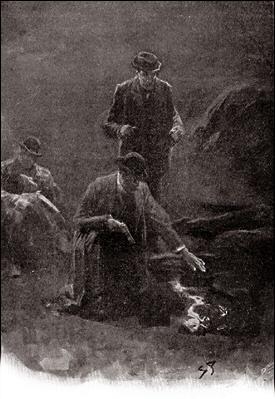 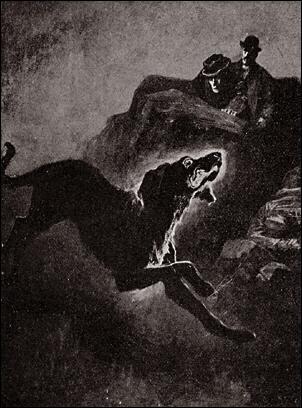 Dr. Watson
Holmes
Dr. Watson
Holmes
Lestrade
Sra. Stapleton
Holmes atira várias vezes na besta, que finalmente cai morta no chão. O detetive descobre que o enorme cão brilhava de uma preparação com fósforo.
A Sra. Stapleton é encontrada terrivelmente amarrada dentro de um dos quartos da casa.
O assustador cão, com o focinho e os pelos da nuca envolvidos em chamas tremeluzentes, surge para espanto dos três investigadores.
Ainda que tivesse sido atingida por  Holmes e Watson, a enorme criatura alcança Henry Baskerville, joga-o no chão e agarra a sua garganta.
Imagens: Sidney Paget, 1901
Investigadores literários
Professora Melina de Paulo
Recapitulando: Capítulos 14 e 15
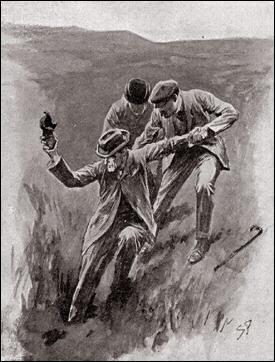 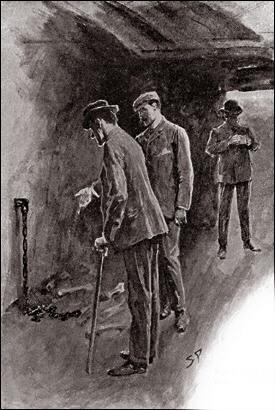 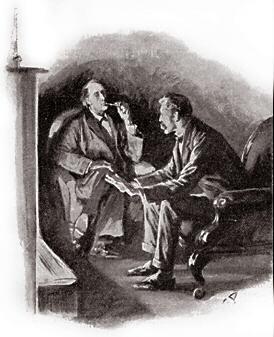 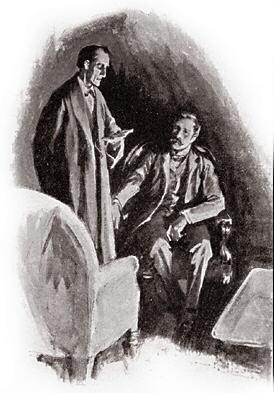 Lestrade
Holmes
Lestrade
Holmes
Dr. Watson
Dr. Watson
Dr. Watson
Dr. Watson
Holmes
Holmes
No Pântano Grimpen, Holmes avista alguma coisa escura. No meio da lama, correndo o risco de não conseguir retornar, Holmes localiza a bota desaparecida de Henry.
Os investigadores encontram vários vestígios da presença do homem naquele inóspito local, inclusive uma corrente onde o animal provavelmente estivera confinado.
Já em Baker Street, Holmes e Dr. Watson analisam os acontecimentos das últimas semanas. Holmes estava feliz pelo sucesso em uma sucessão de casos importantes.
Holmes  descreve a sequência dos eventos a Watson e analisa todos os mistérios que envolviam o temido cão e o solar dos Baskerville.
Imagens: Sidney Paget, 1901
Investigadores literários
Professora Melina de Paulo
ENIGMA – CAPÍTULOS 13, 14 E 15
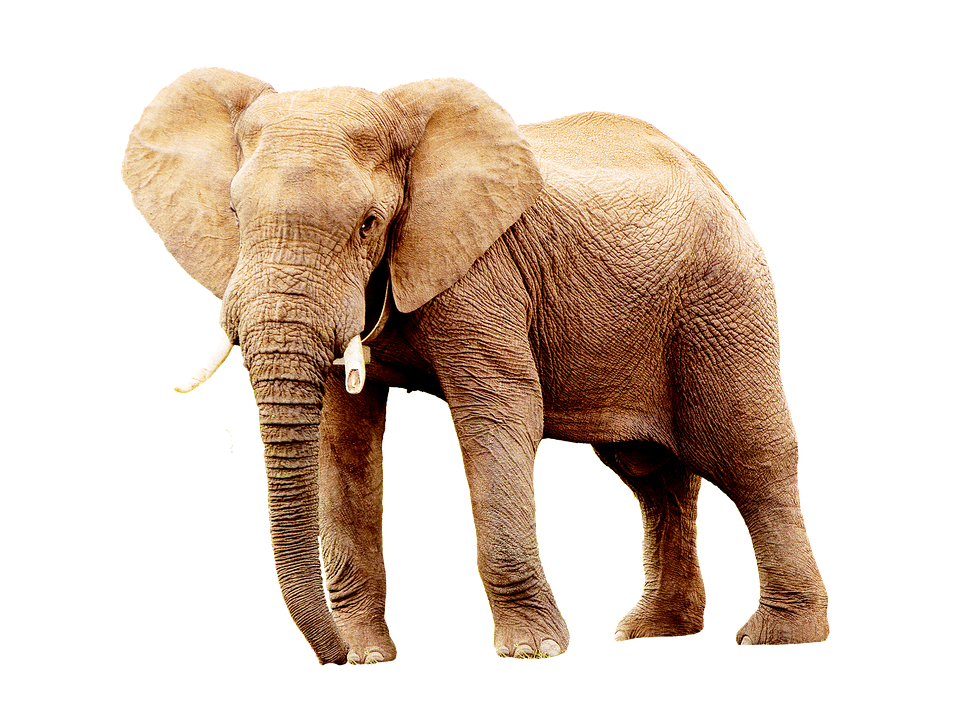 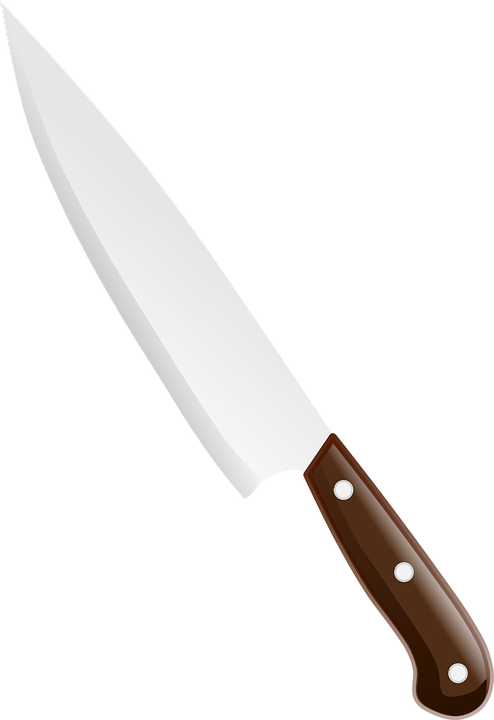 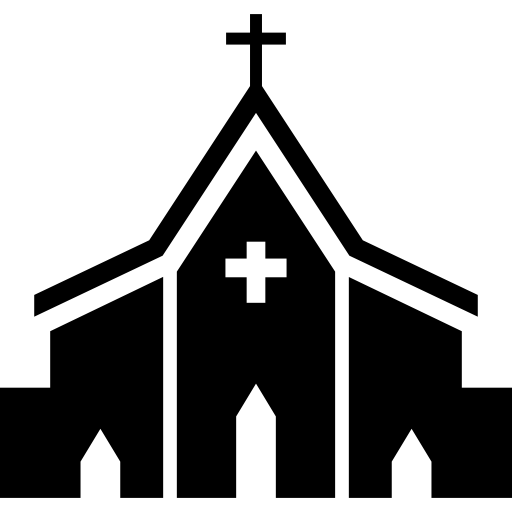 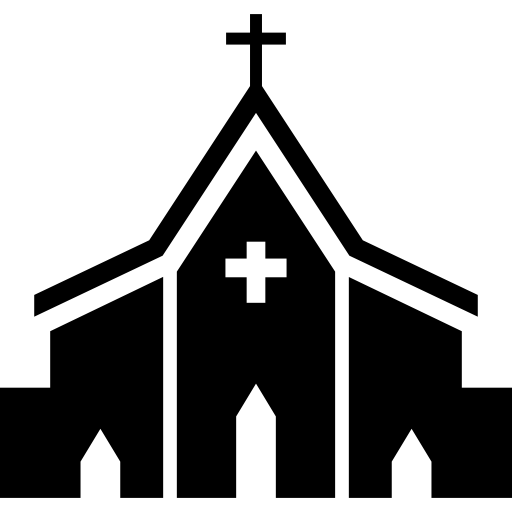 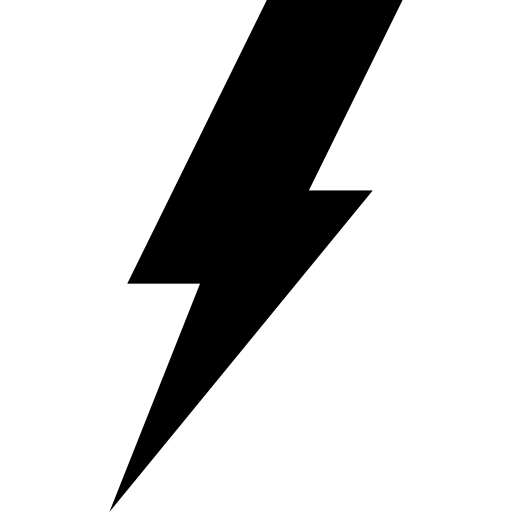 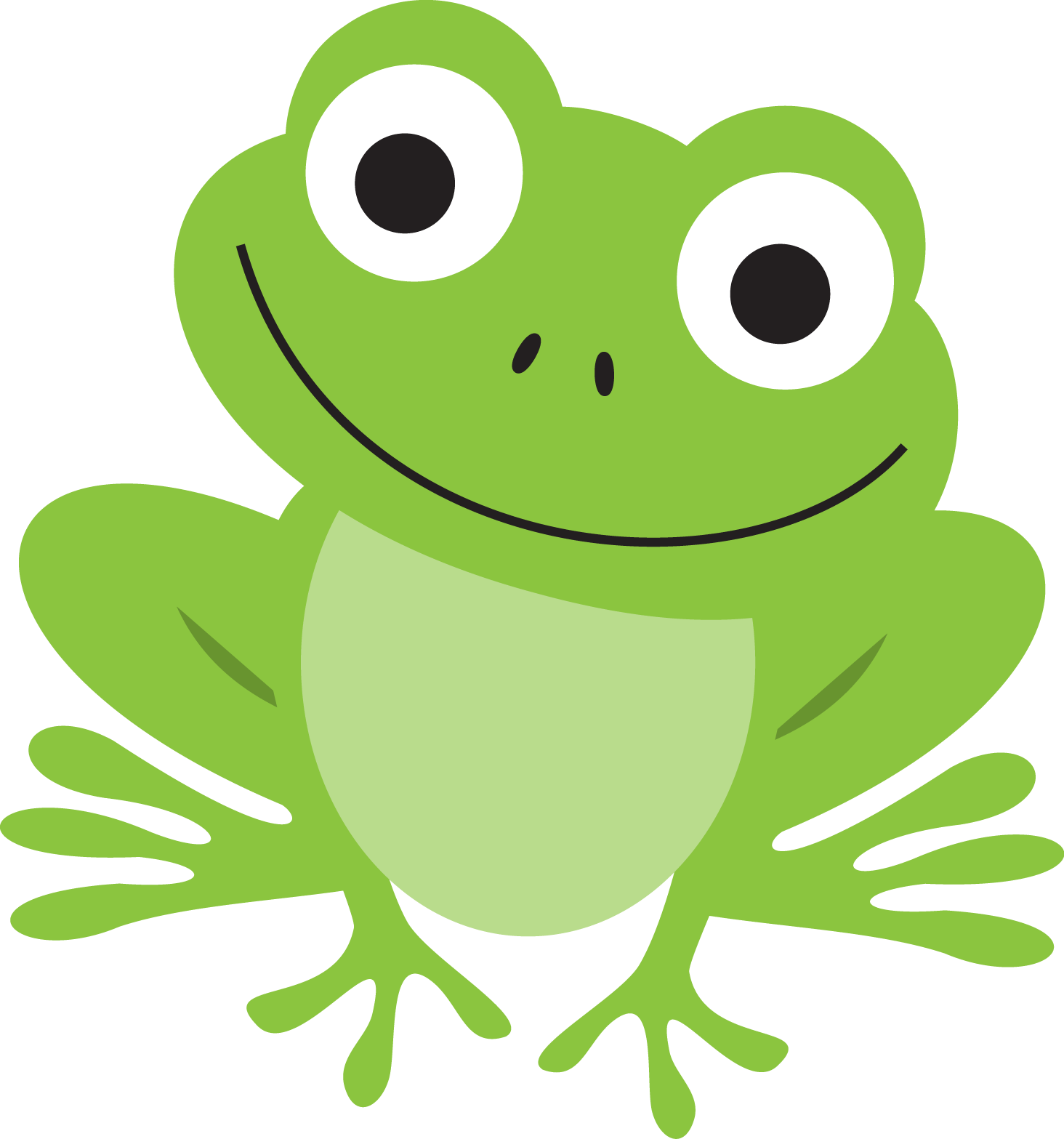 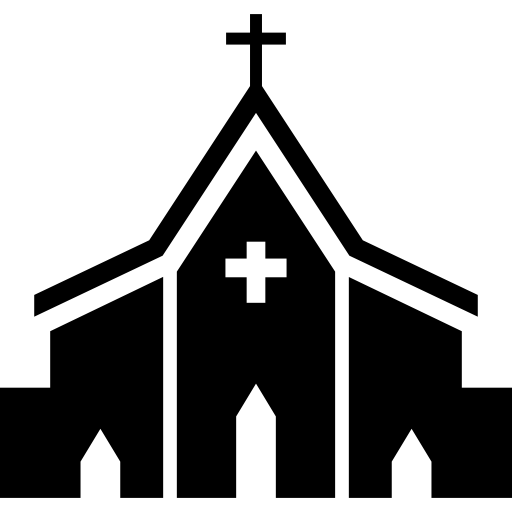 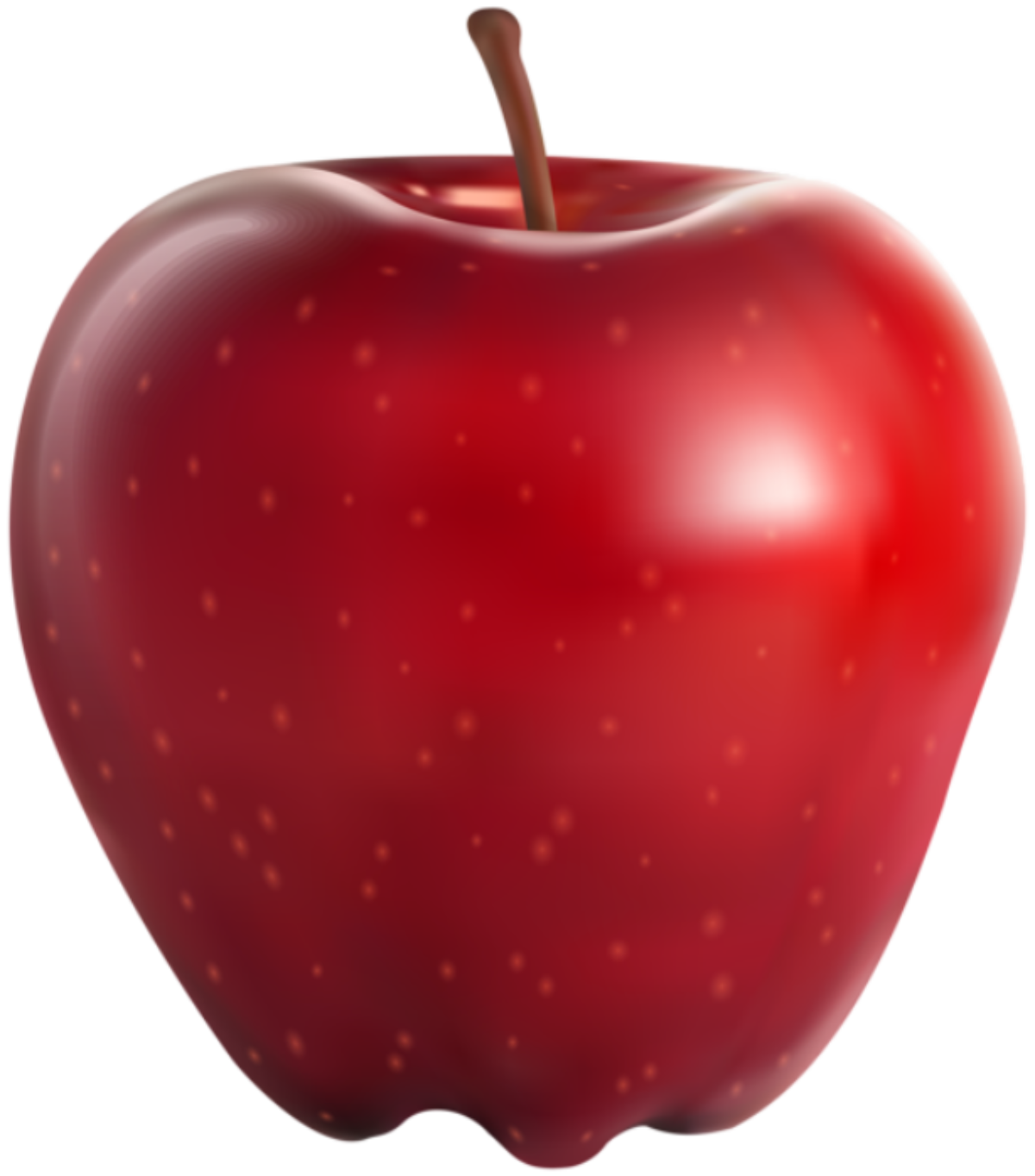 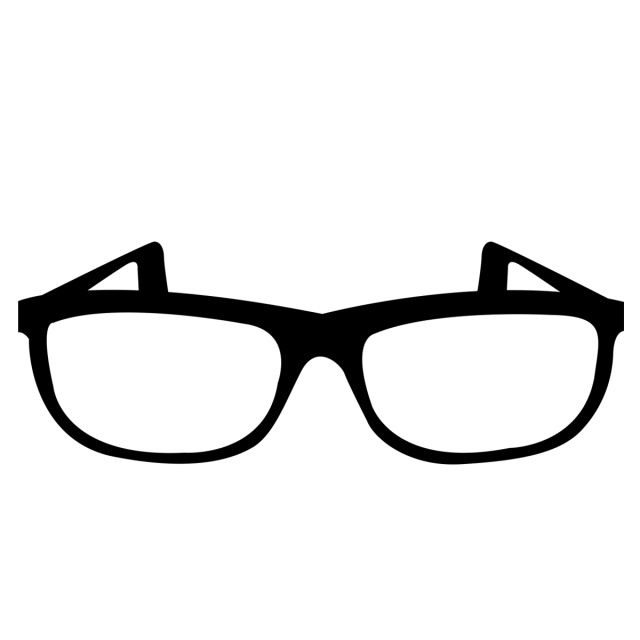 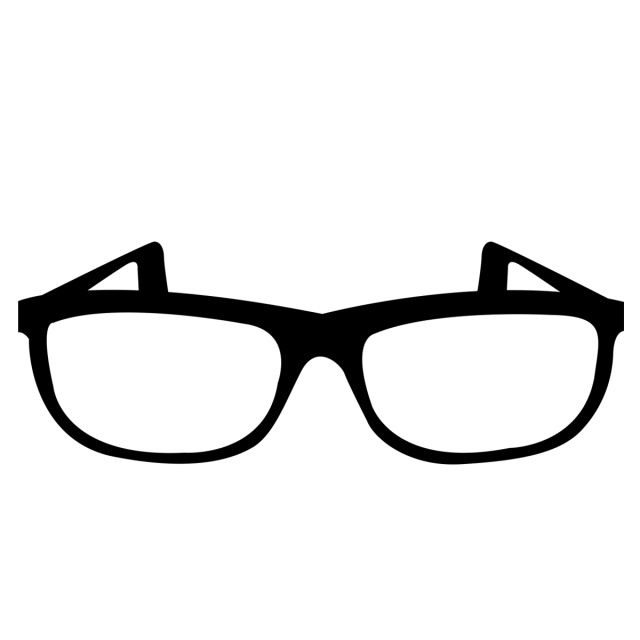 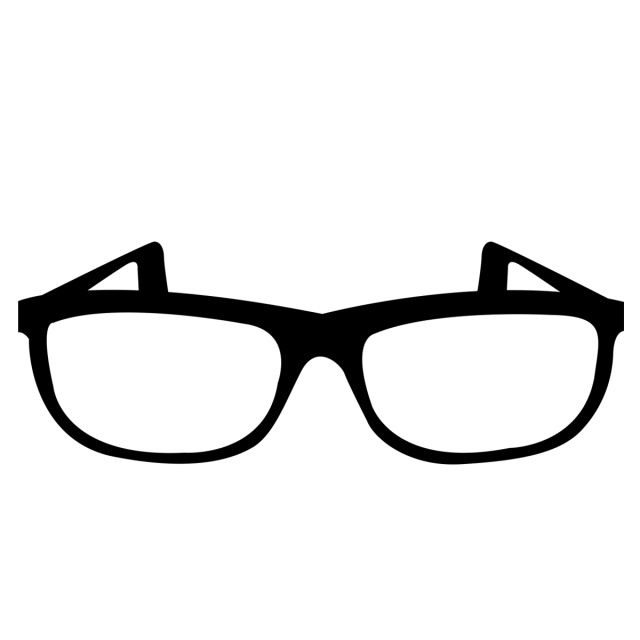 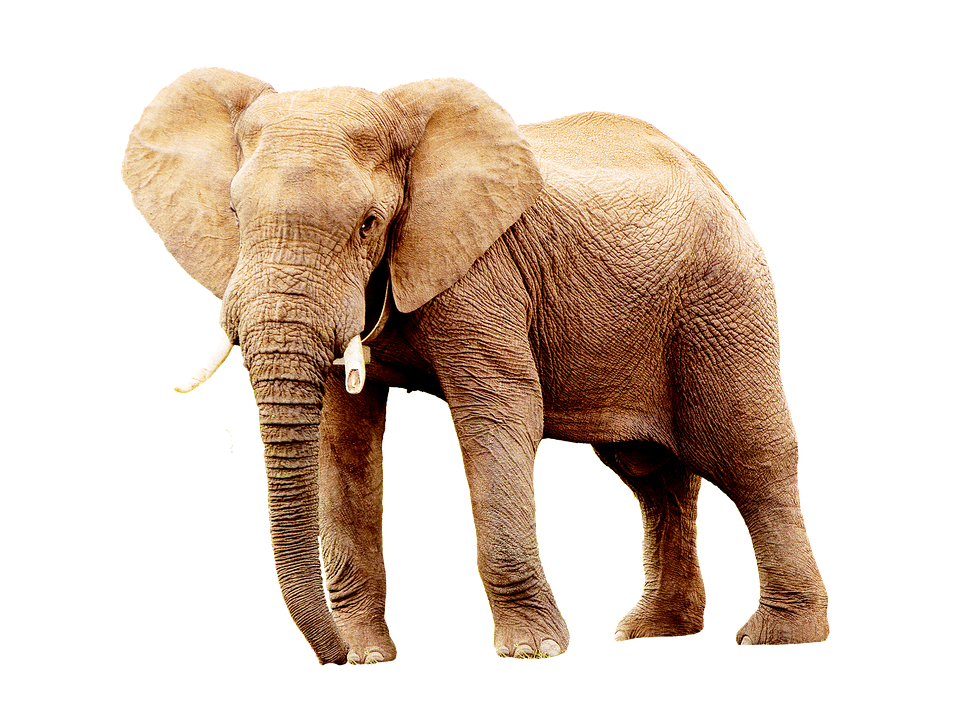 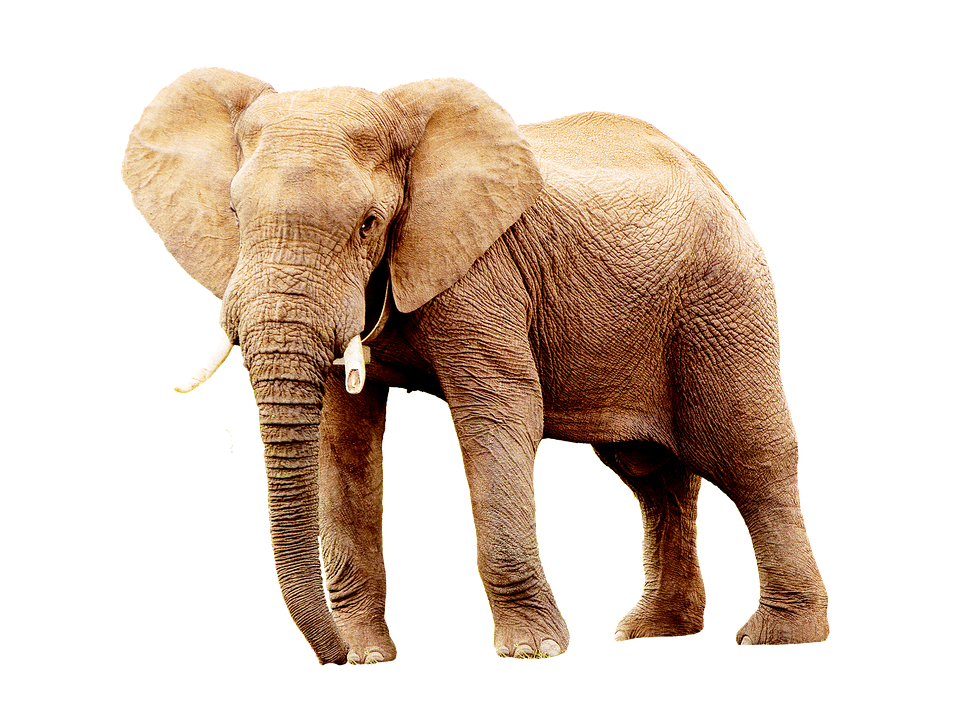 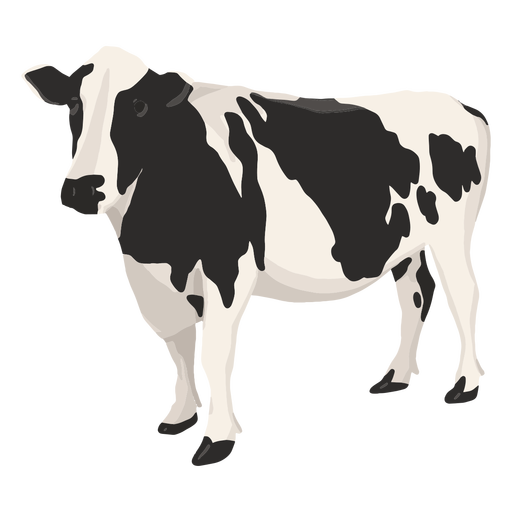 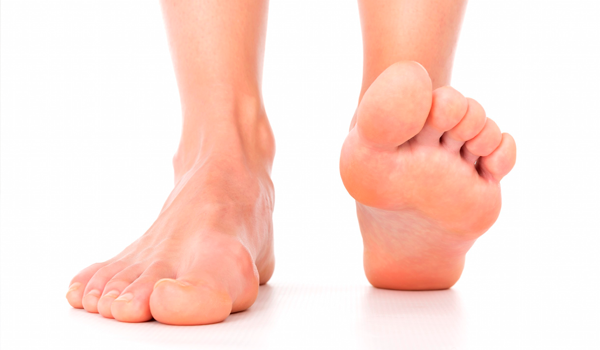 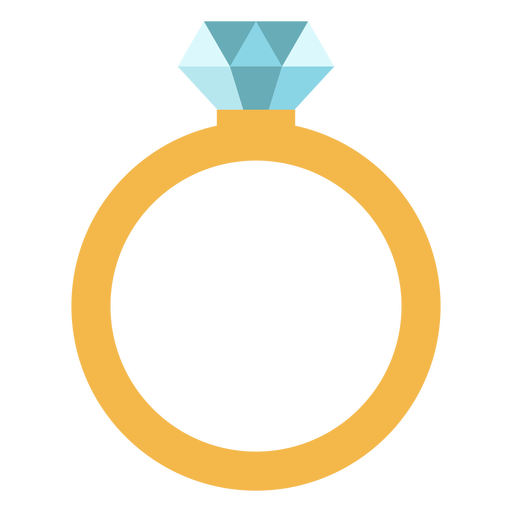 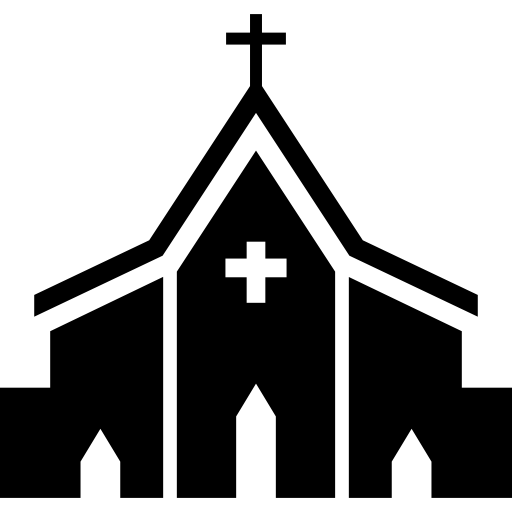 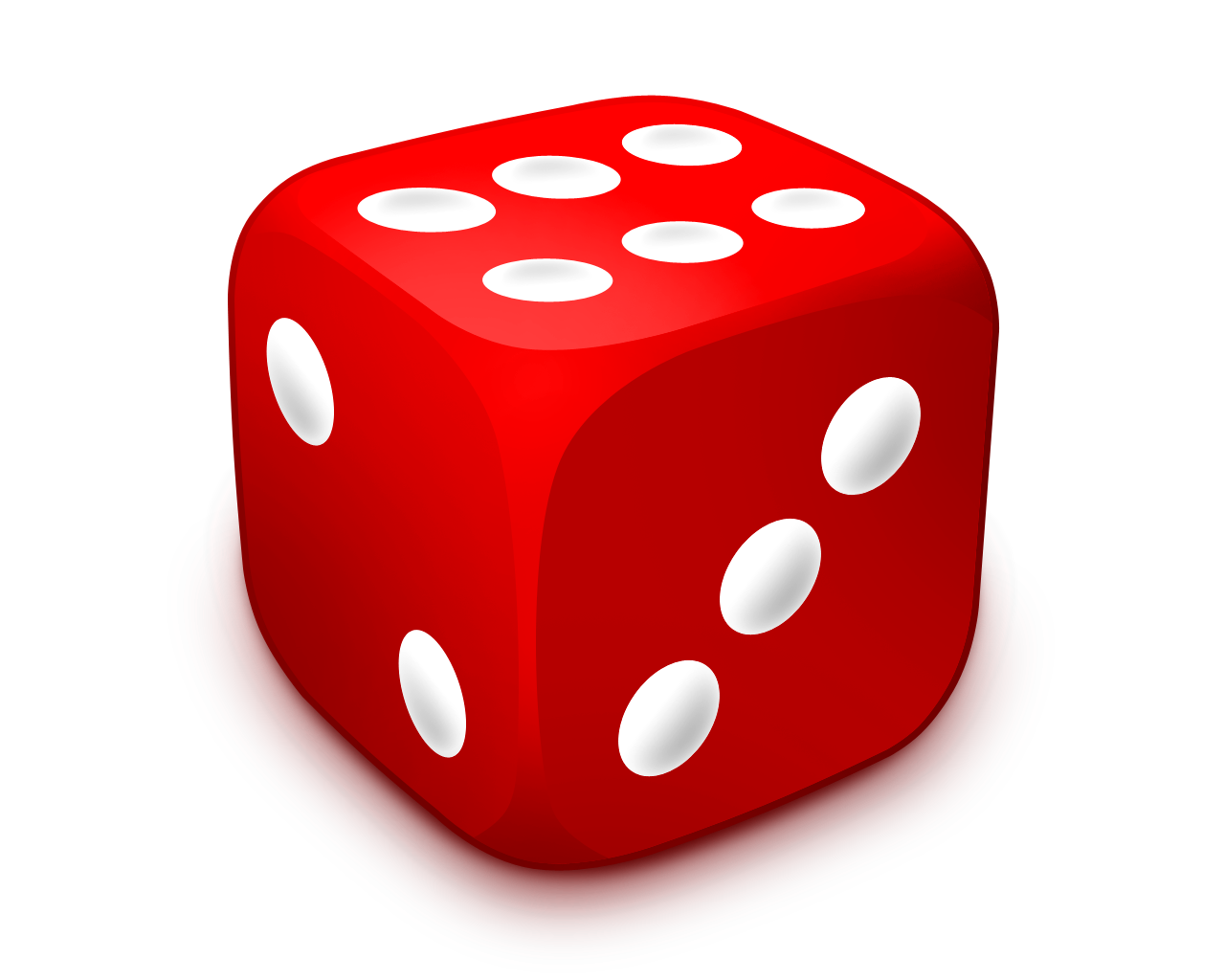 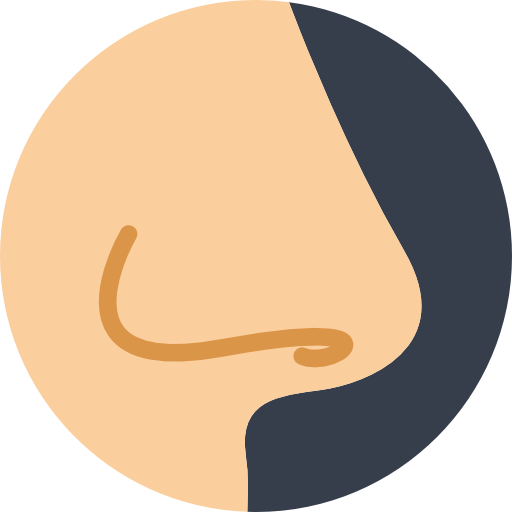 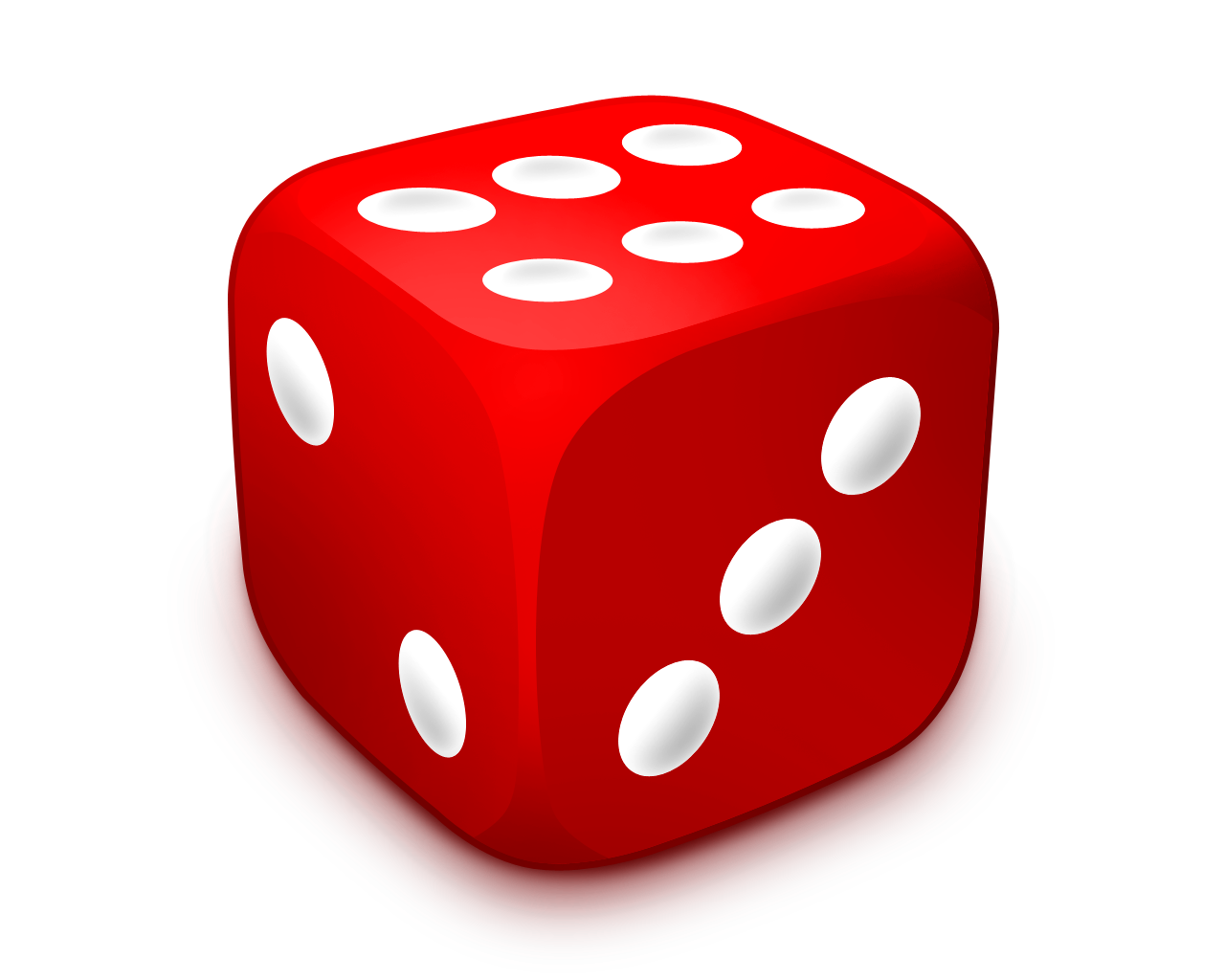 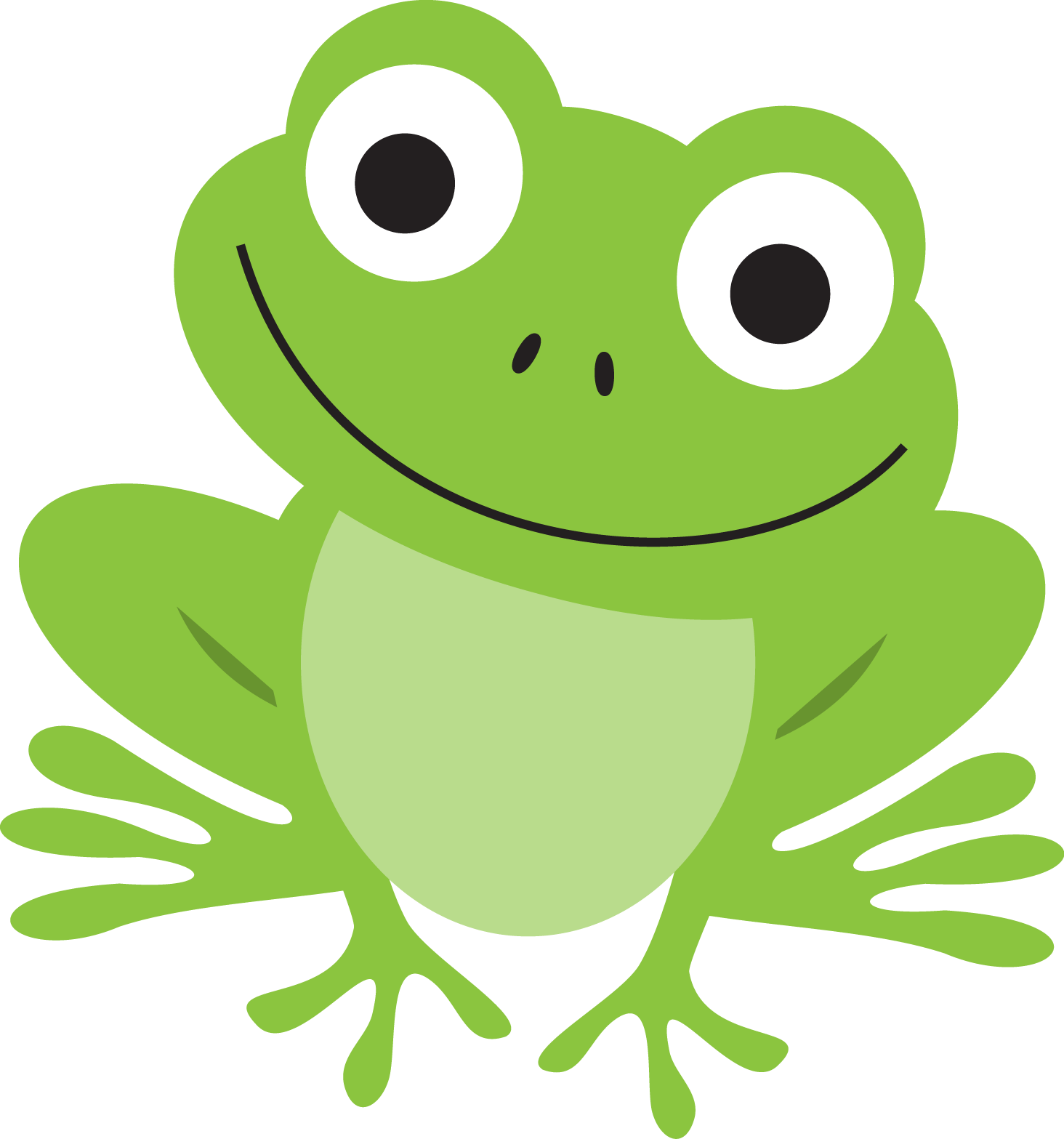 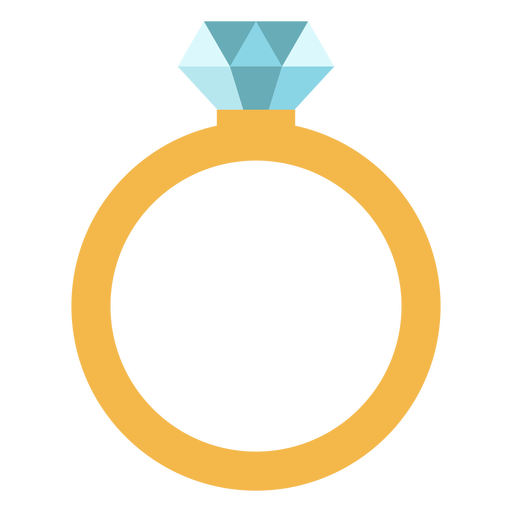 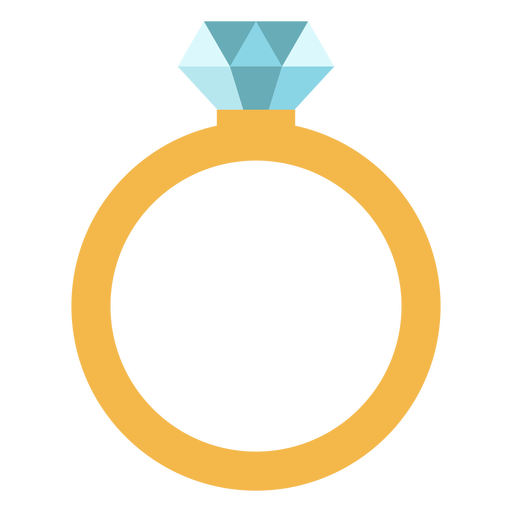 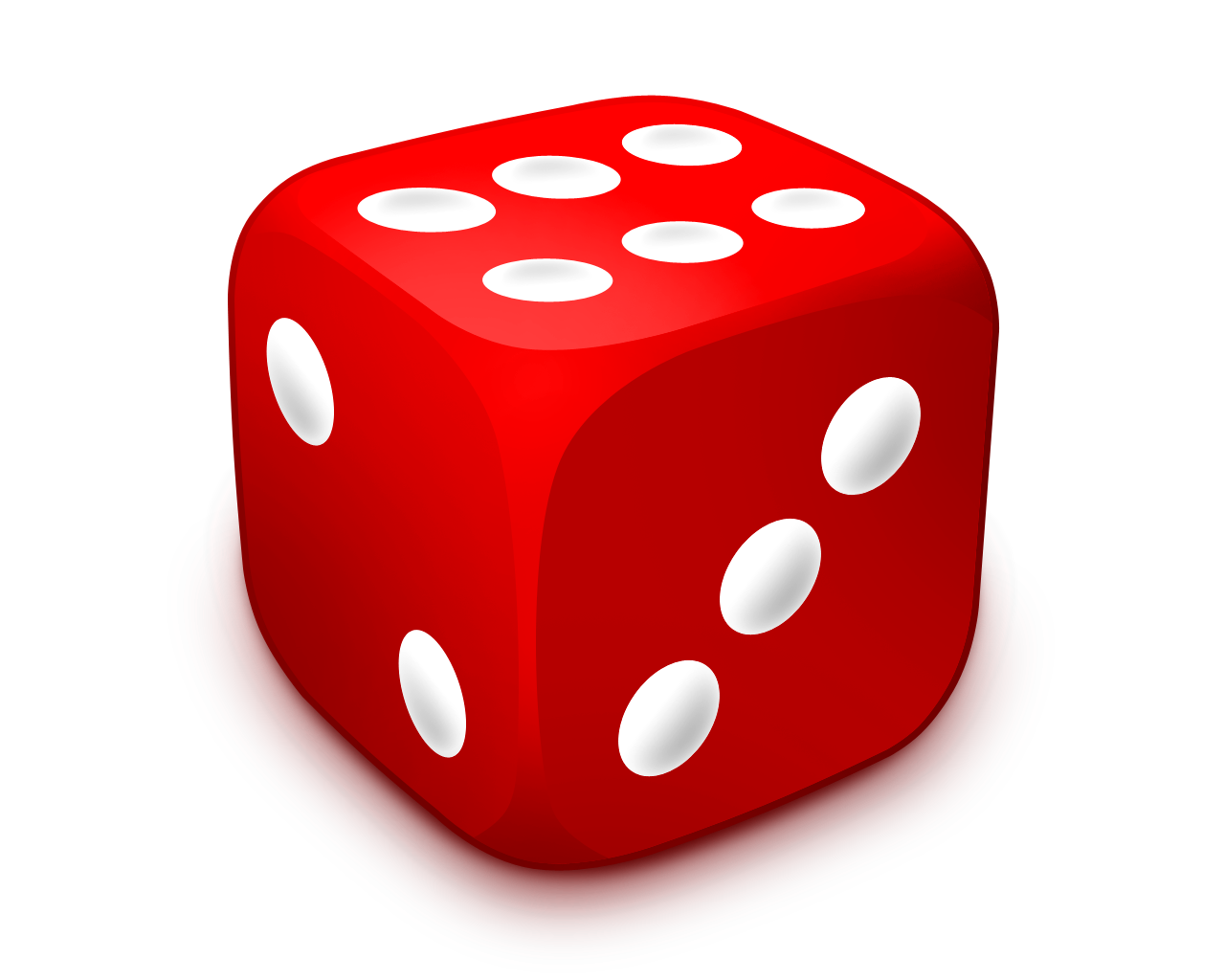 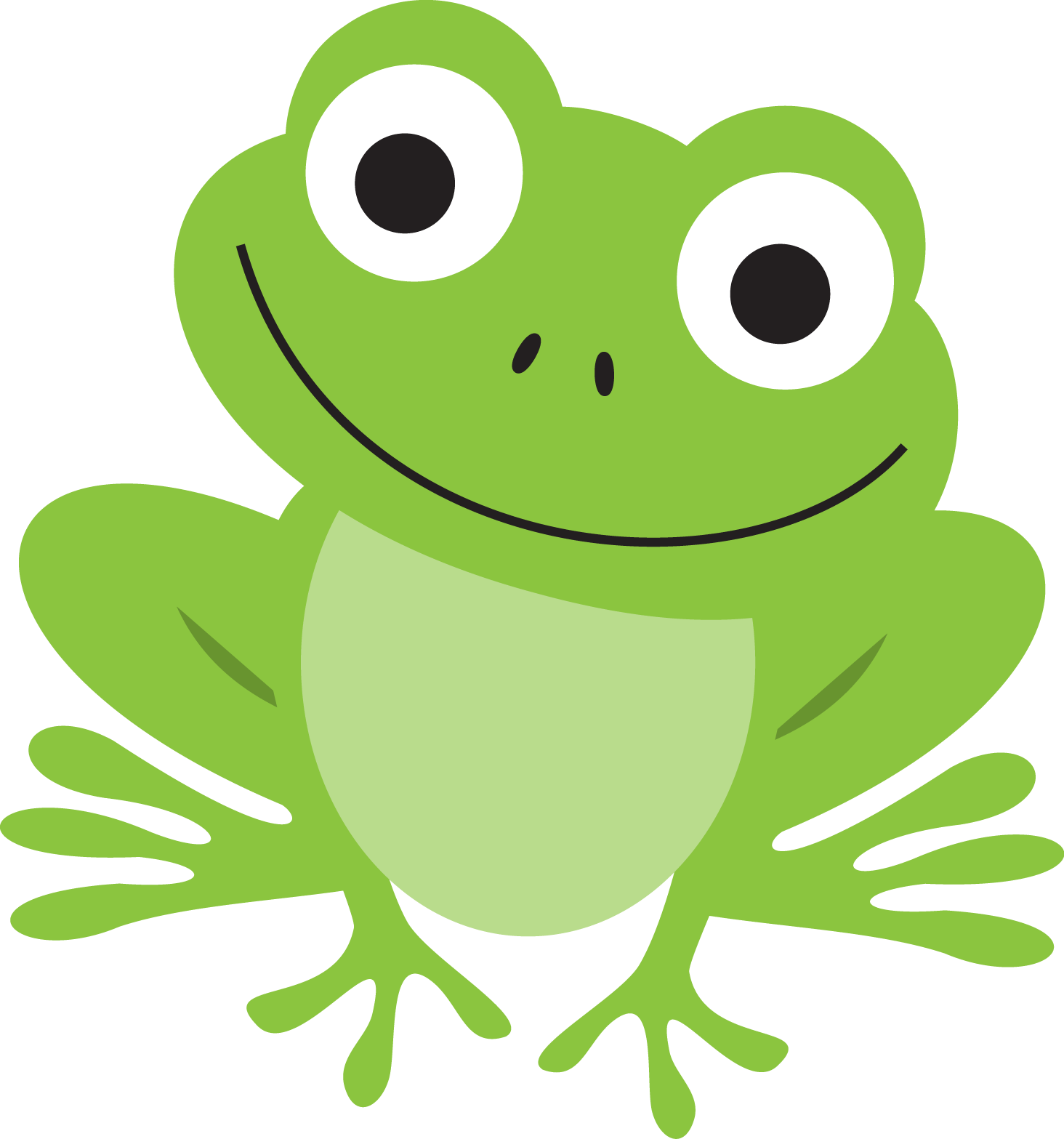 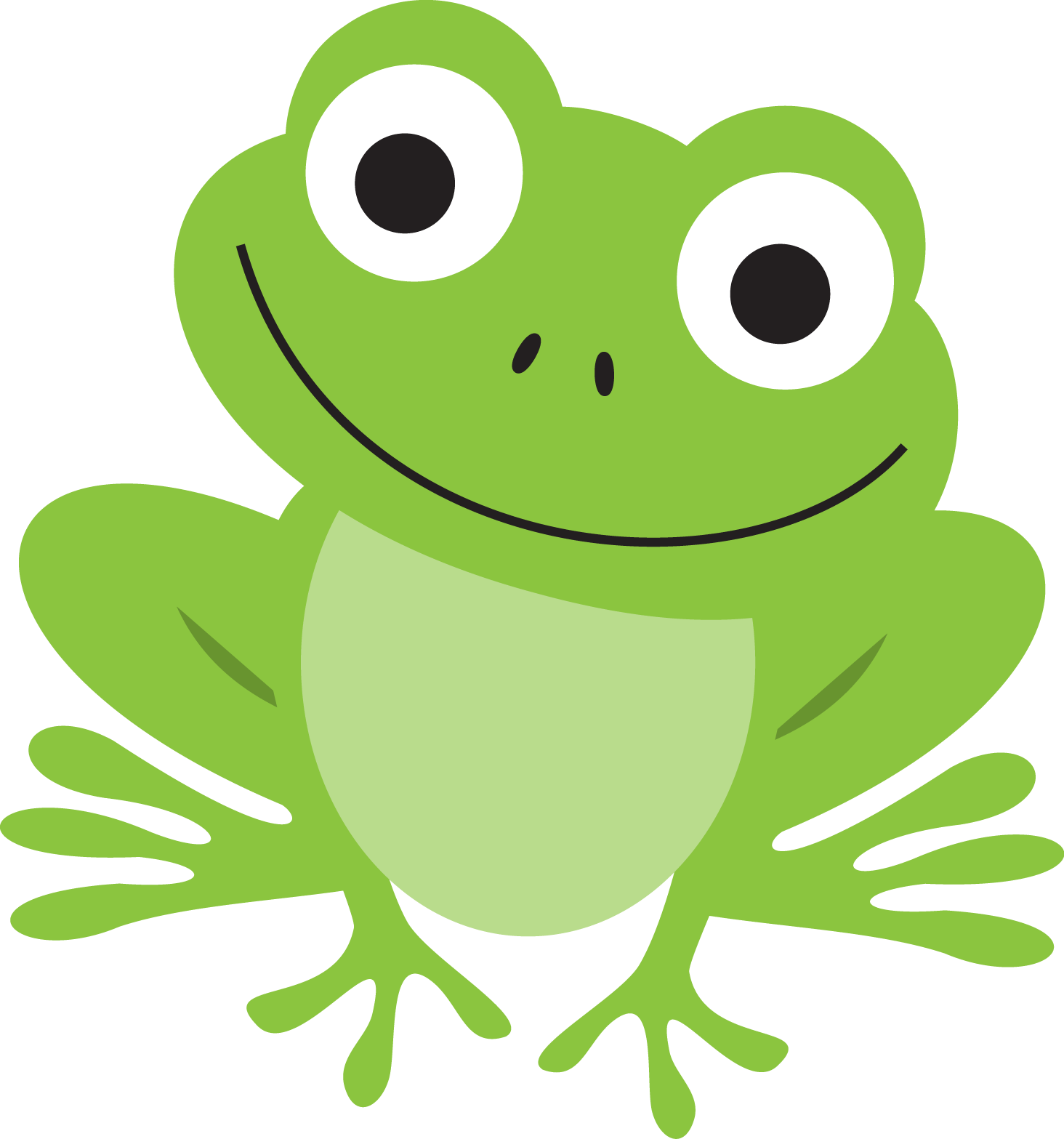 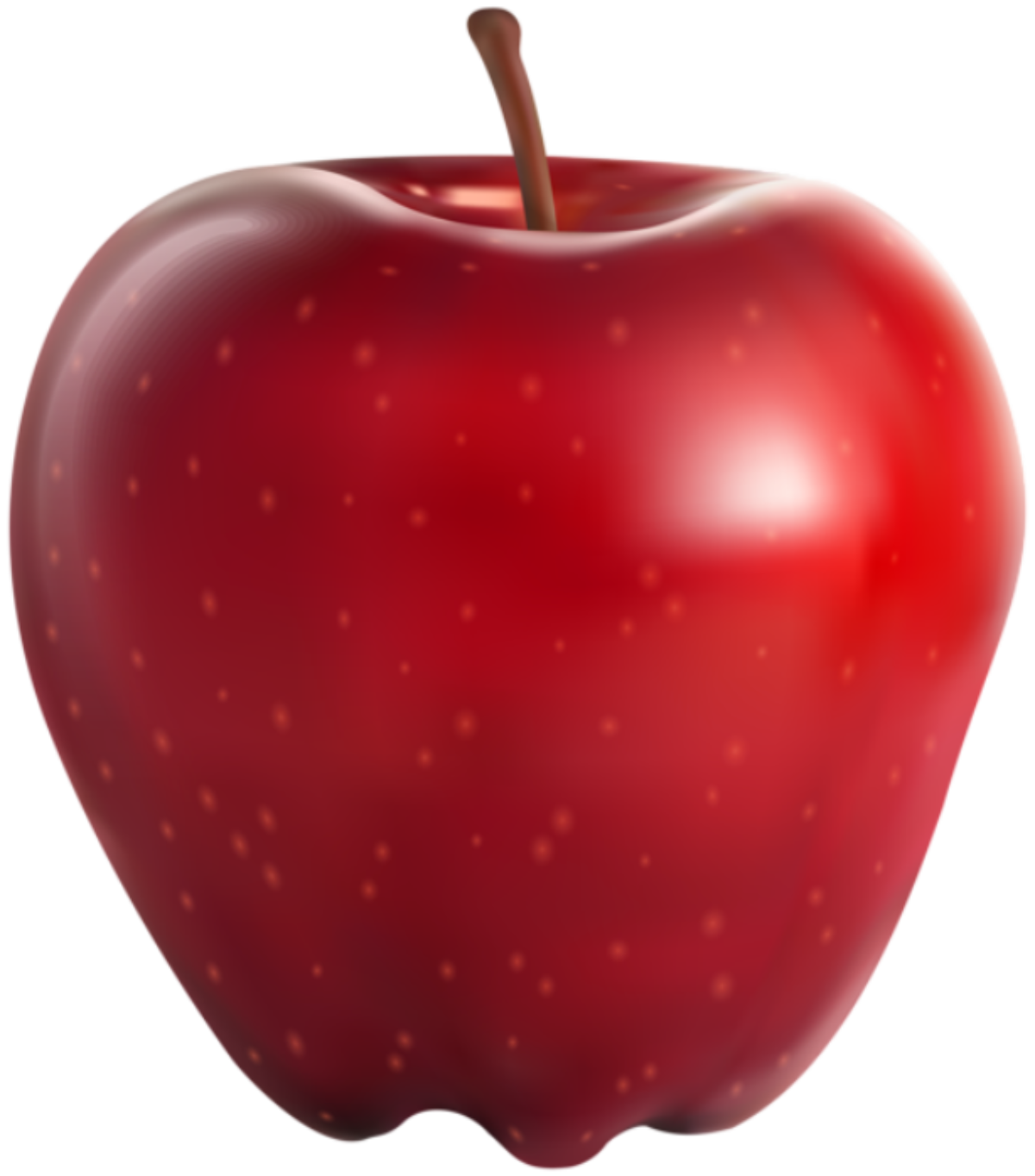 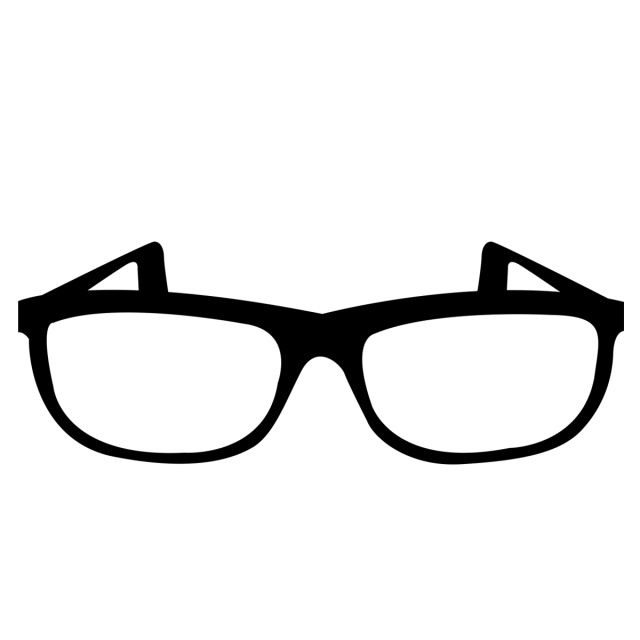 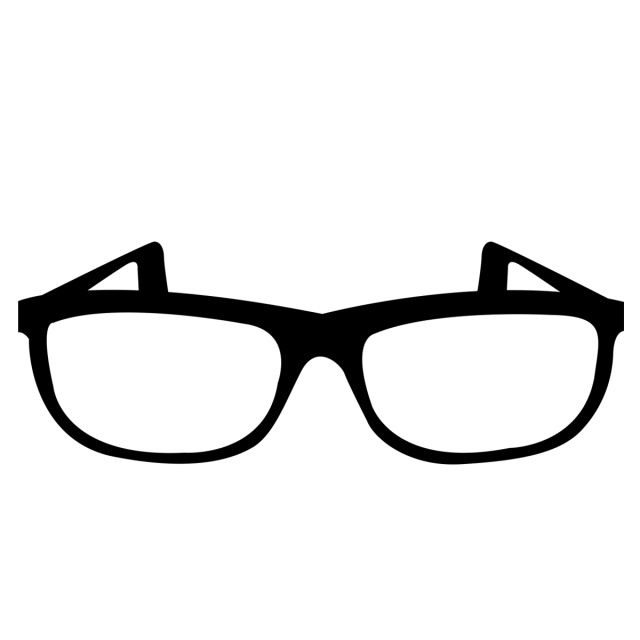 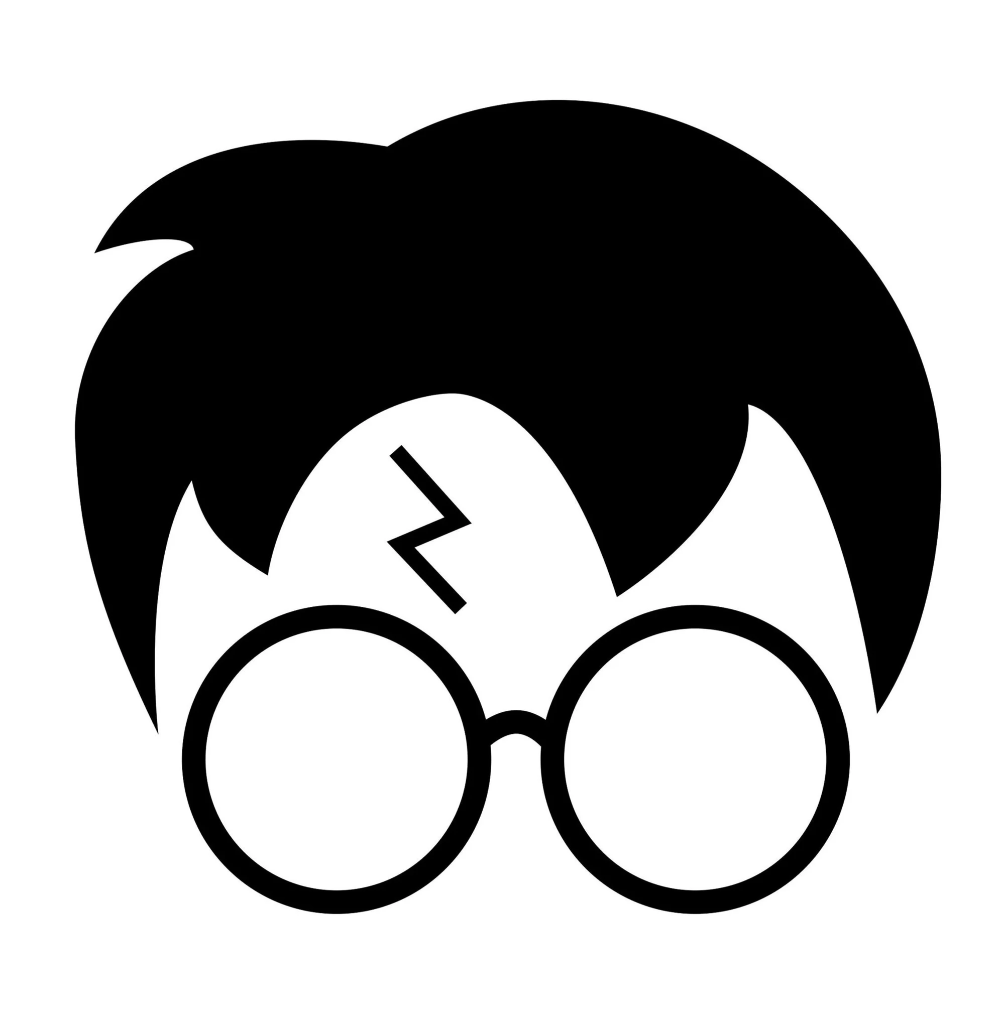 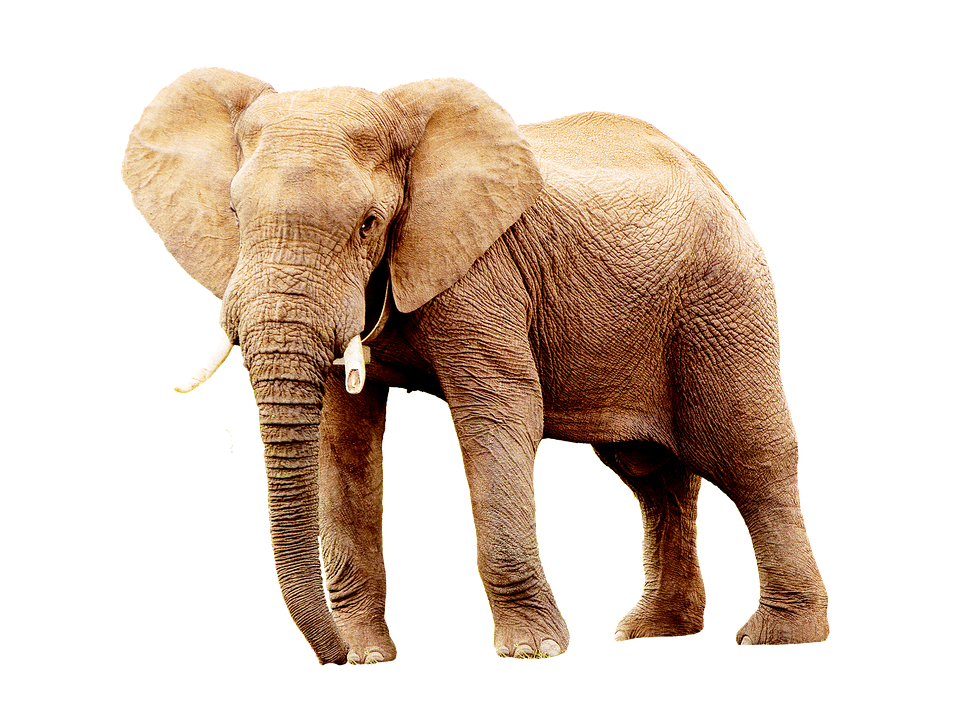 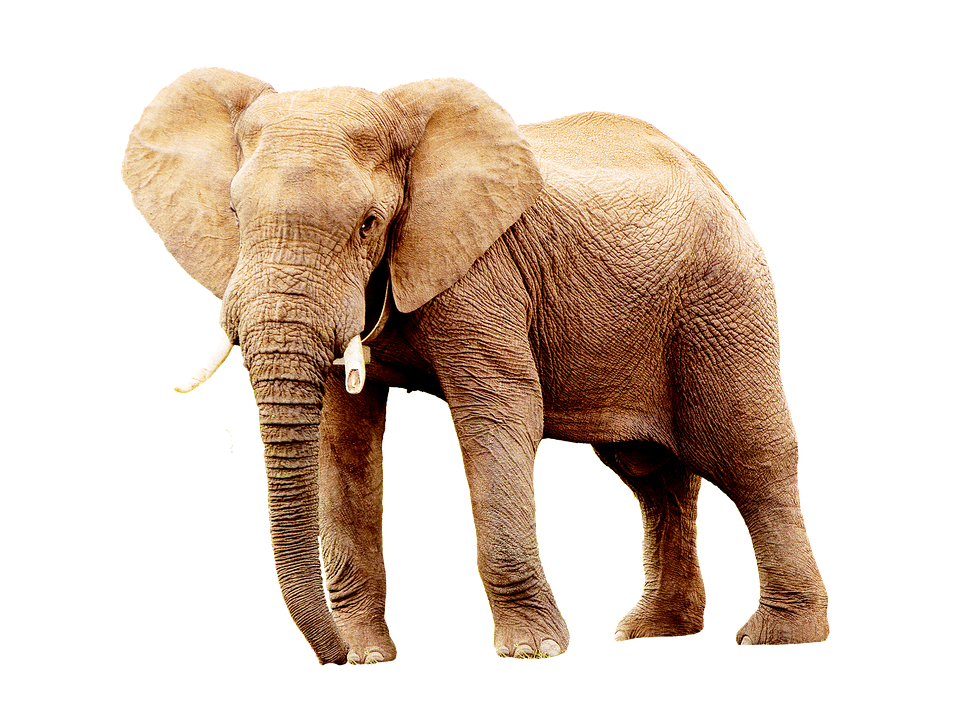 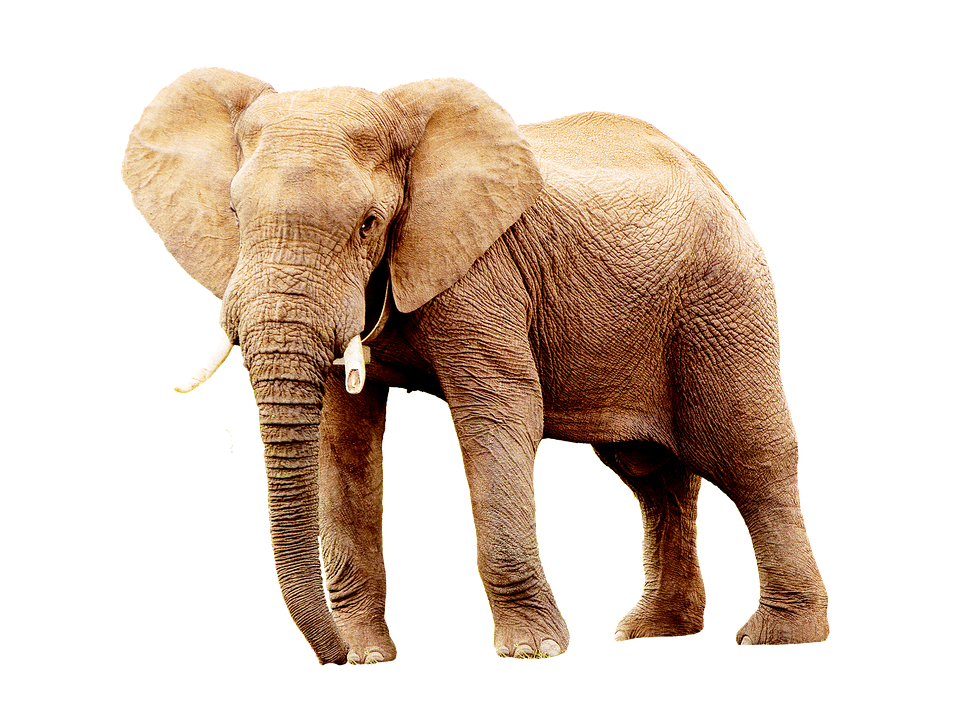 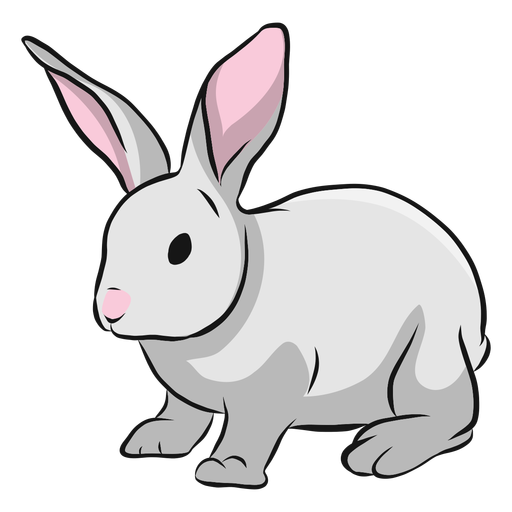 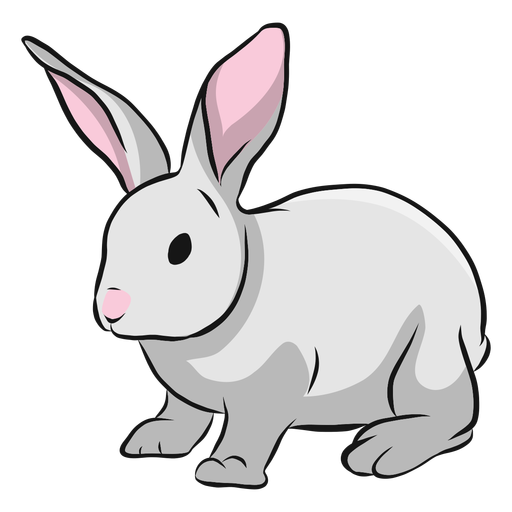 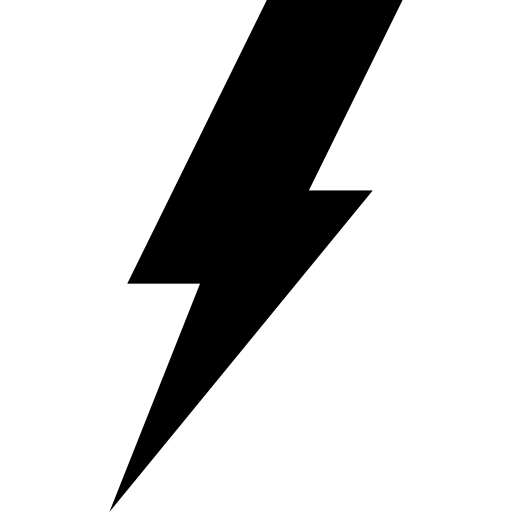 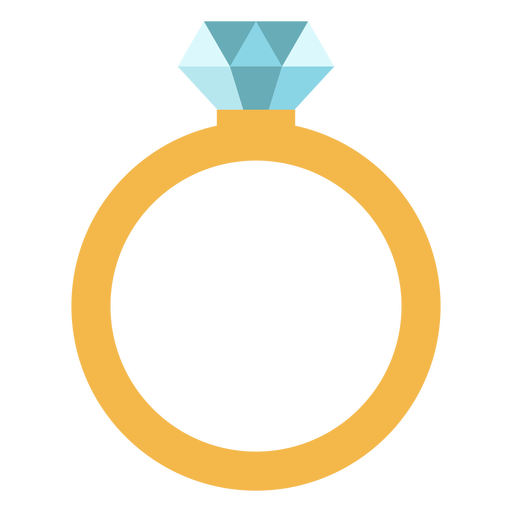 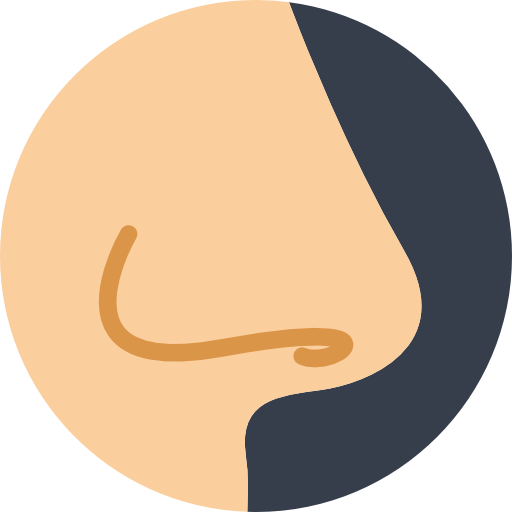 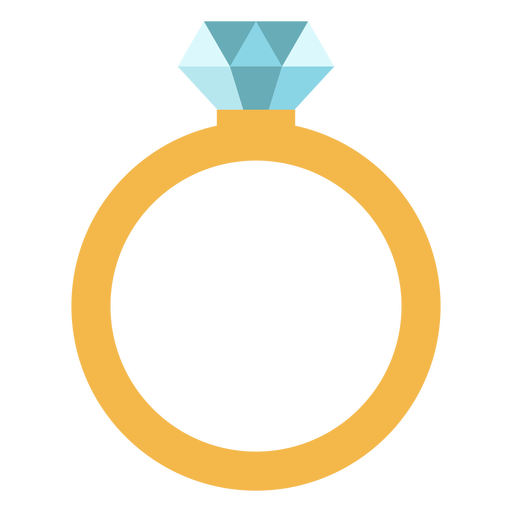 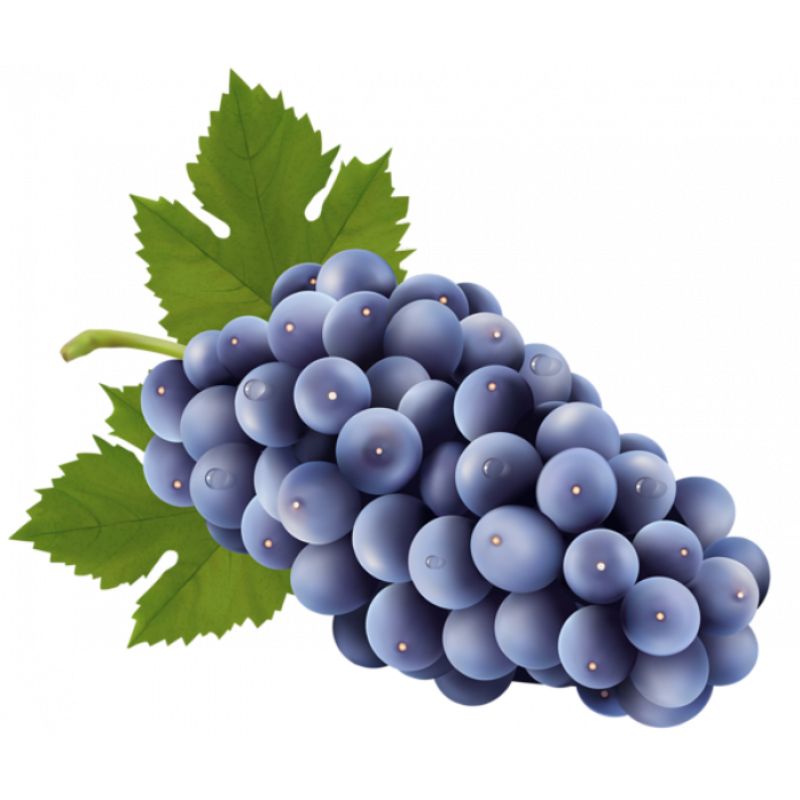 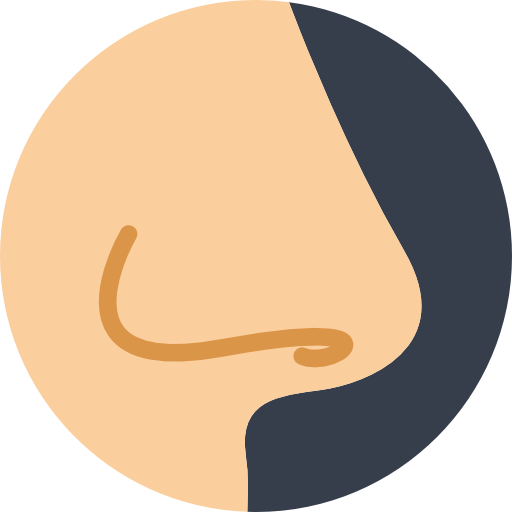 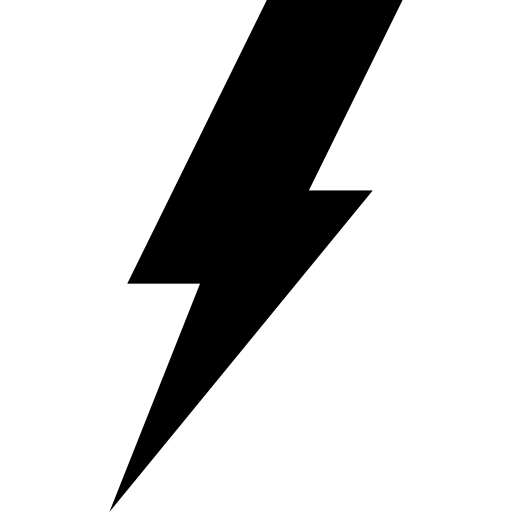 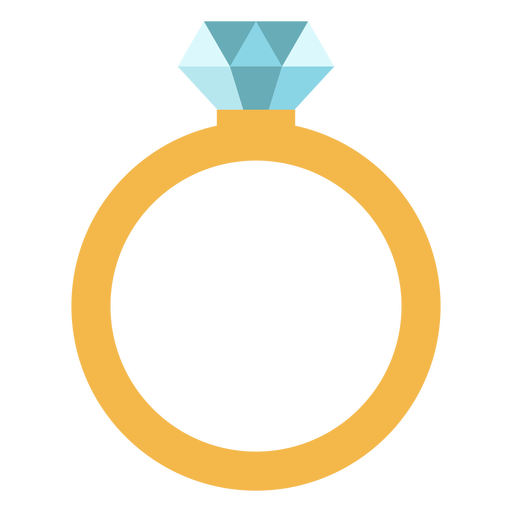 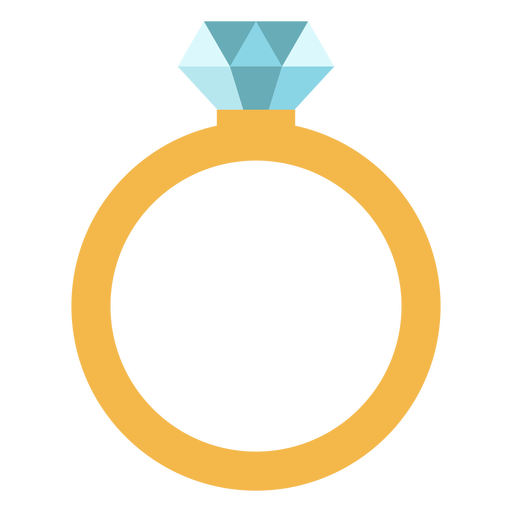 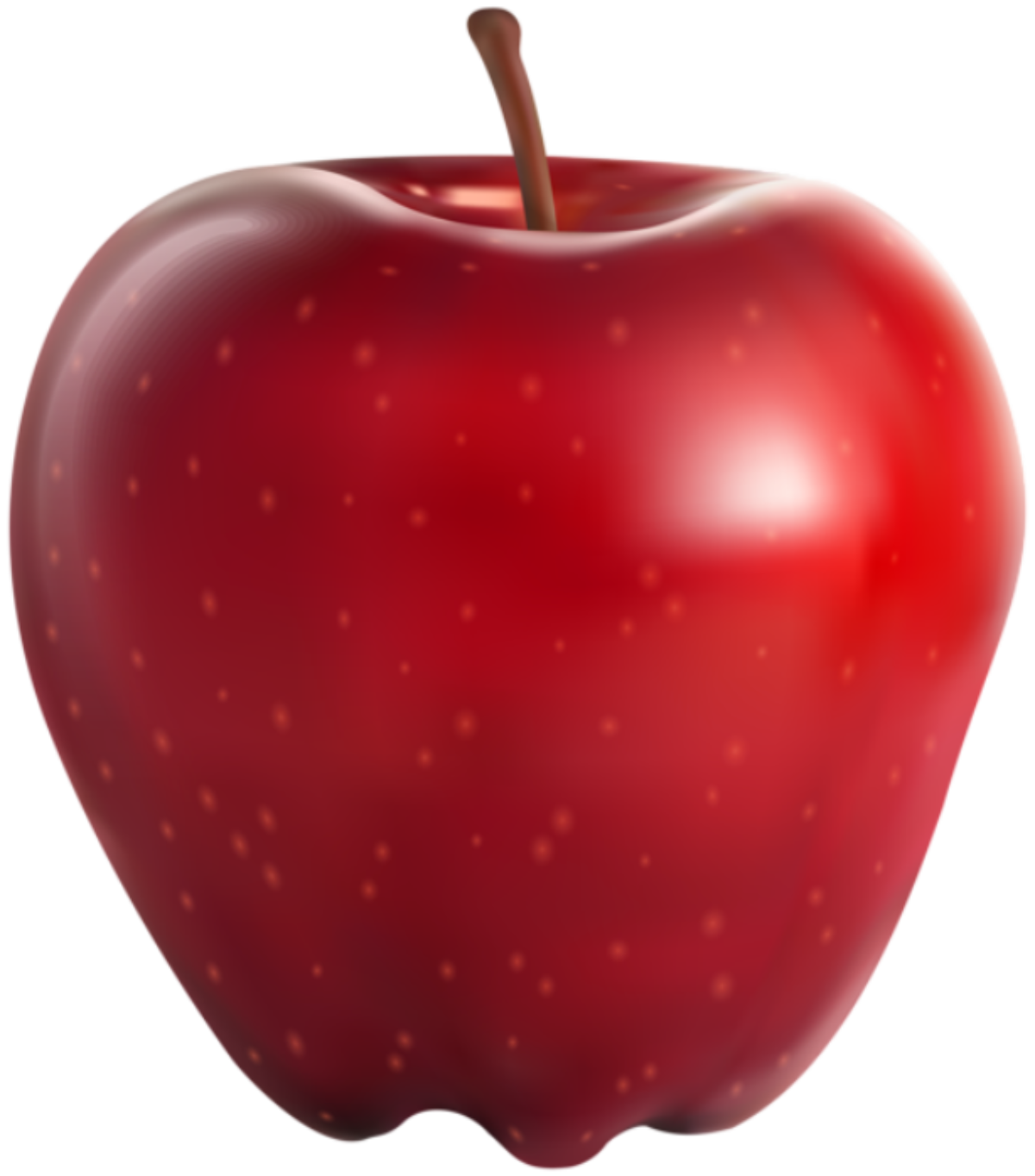 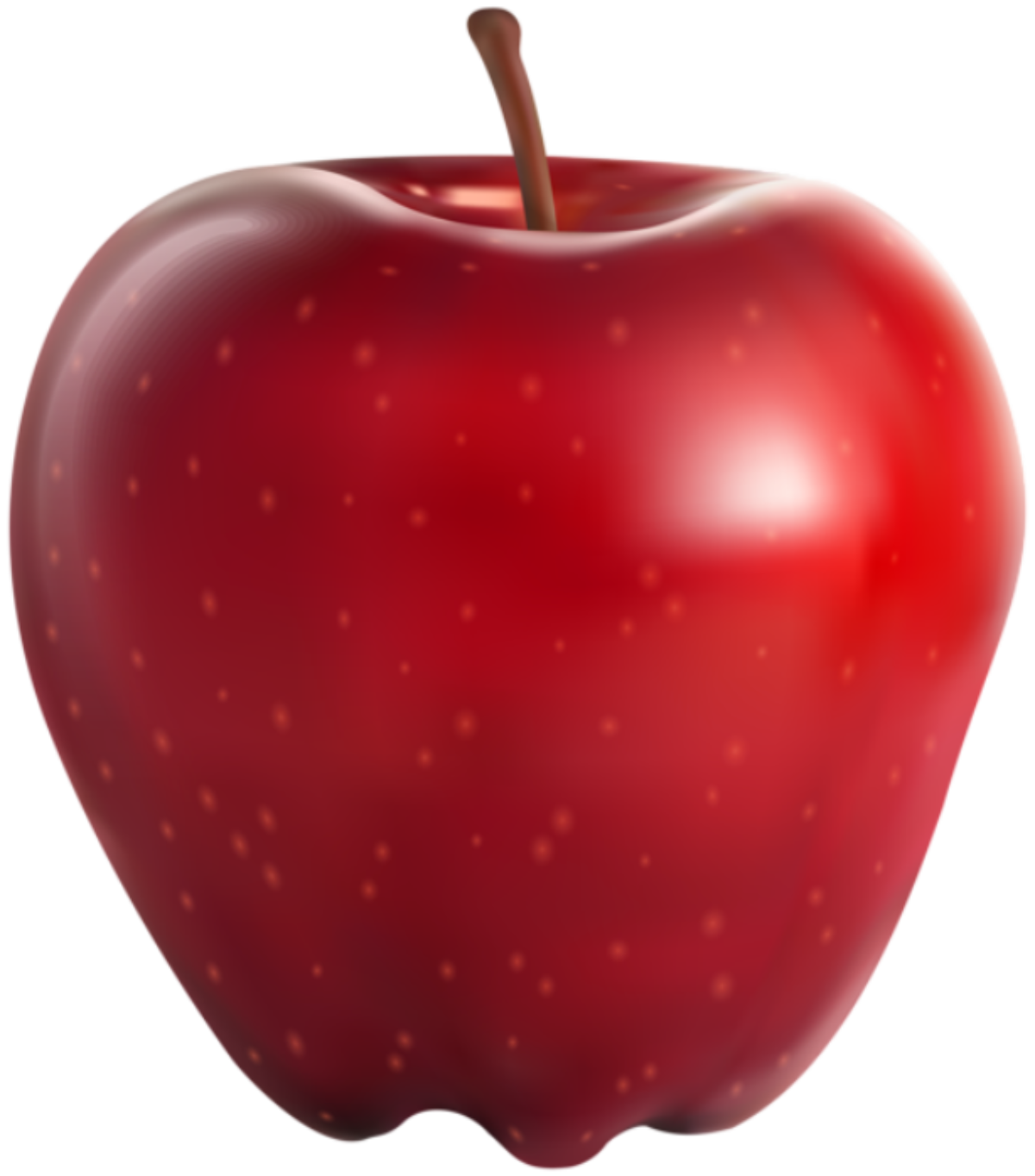 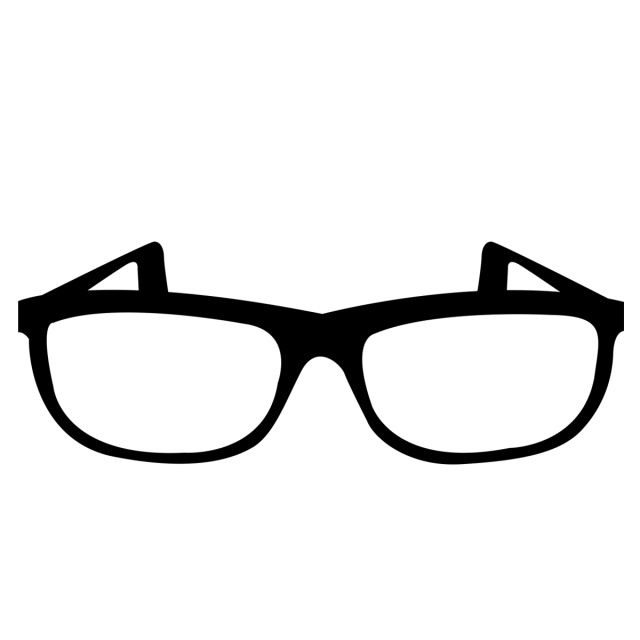 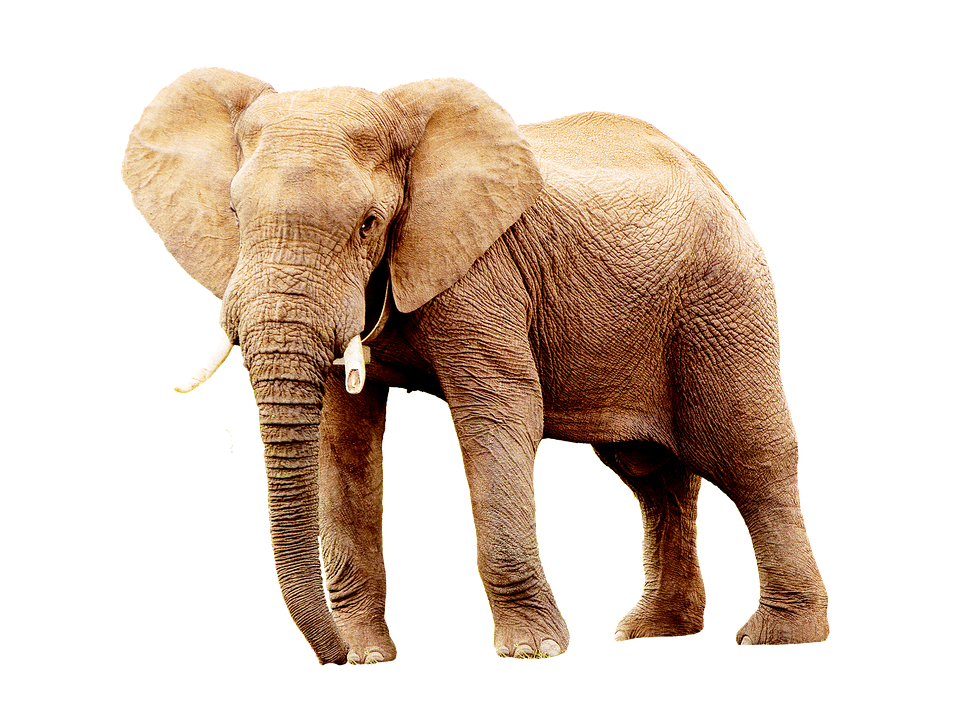 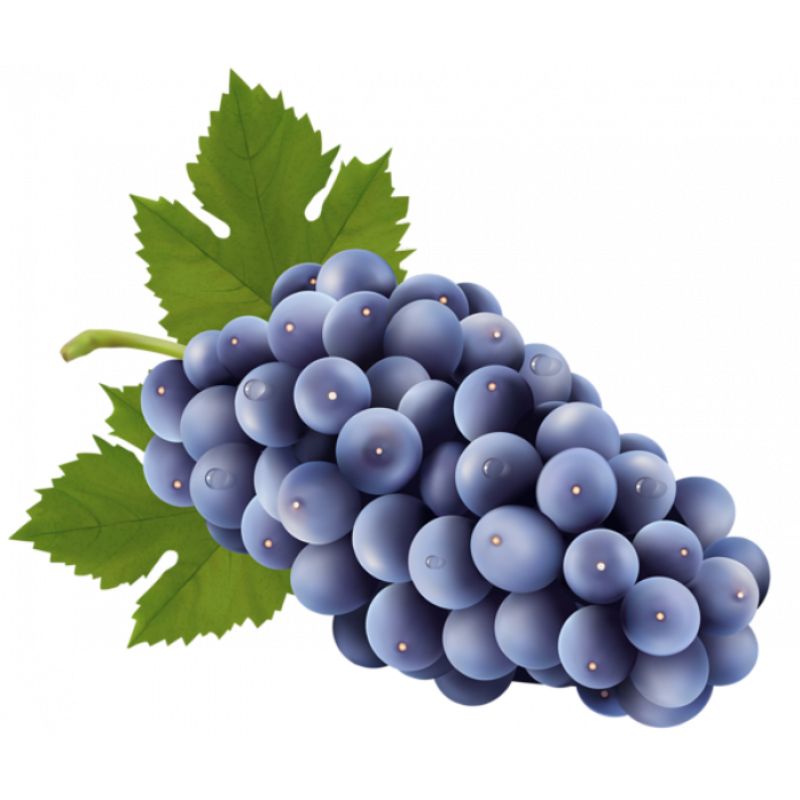 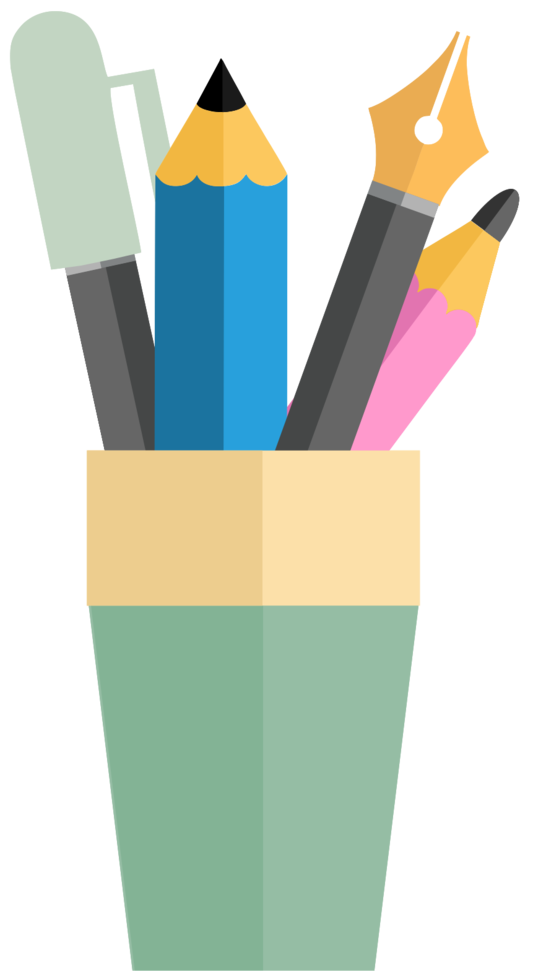 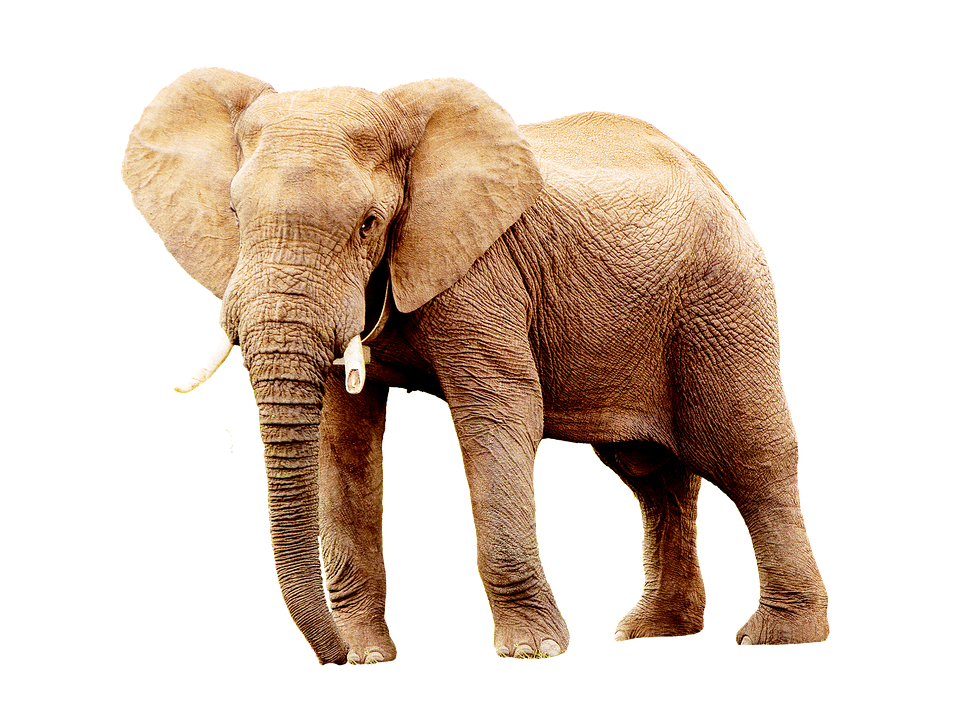 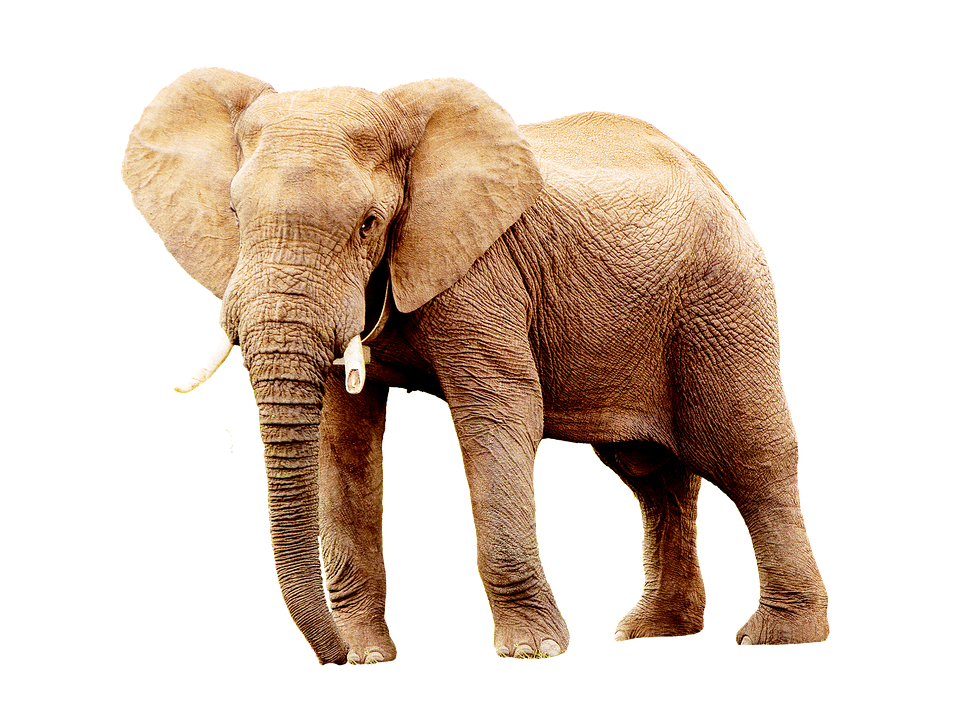 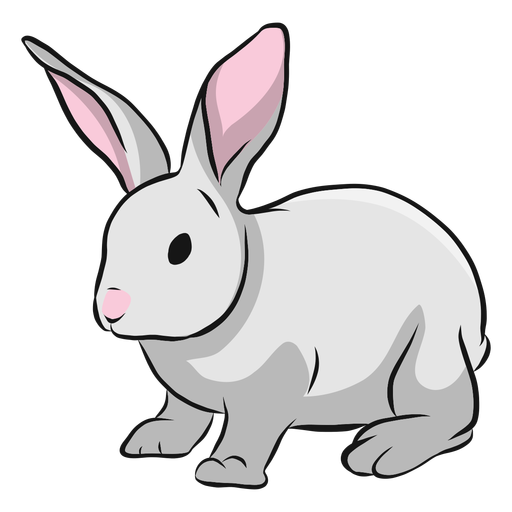 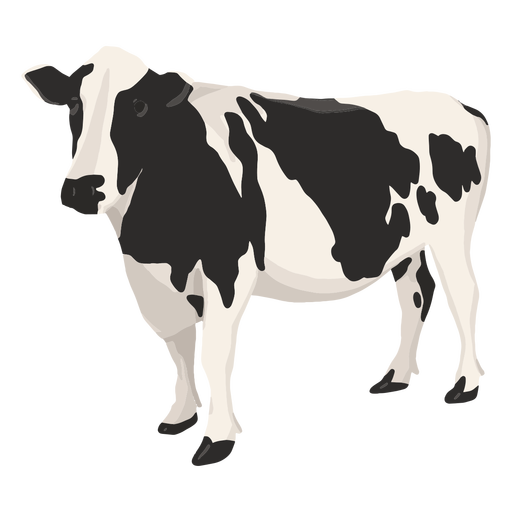 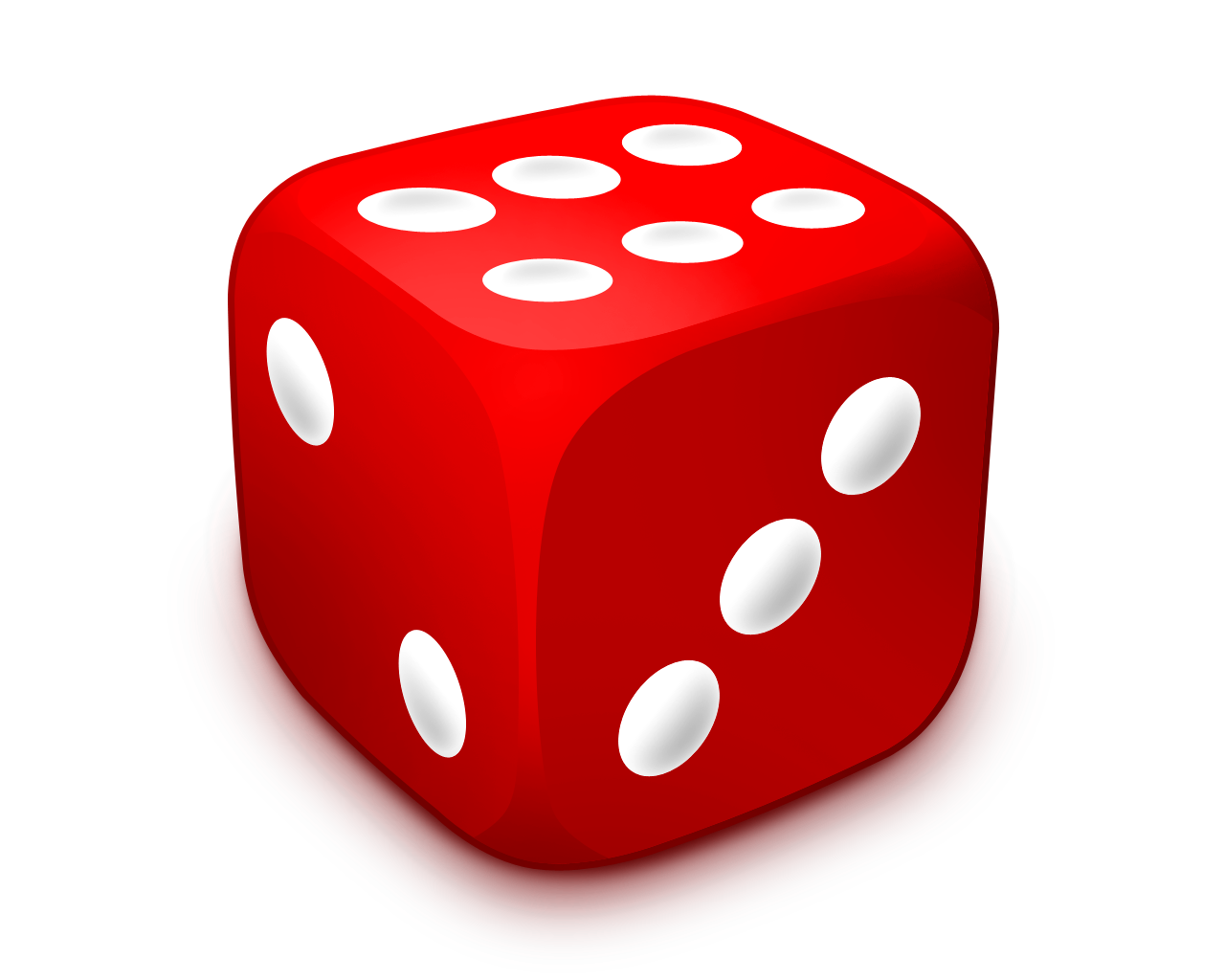 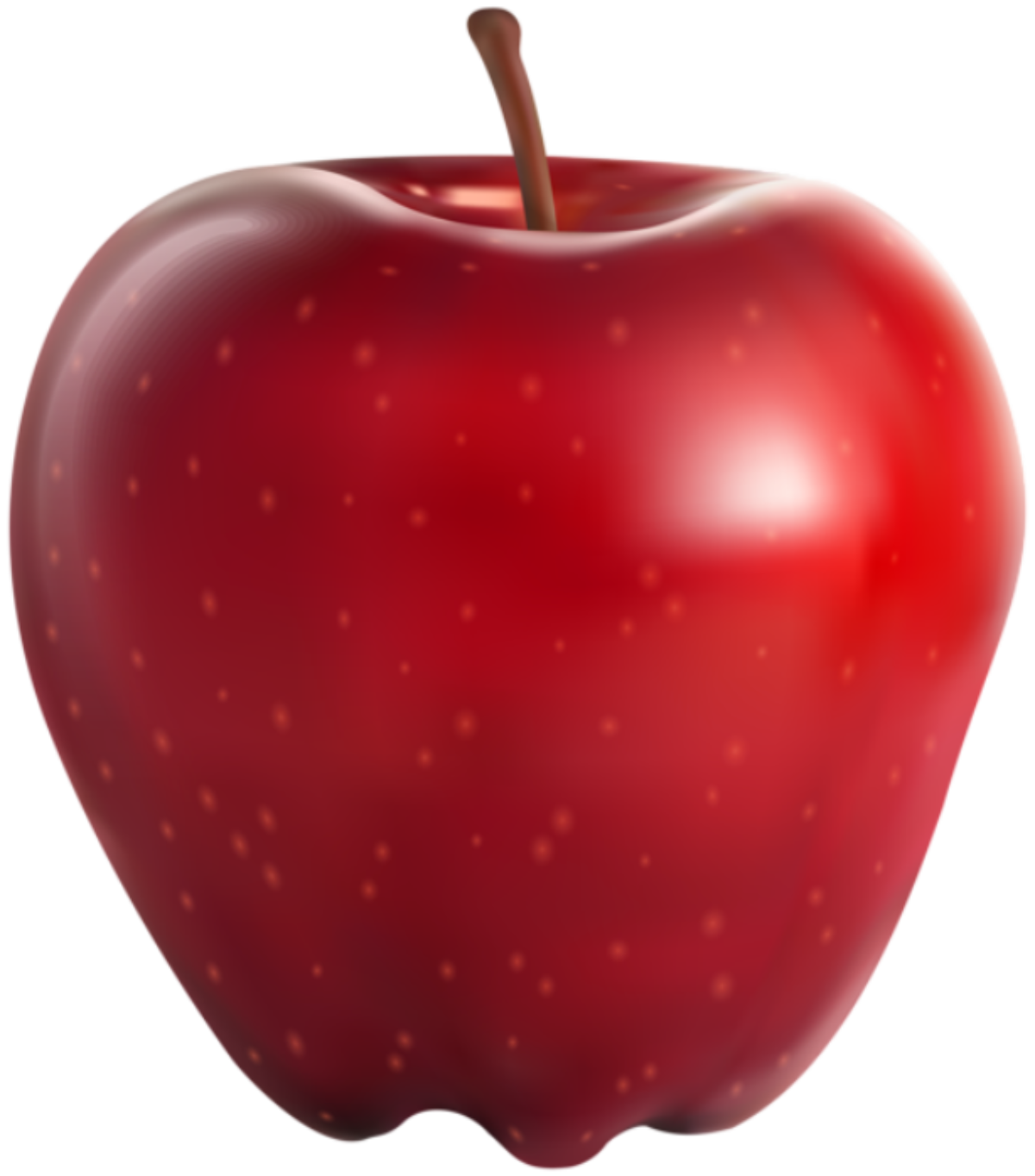 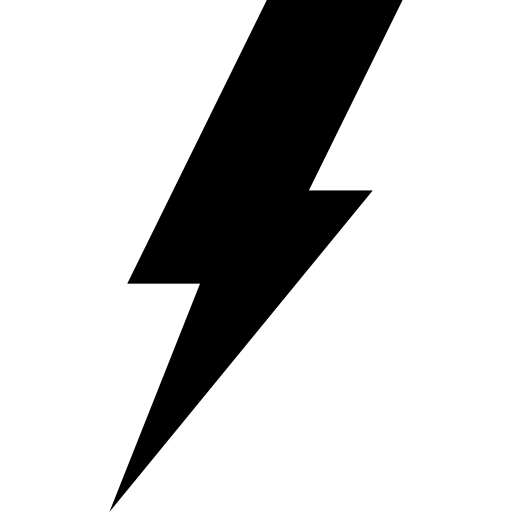 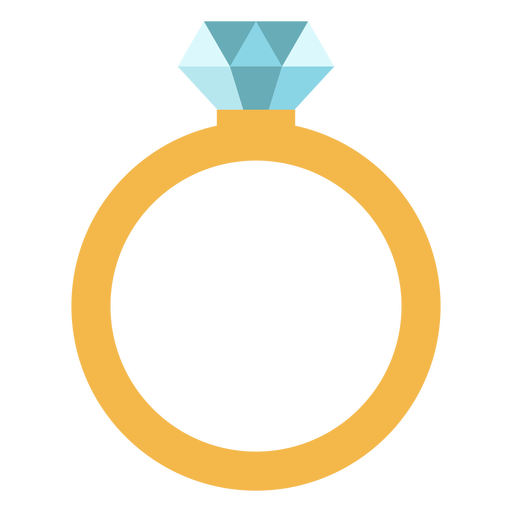 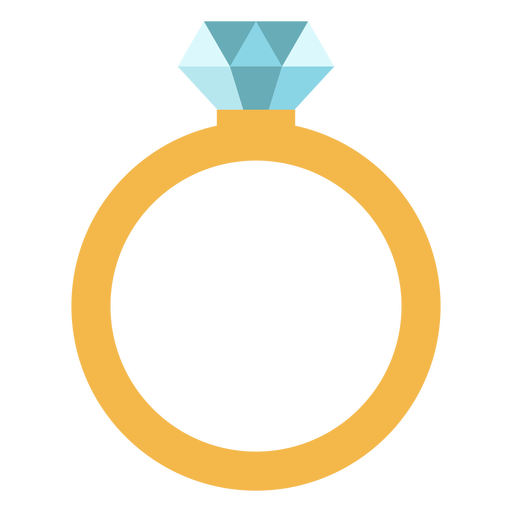 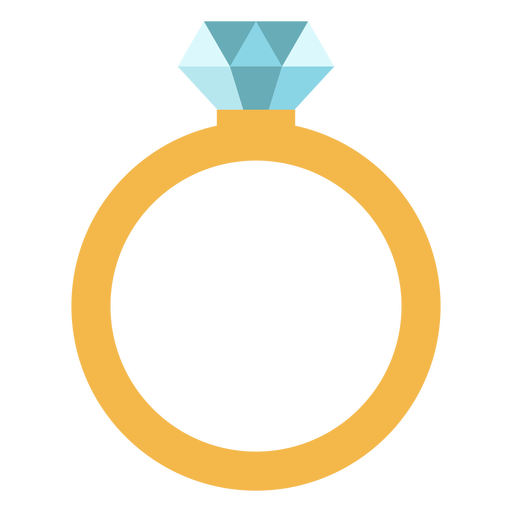 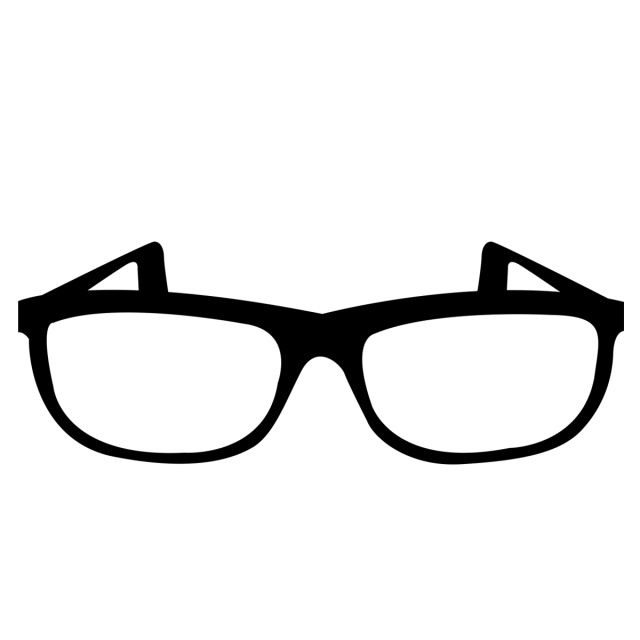 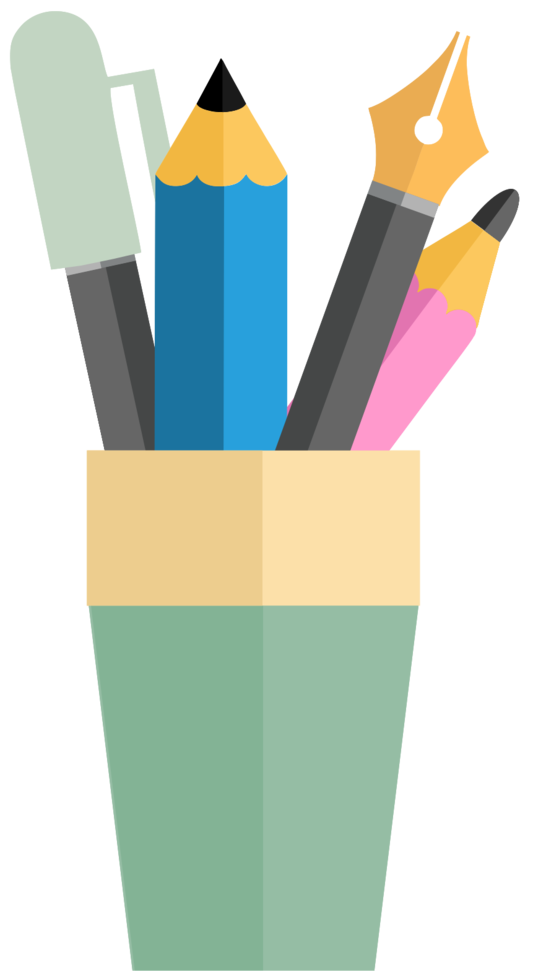 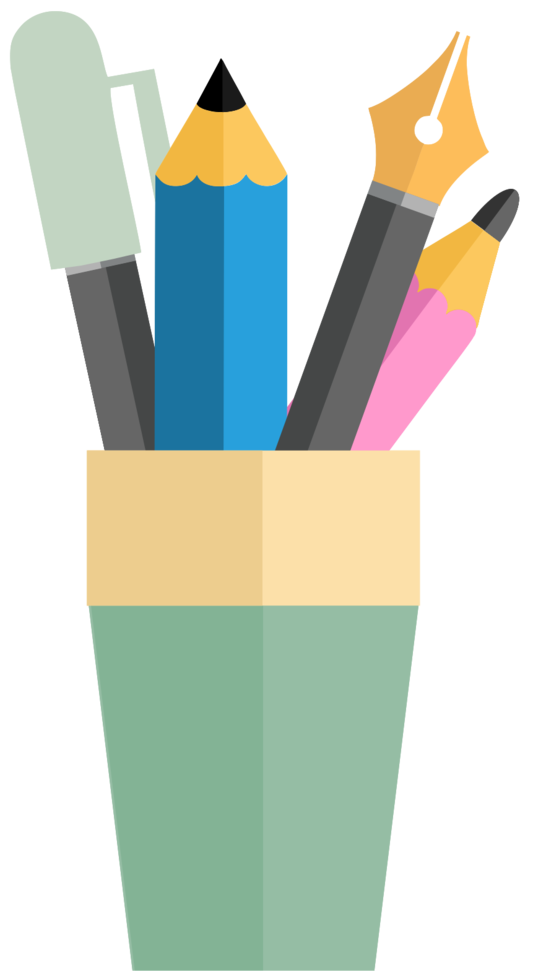 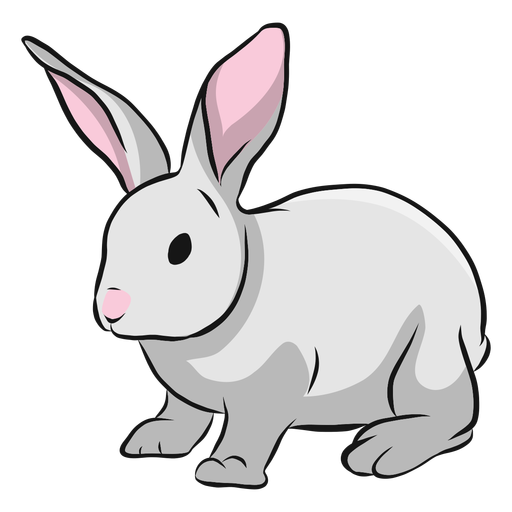 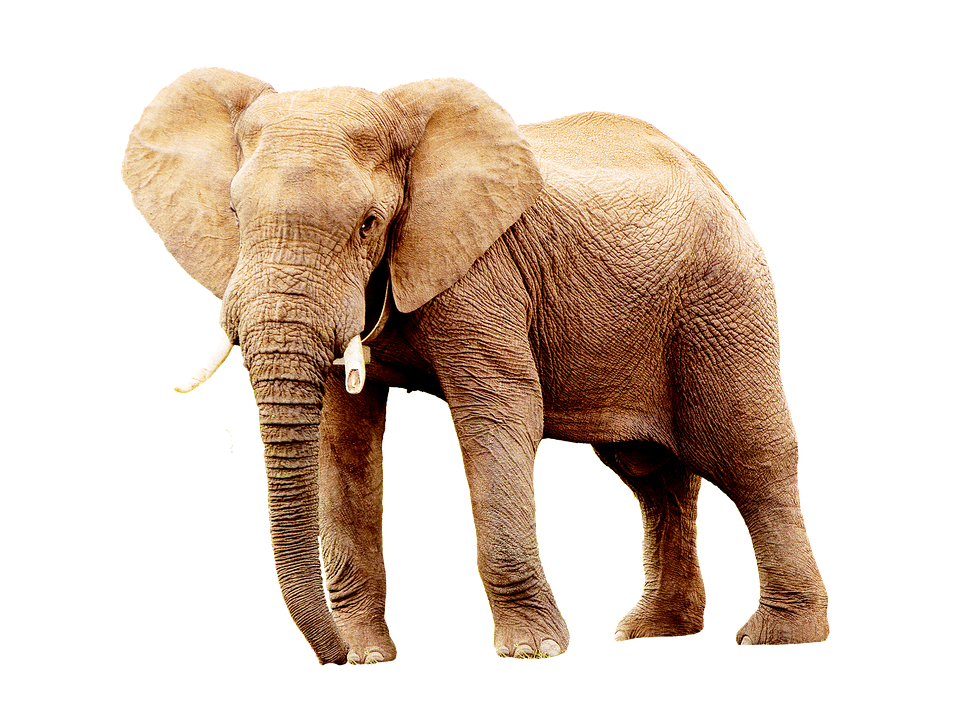 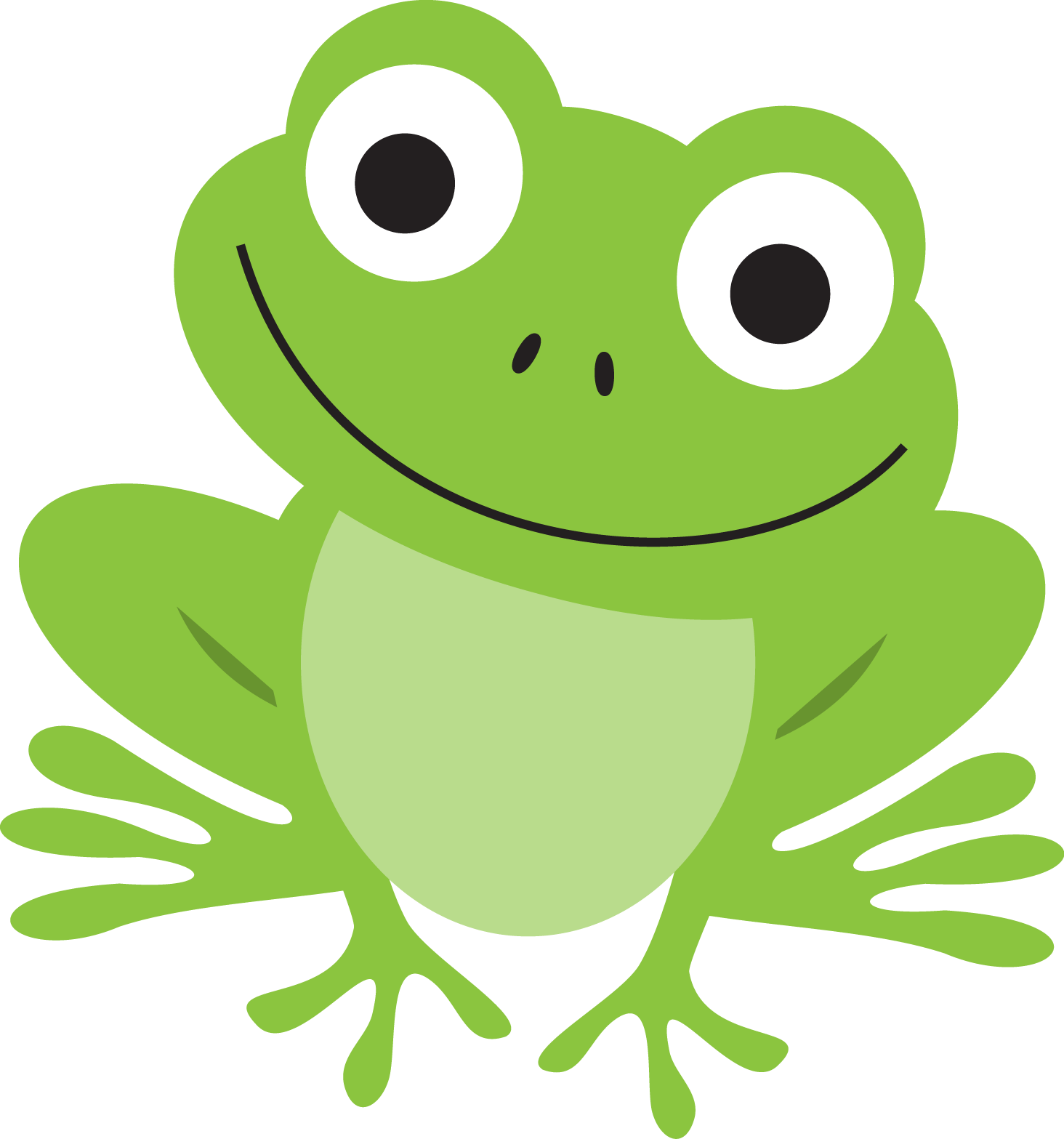 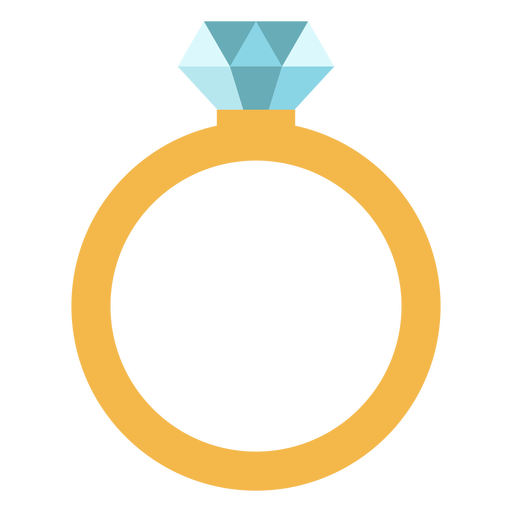 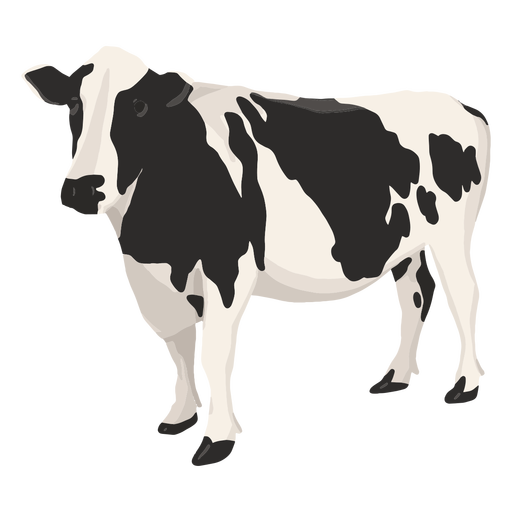 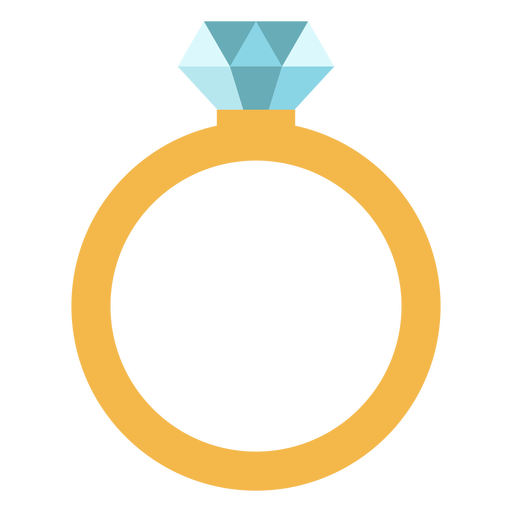 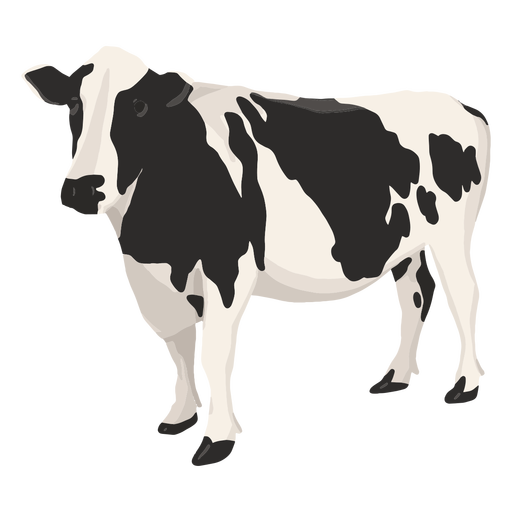 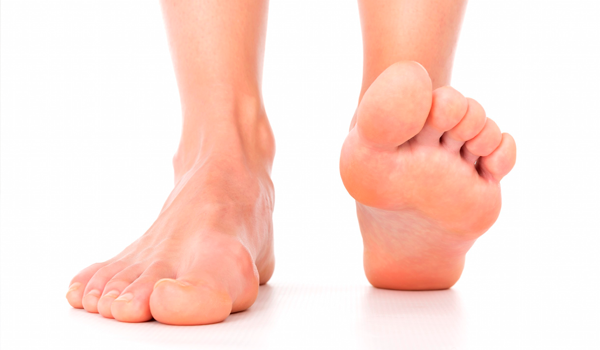 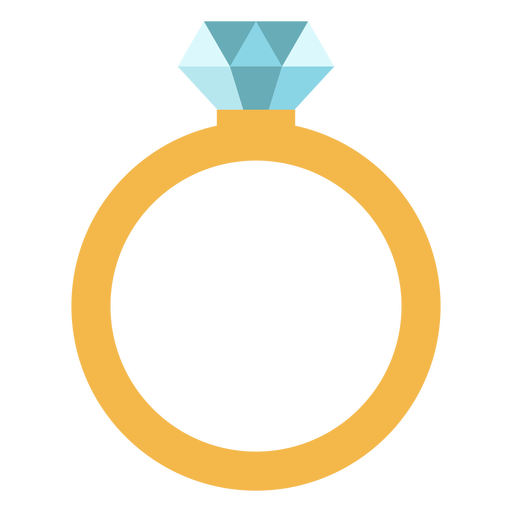 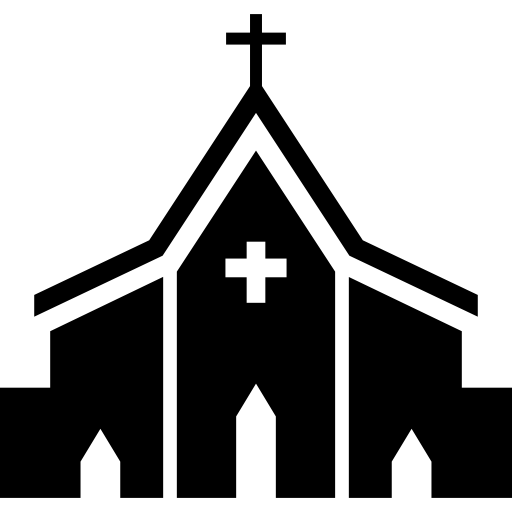 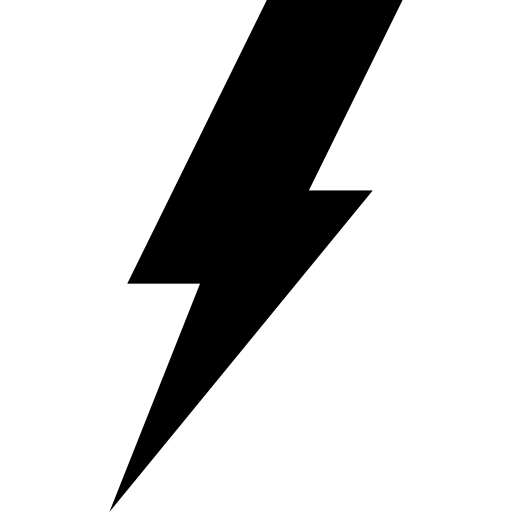 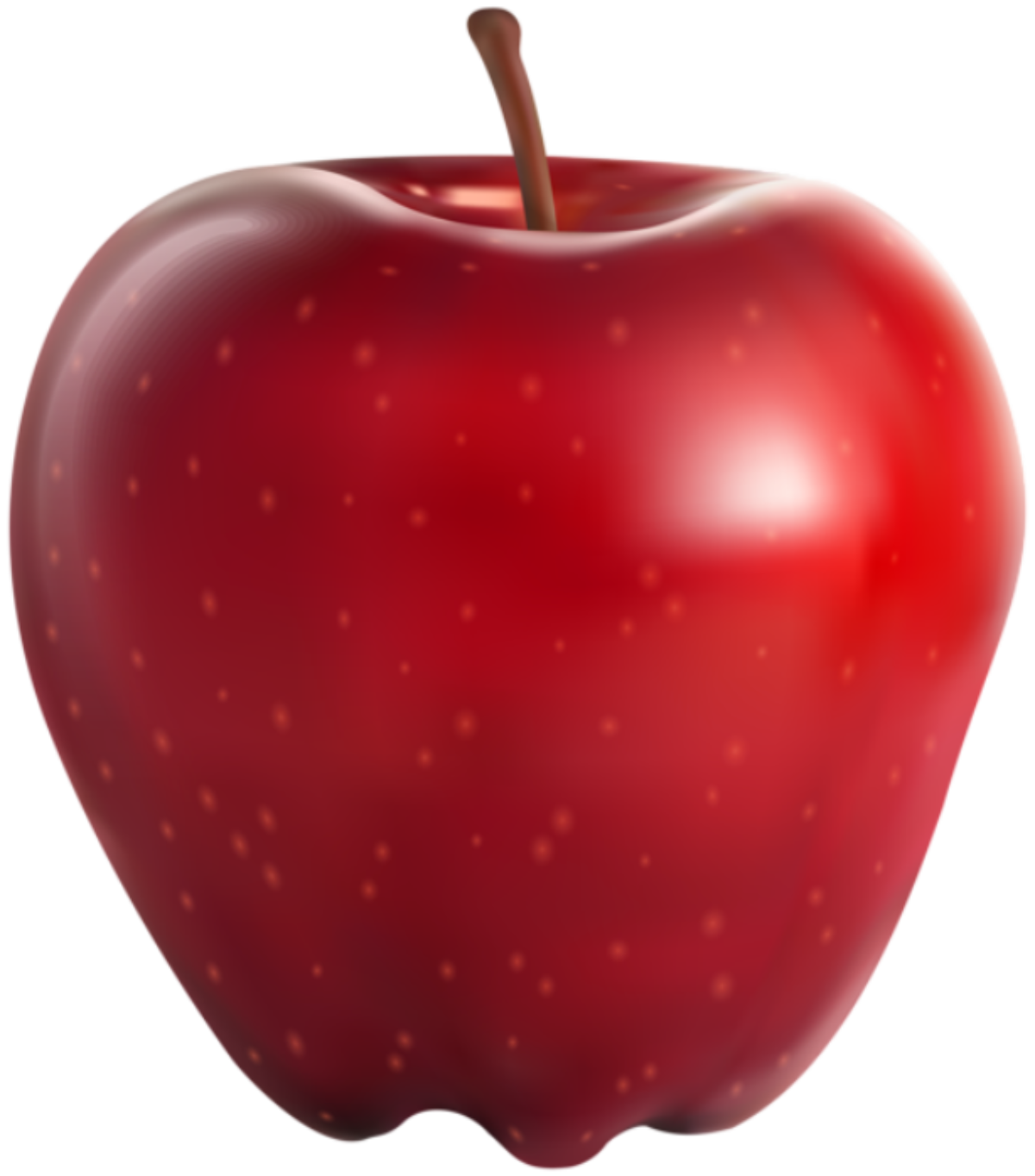 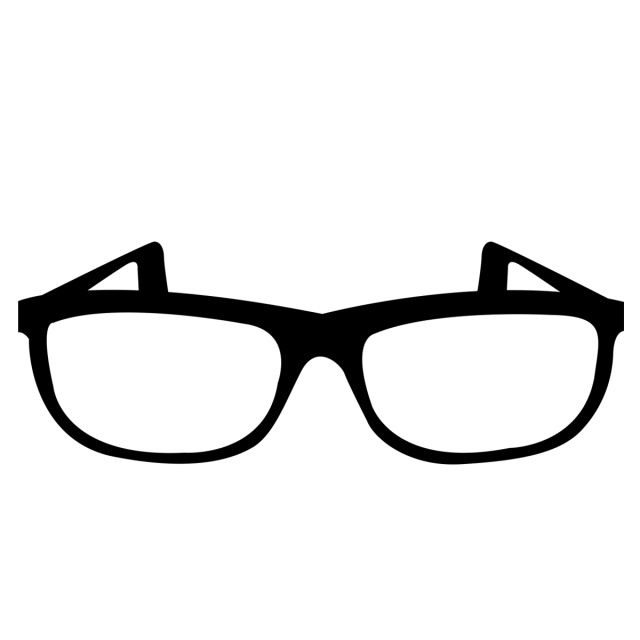 O mistério foi desvendado após mais uma morte na charneca e a revelação de um improvável casal.
Investigadores literários
Professora Melina de Paulo
Vamos comparar?
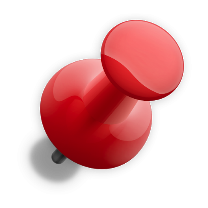 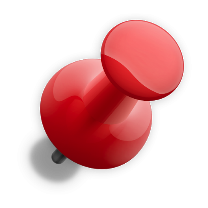 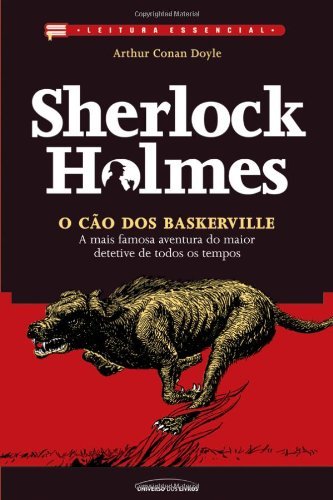 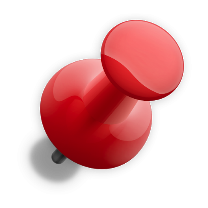 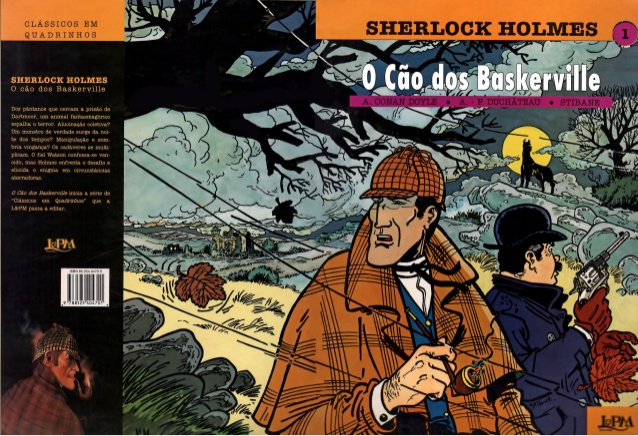 Investigadores literários
Professora Melina de Paulo
Vamos criar a nossa história de assombração?
Você rolar os dados por três vezes. Depois, comece com "Tudo começou quando..." e conte uma história de assombração que ligue as imagens sorteadas. Não há uma ordem certa, comece com aquela que mais chamou a sua atenção. 
Seja criativo e mãos à obra!
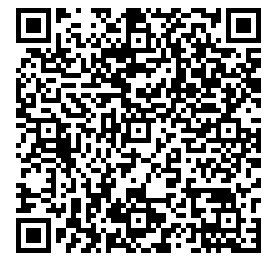